Plant ID
1
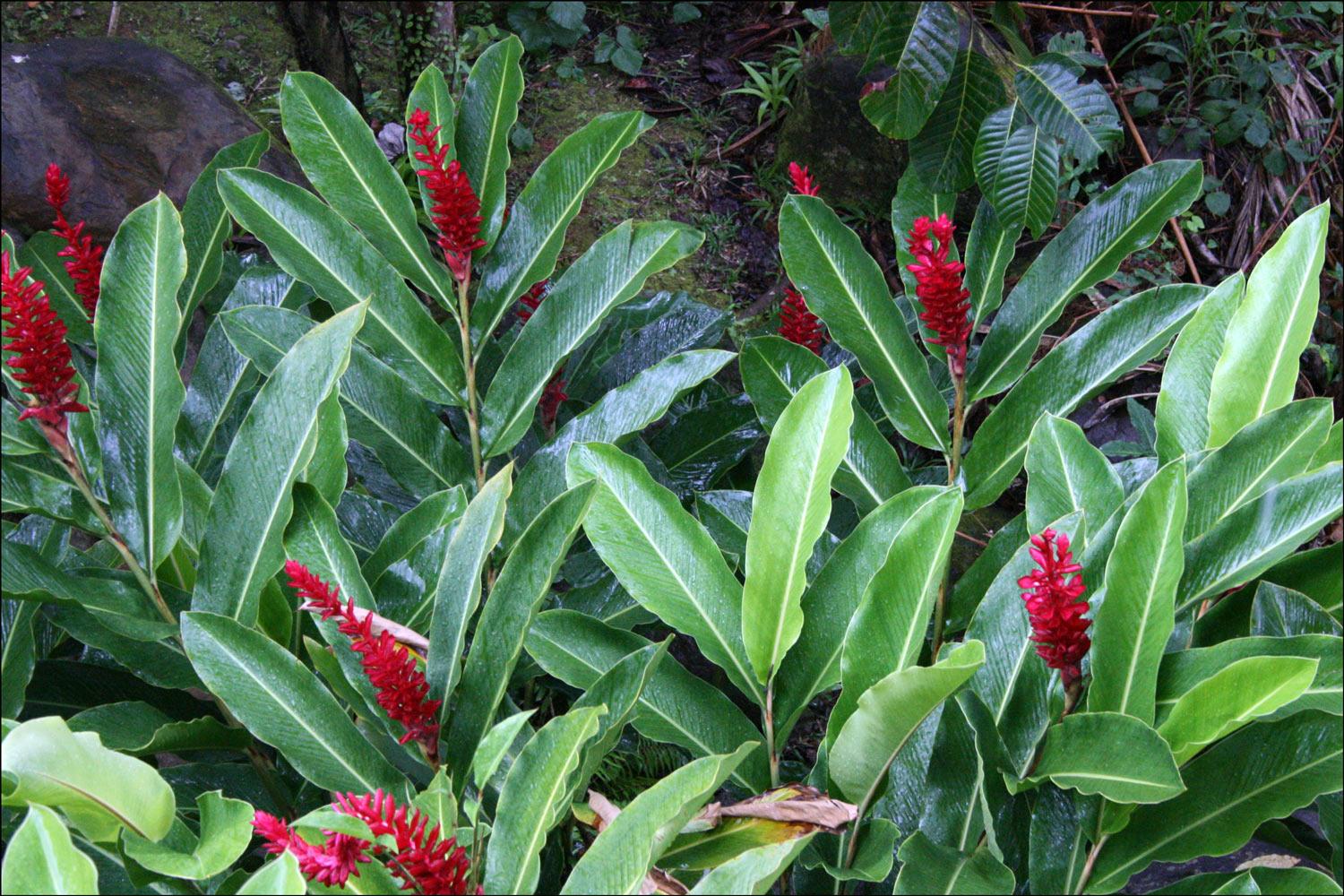 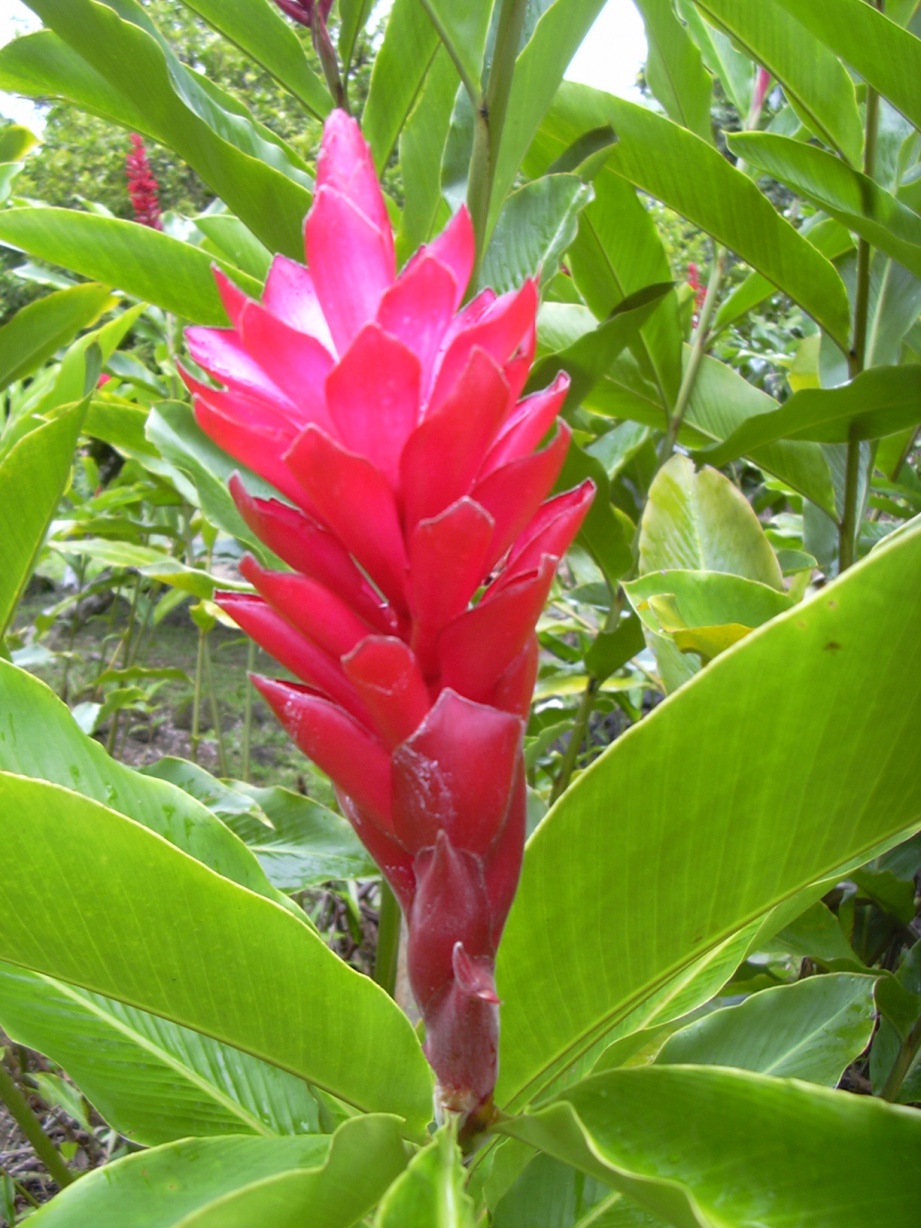 Alpinia purpurata – Red Ginger
2
Aechmea cv. – Bromeliad
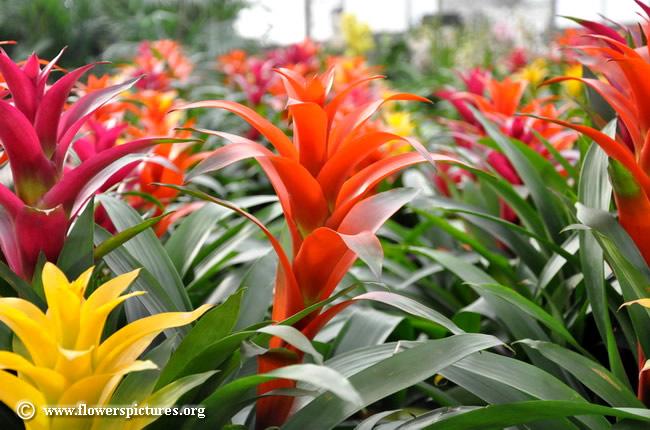 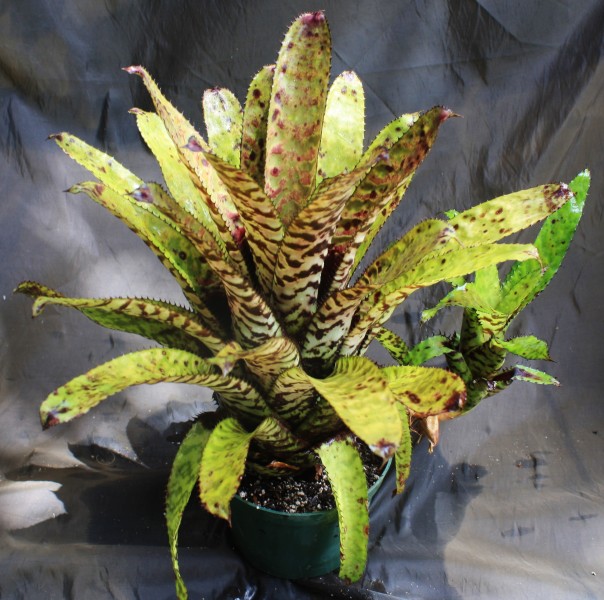 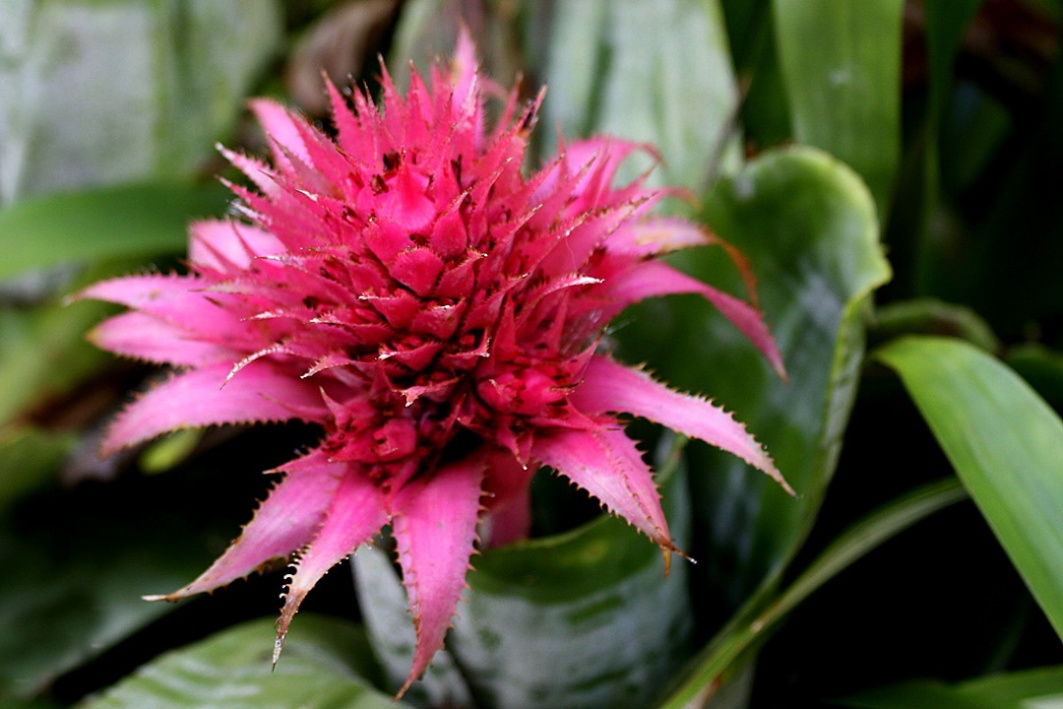 3
Anthurium andraenum -Anthurium
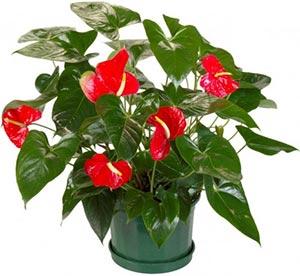 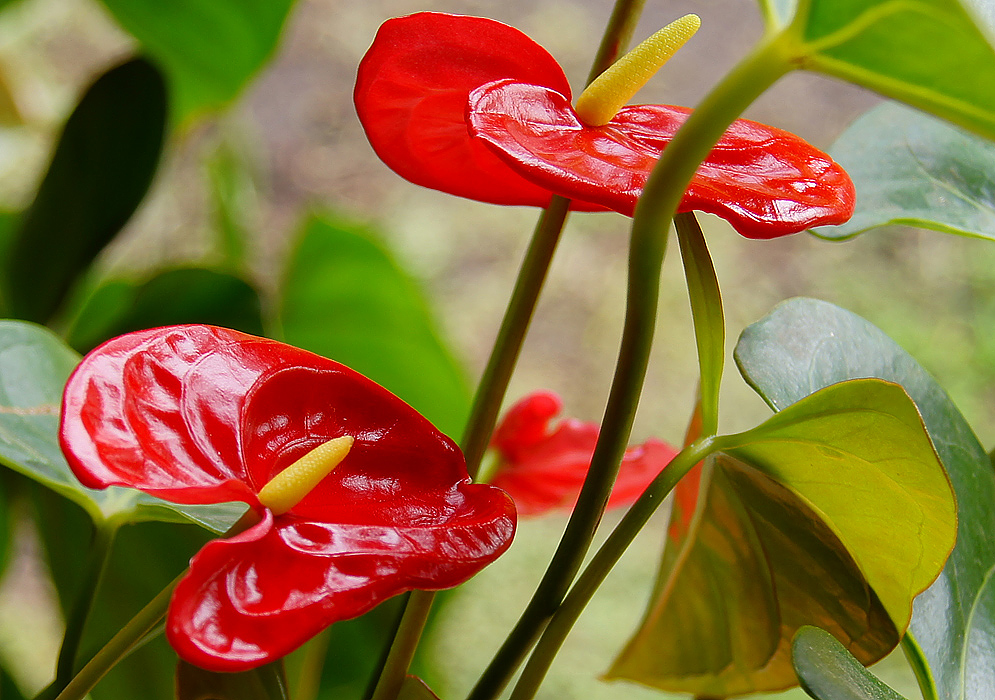 4
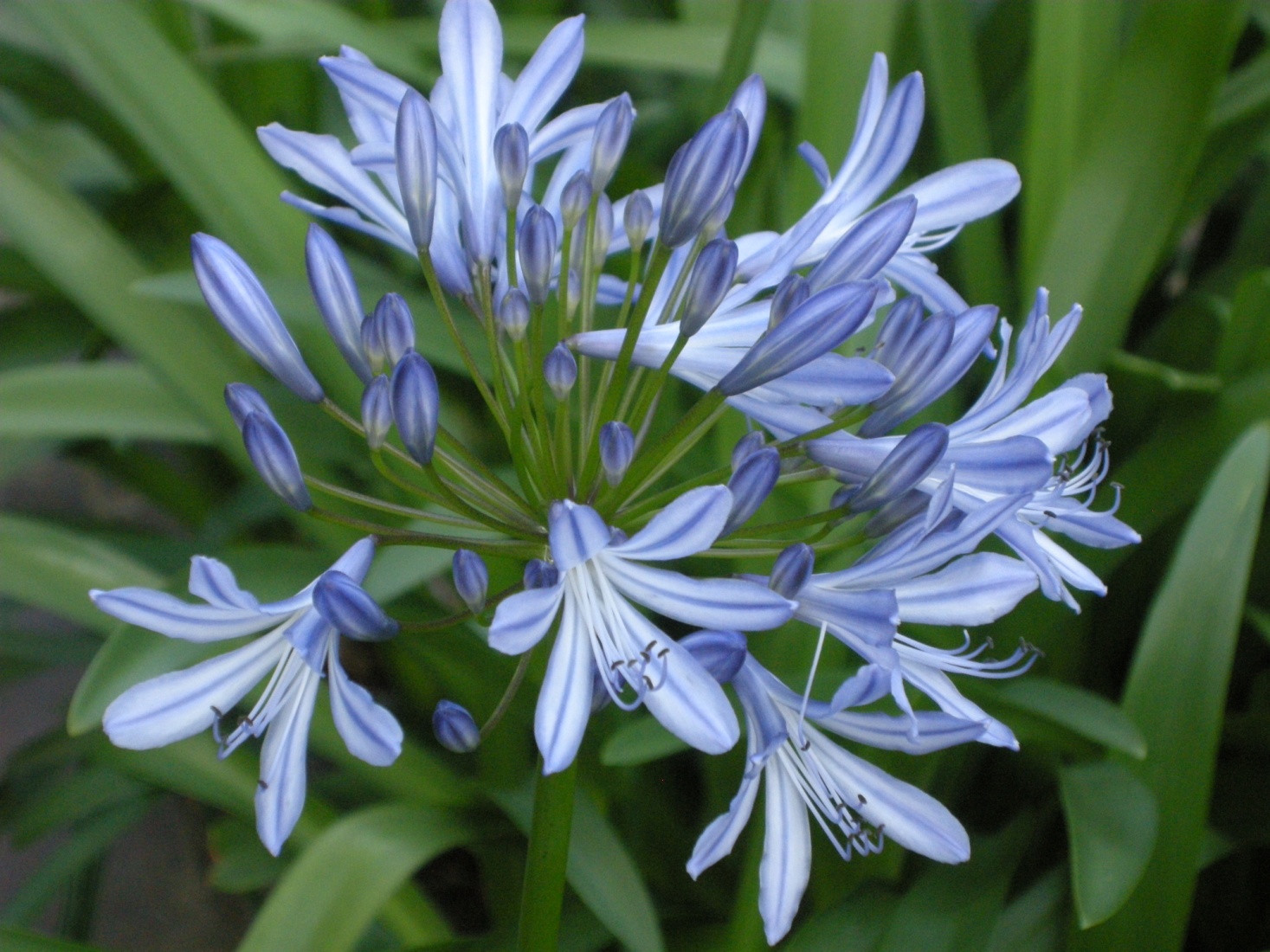 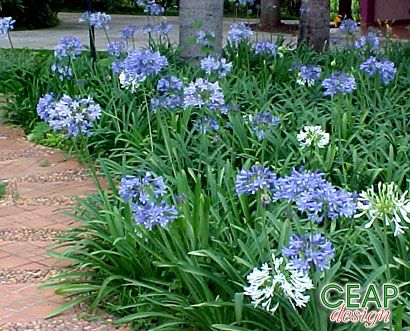 Agapahthus africanus – African Lily
5
Amaranthus sp. – Amaranthus, amaranthus cv.
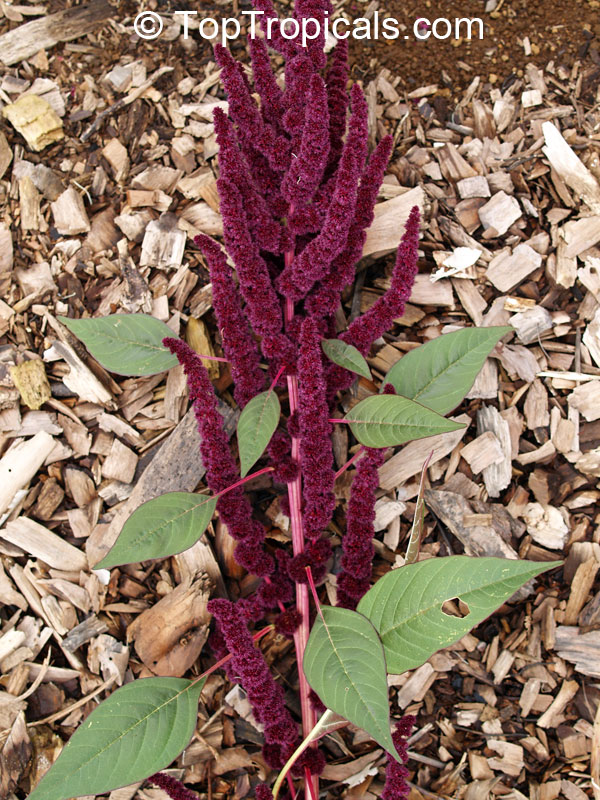 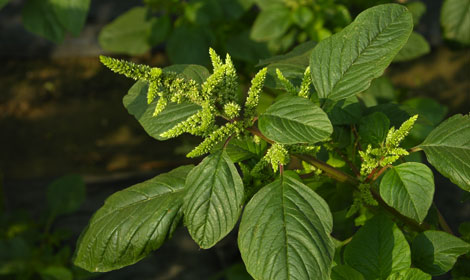 6
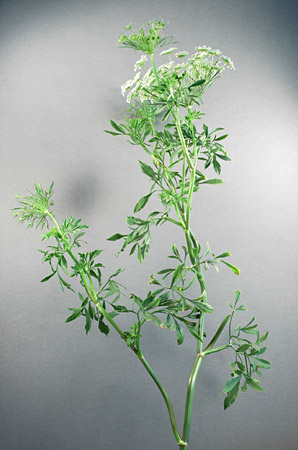 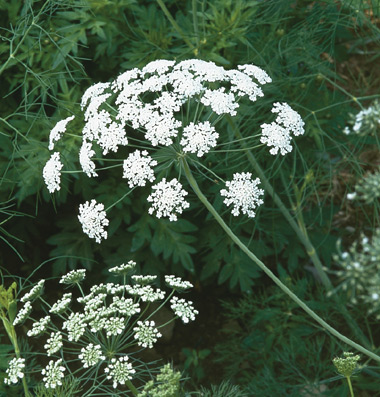 Ammi majus – Queen’s Anne’s Lace, Laceflower
7
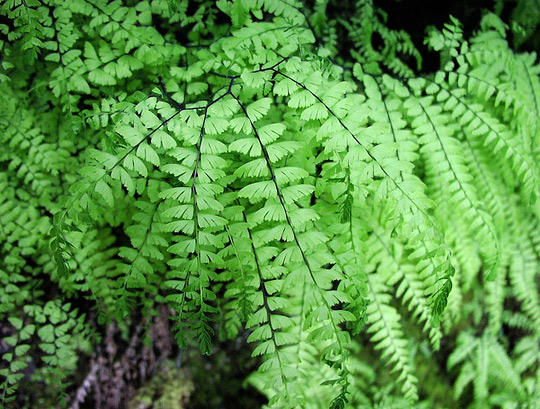 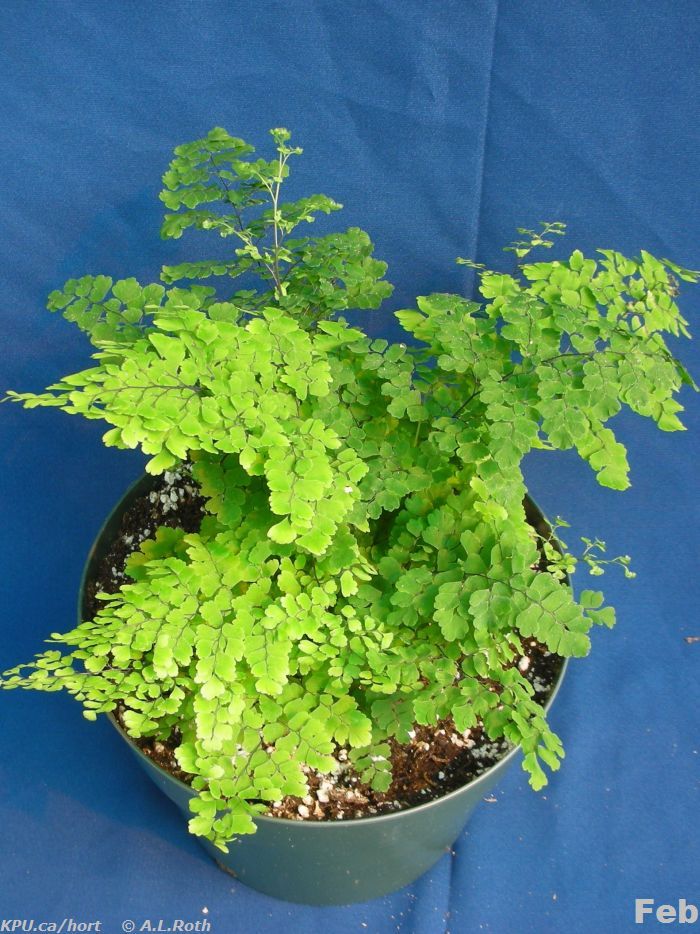 Adiantum spp. – Maidenhair Fern
8
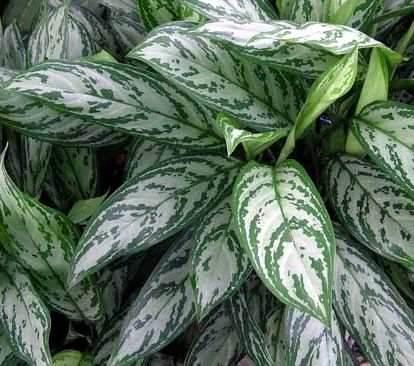 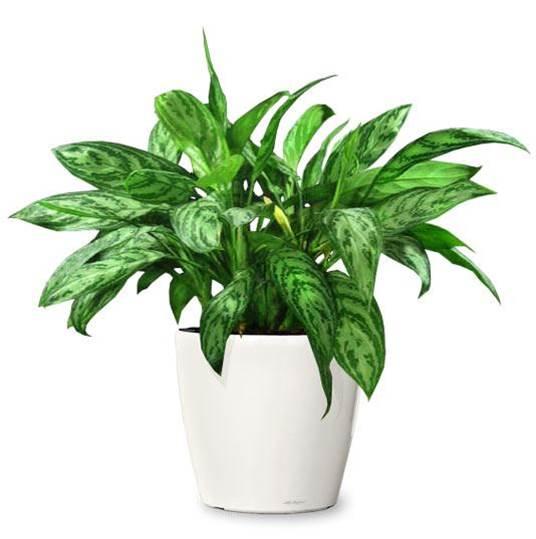 Aglaonema commutatum cv. – Aglaonema, Chinese Evergreen
9
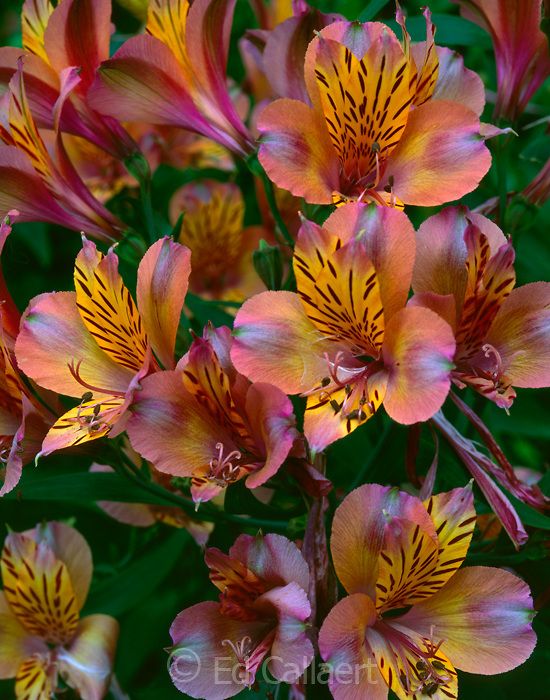 Alstroemeria aurantiaca – Alstroemeria, Peruvian Lily
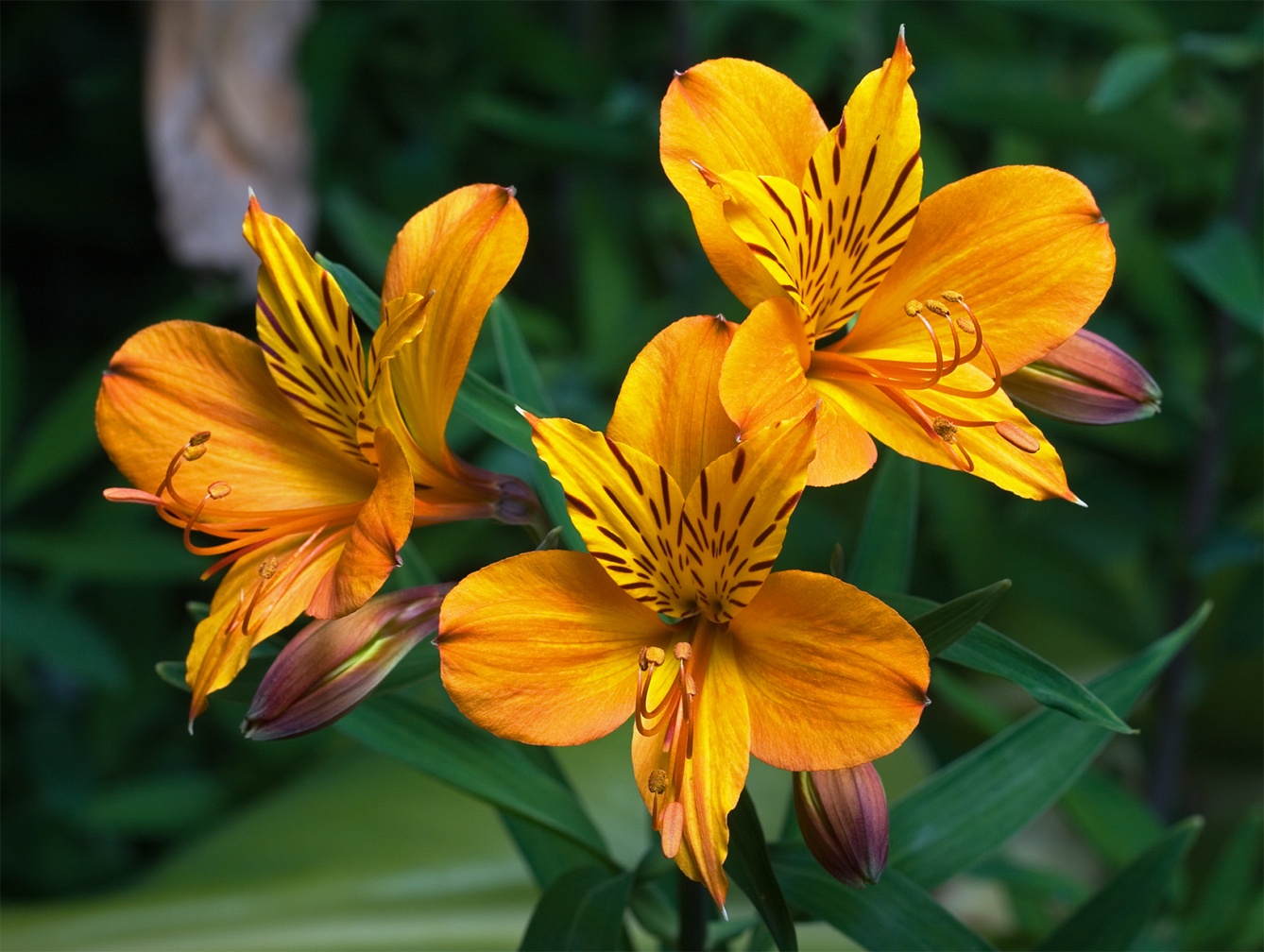 10
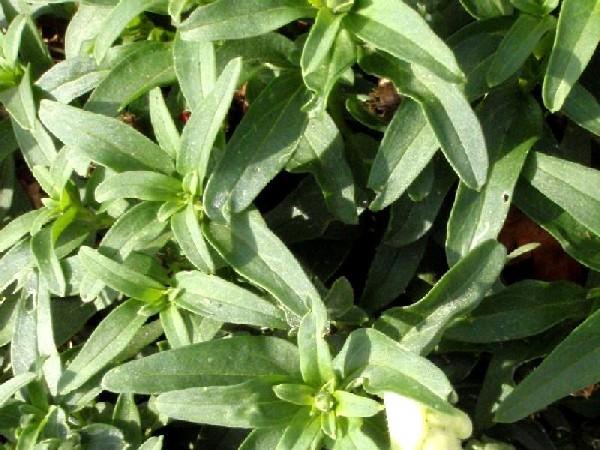 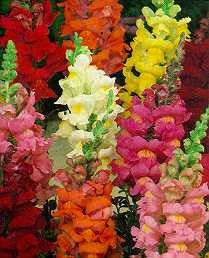 Antirrhinum majus cv. – Snapdragon
11
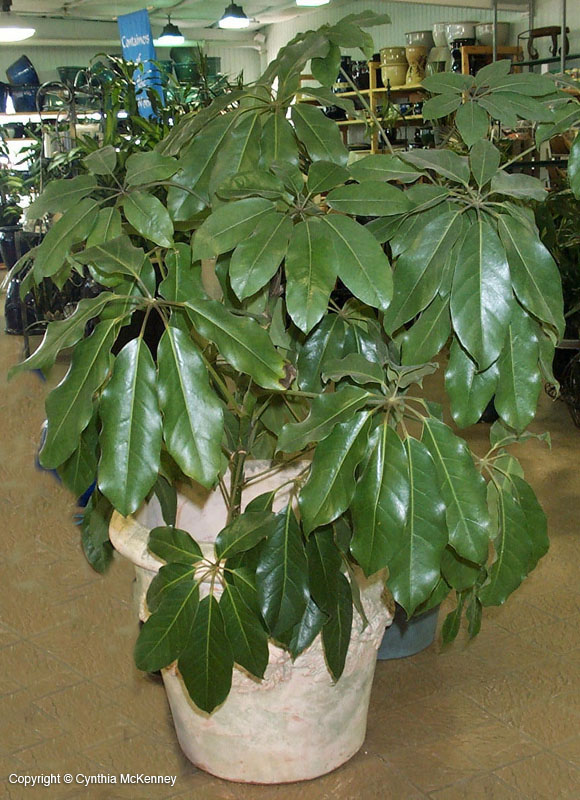 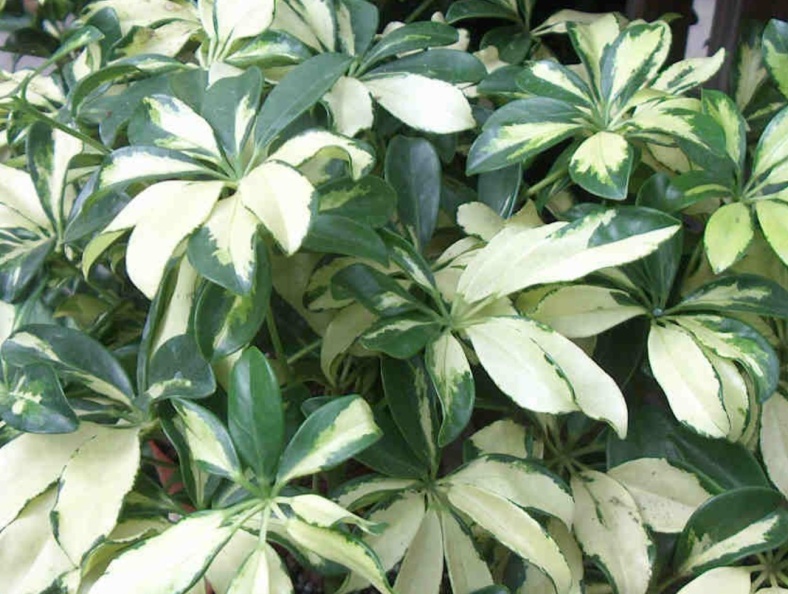 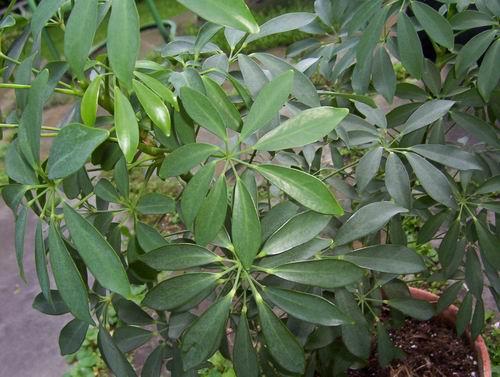 Brassaia actinophylla – Schefflera, Octopus Tree
12
Araucaria heterophylla – Norfolk Island Pine
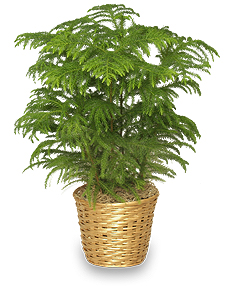 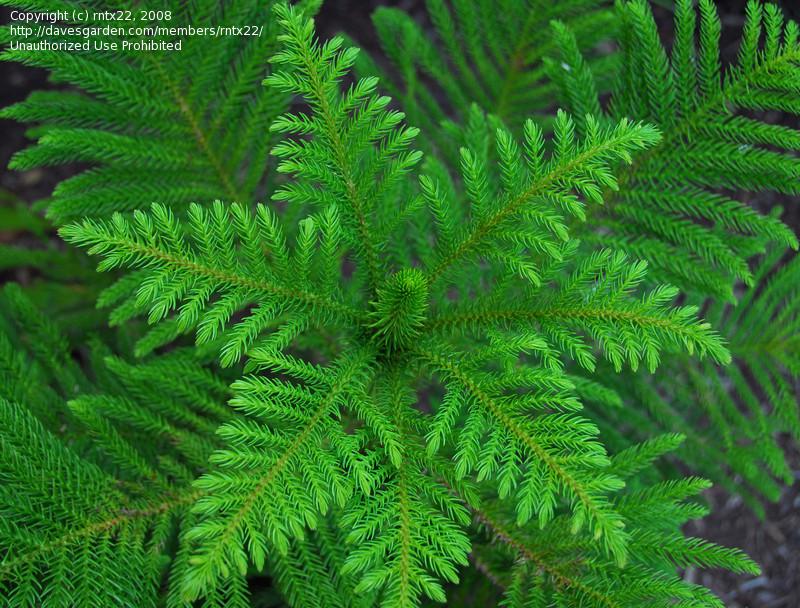 13
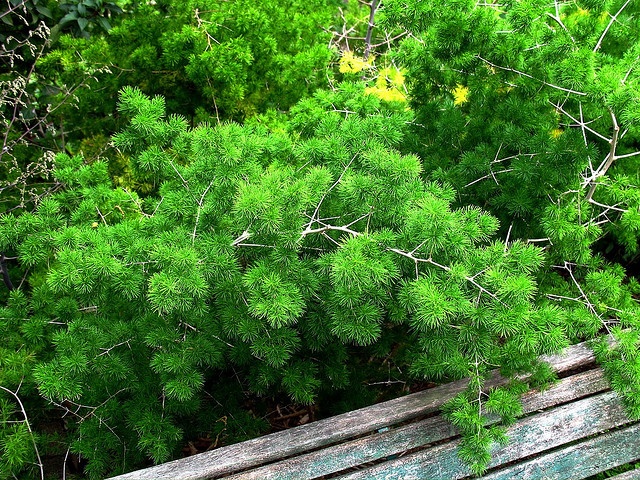 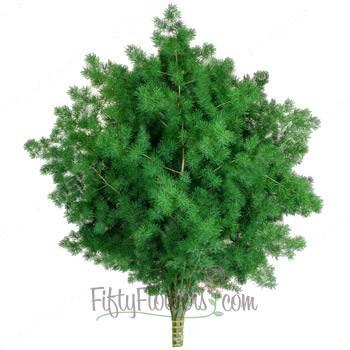 Asparagus densiflorus ‘Myriocladus’ – Ming Fern
14
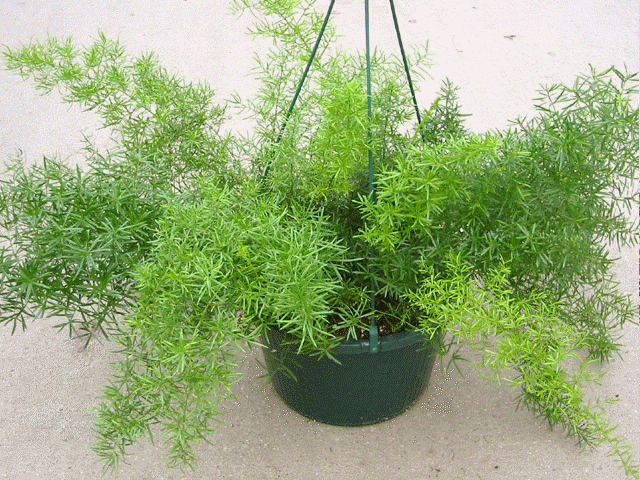 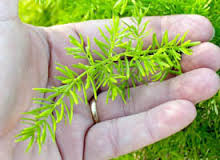 Asparagus densiflorus ‘Sprengeri’ – Sprengeri Fern
15
Beaucarnea recurvata – Ponytail Palm
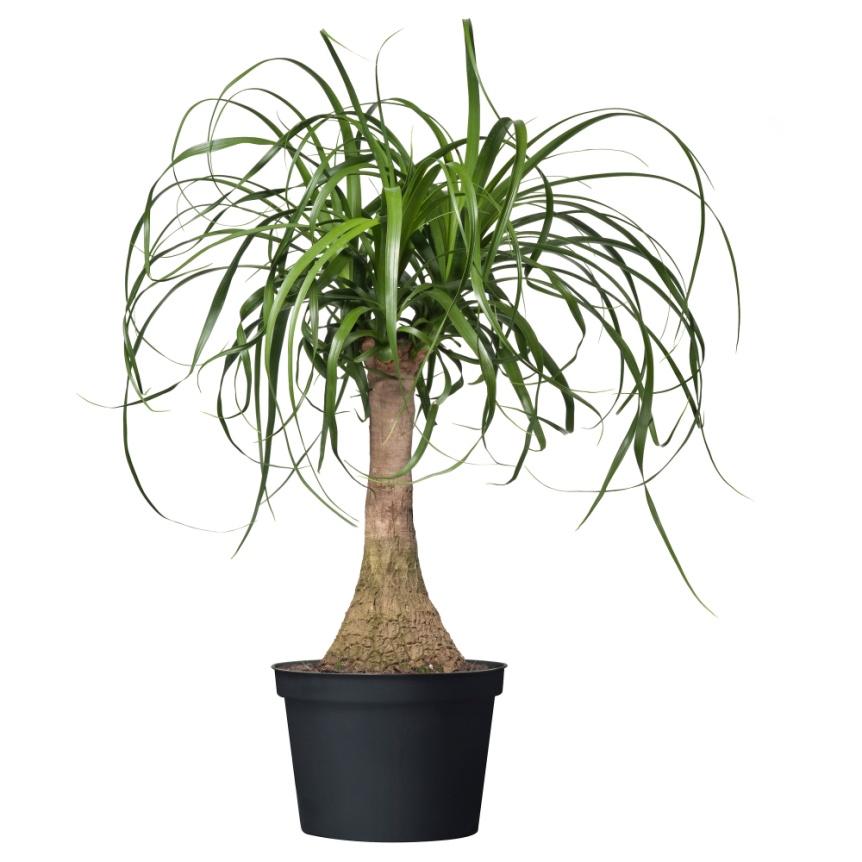 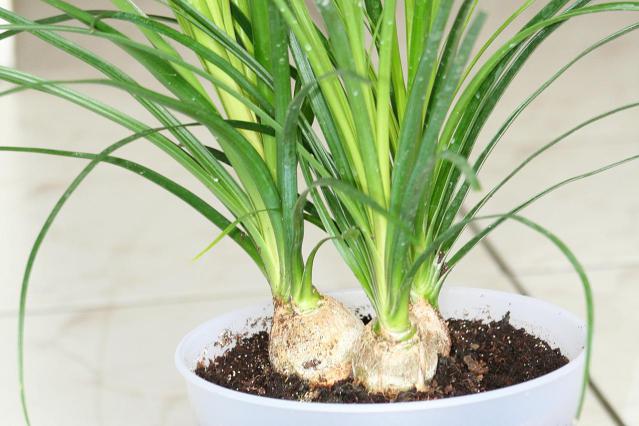 16
Asparagus setaceus – Plumosa Fern
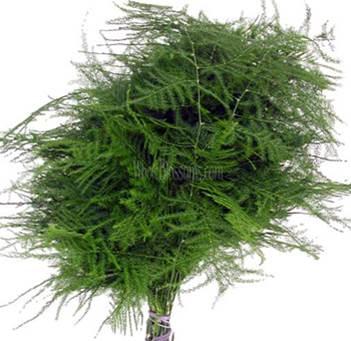 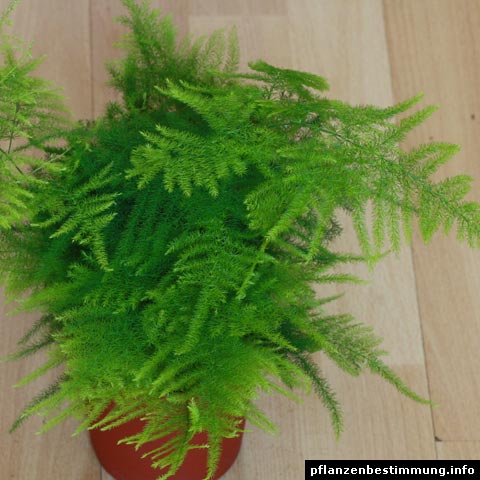 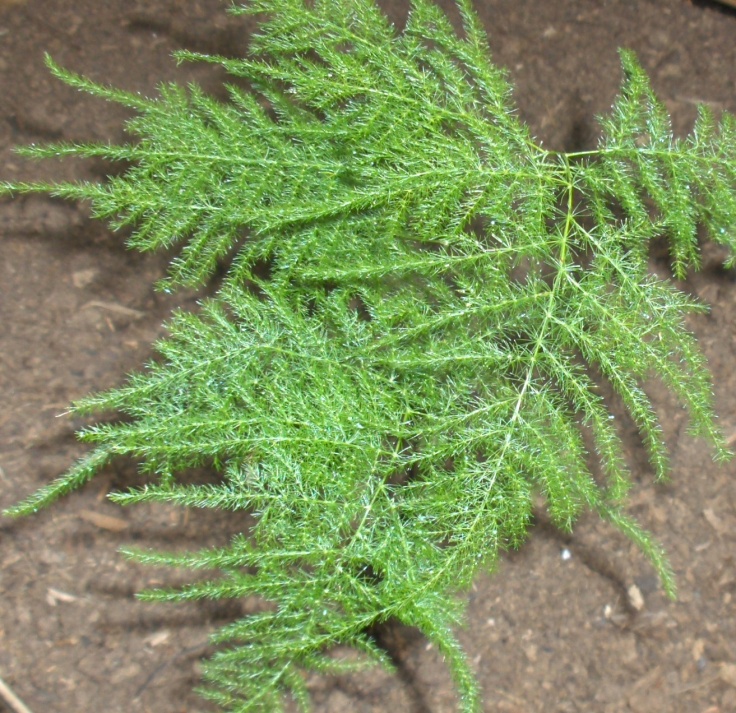 17
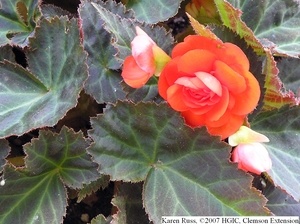 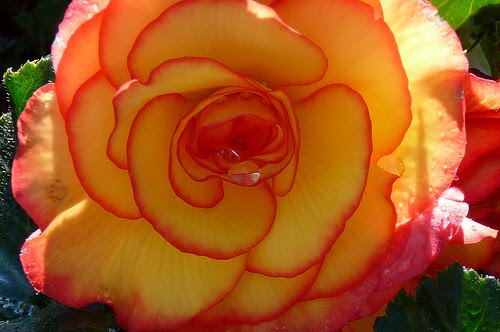 Begonia x tuberhybrida cv. – Tuberous Begonia
18
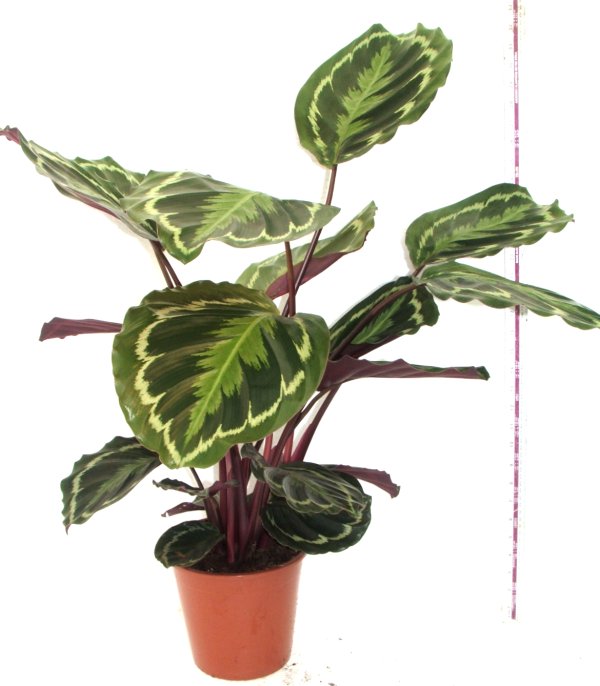 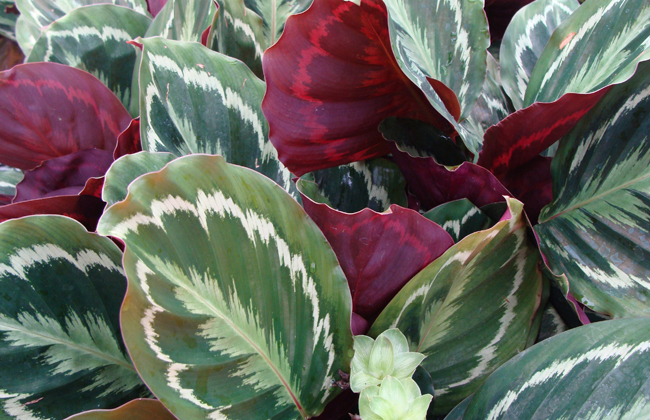 Calathea roseopicta - Calathea
19
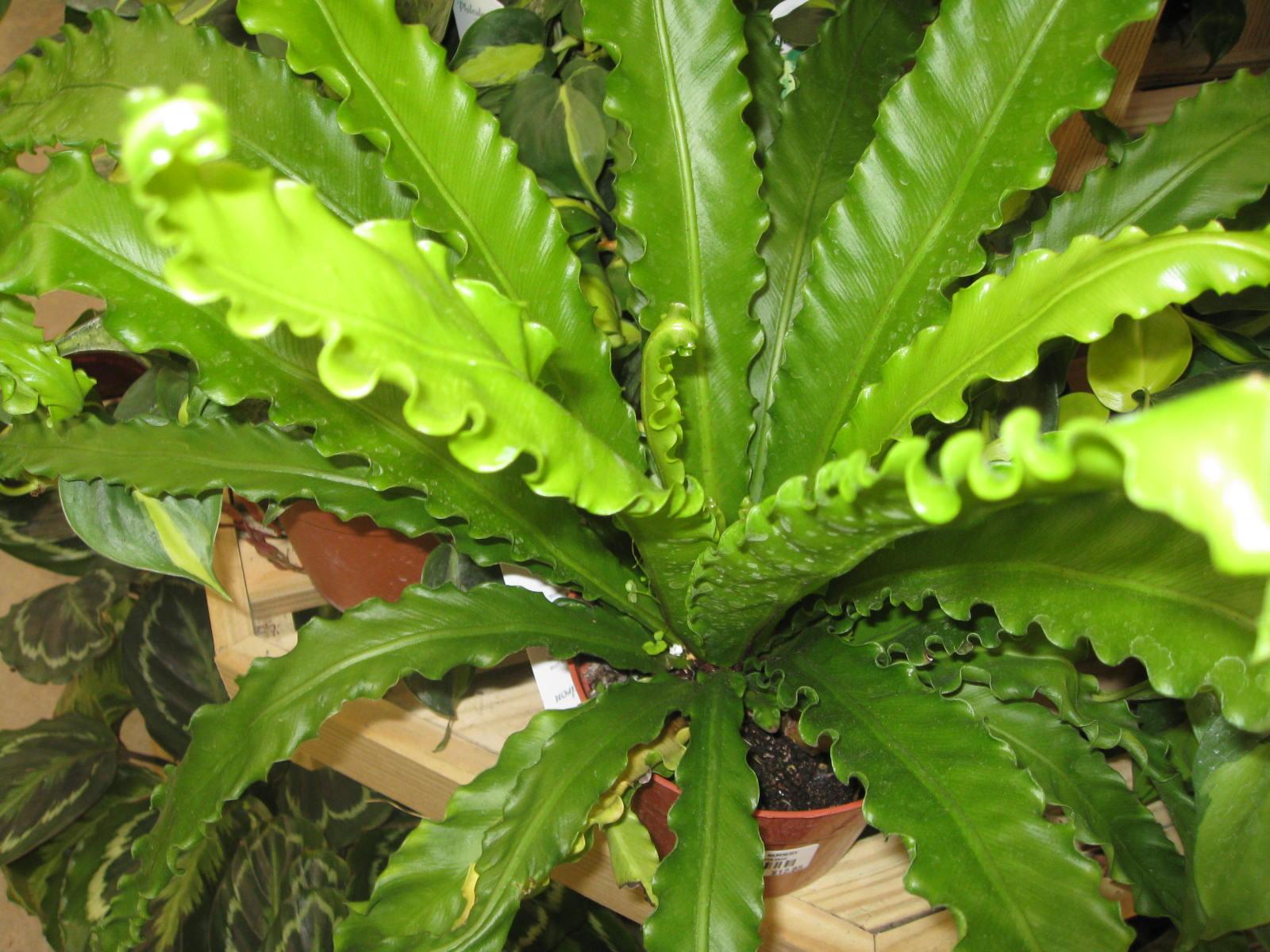 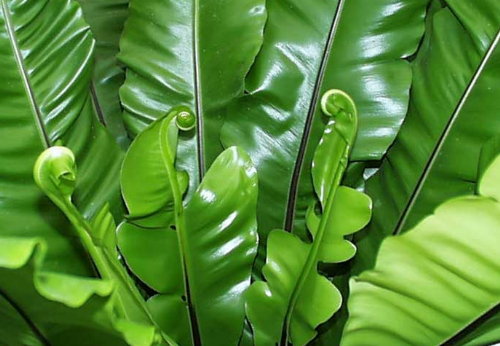 Asplenium nidus – Bird’s Nest Fern
20
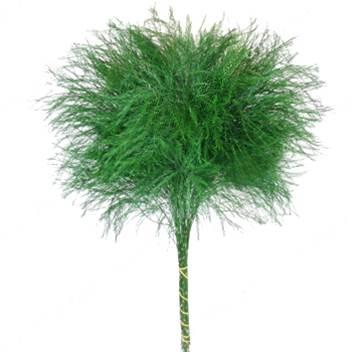 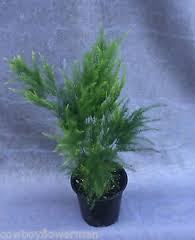 Asparagus setaceus ‘Pyramidalis’ – Tree Fern
21
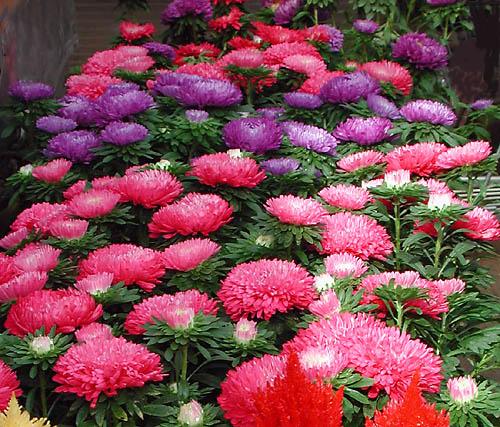 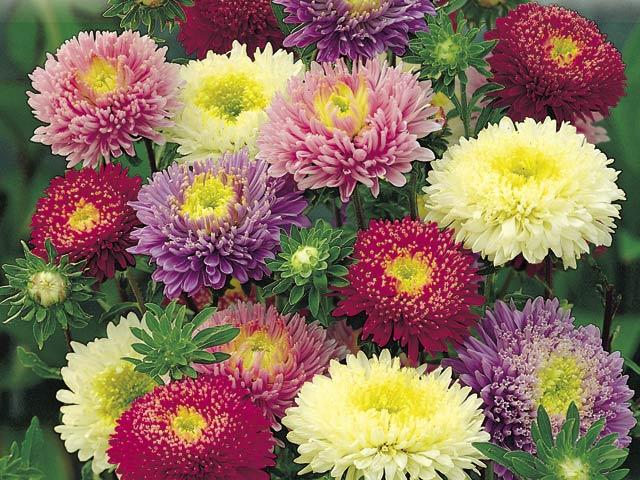 Callistephus chinensis hybrids – Chinese Aster
22
Celosia argentea cv. – Celosia, Cockscomb
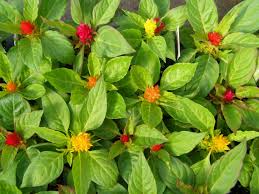 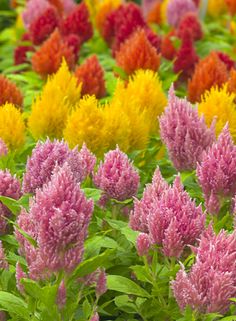 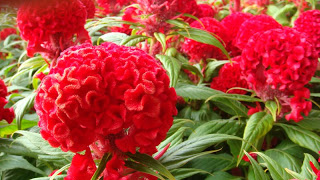 23
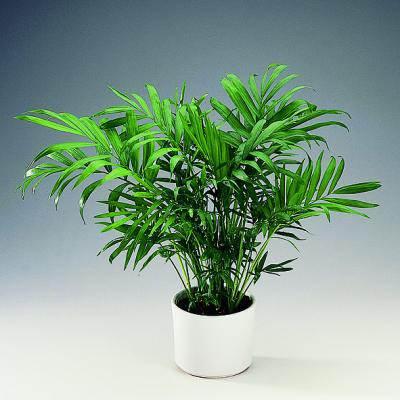 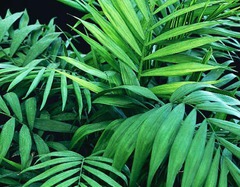 Chamaedorea elegans – Parlor Palm, Commodore Palm
24
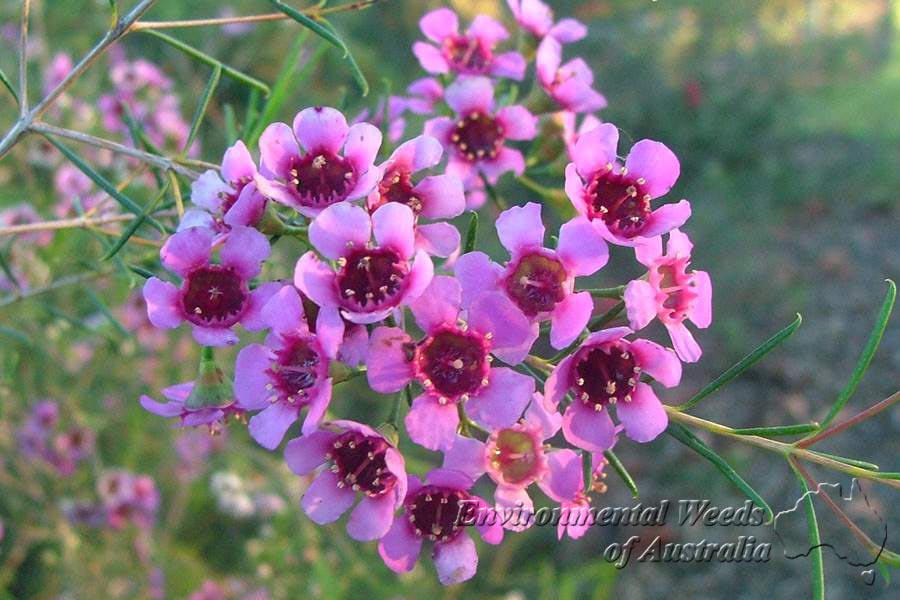 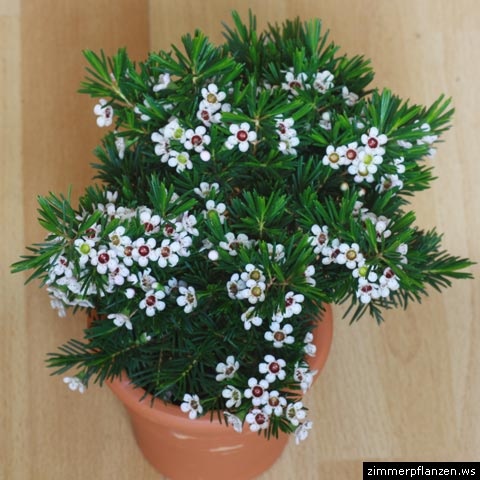 Chamelaucium uncinatum – Waxflower
25
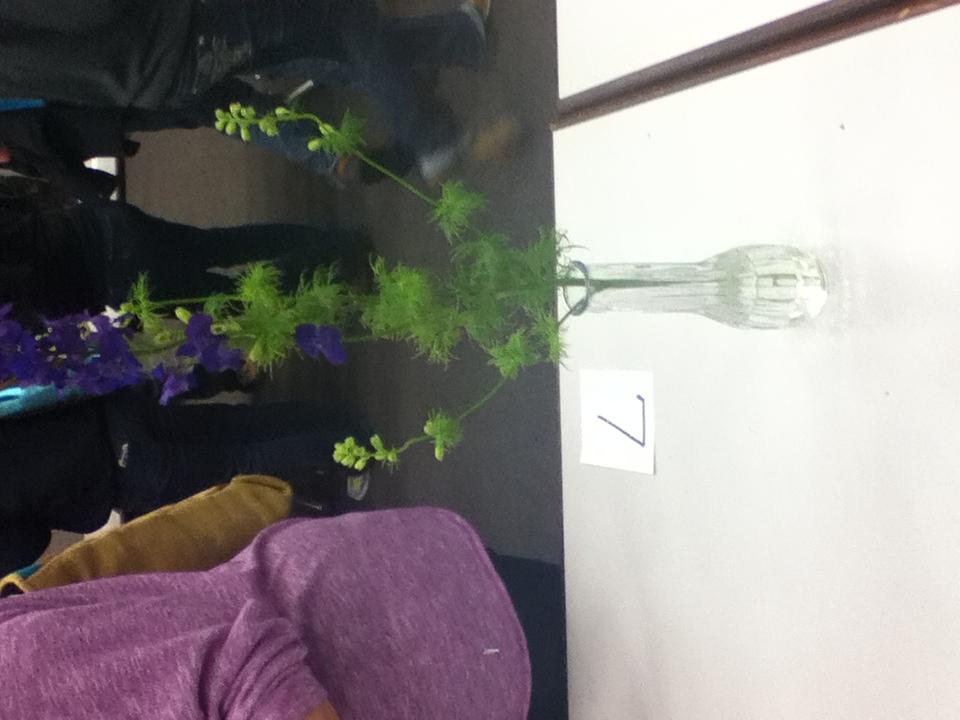 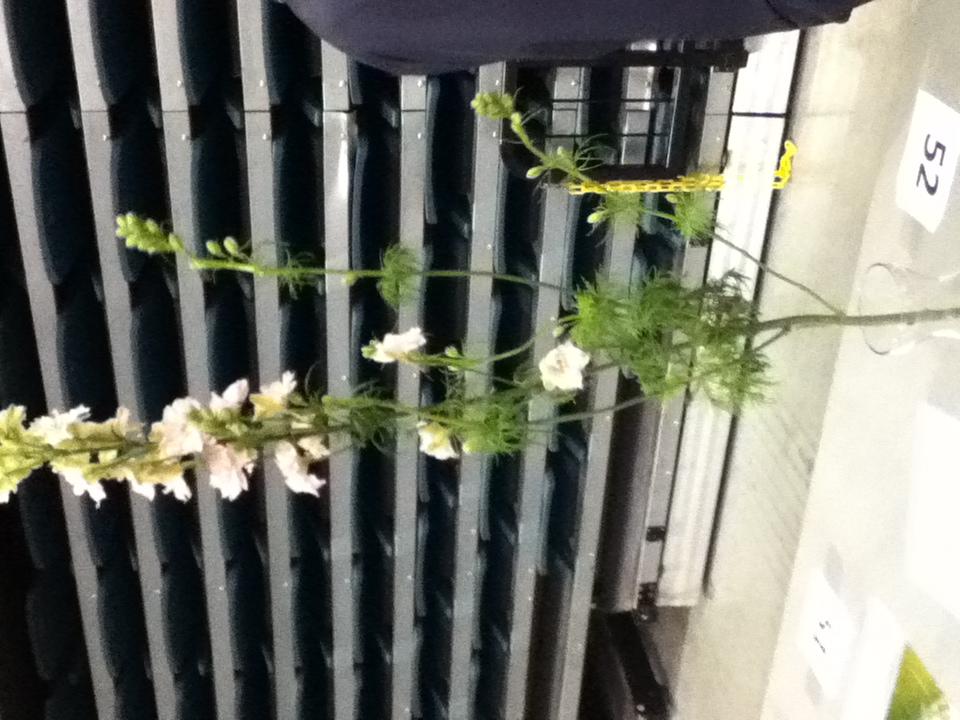 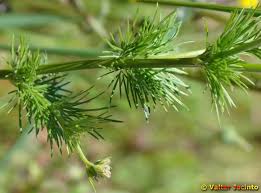 26
Consolida ambigua cv. – Larkspur
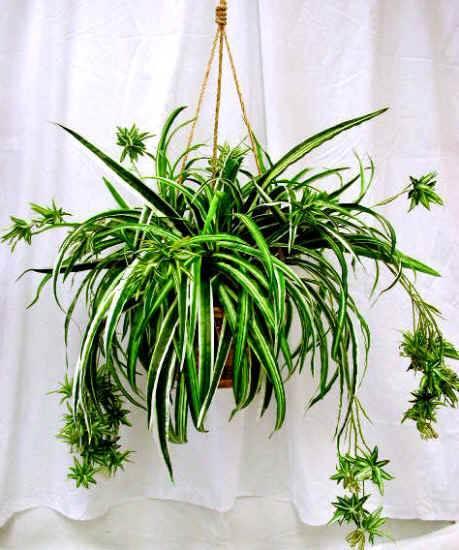 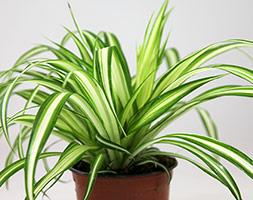 Chlorophytum comosum var. – Spider Plant
27
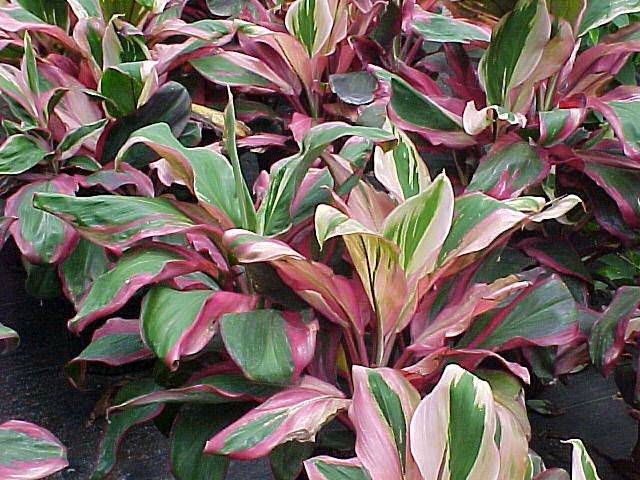 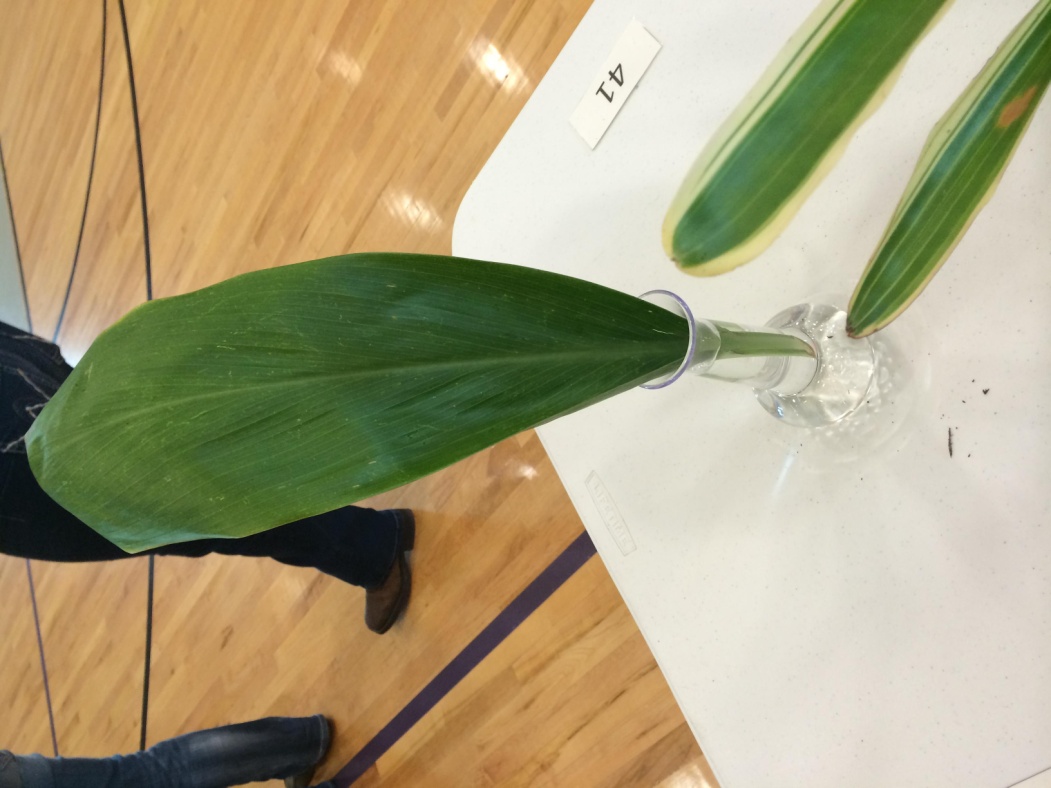 Cordyline terminalis – Ti Plant
28
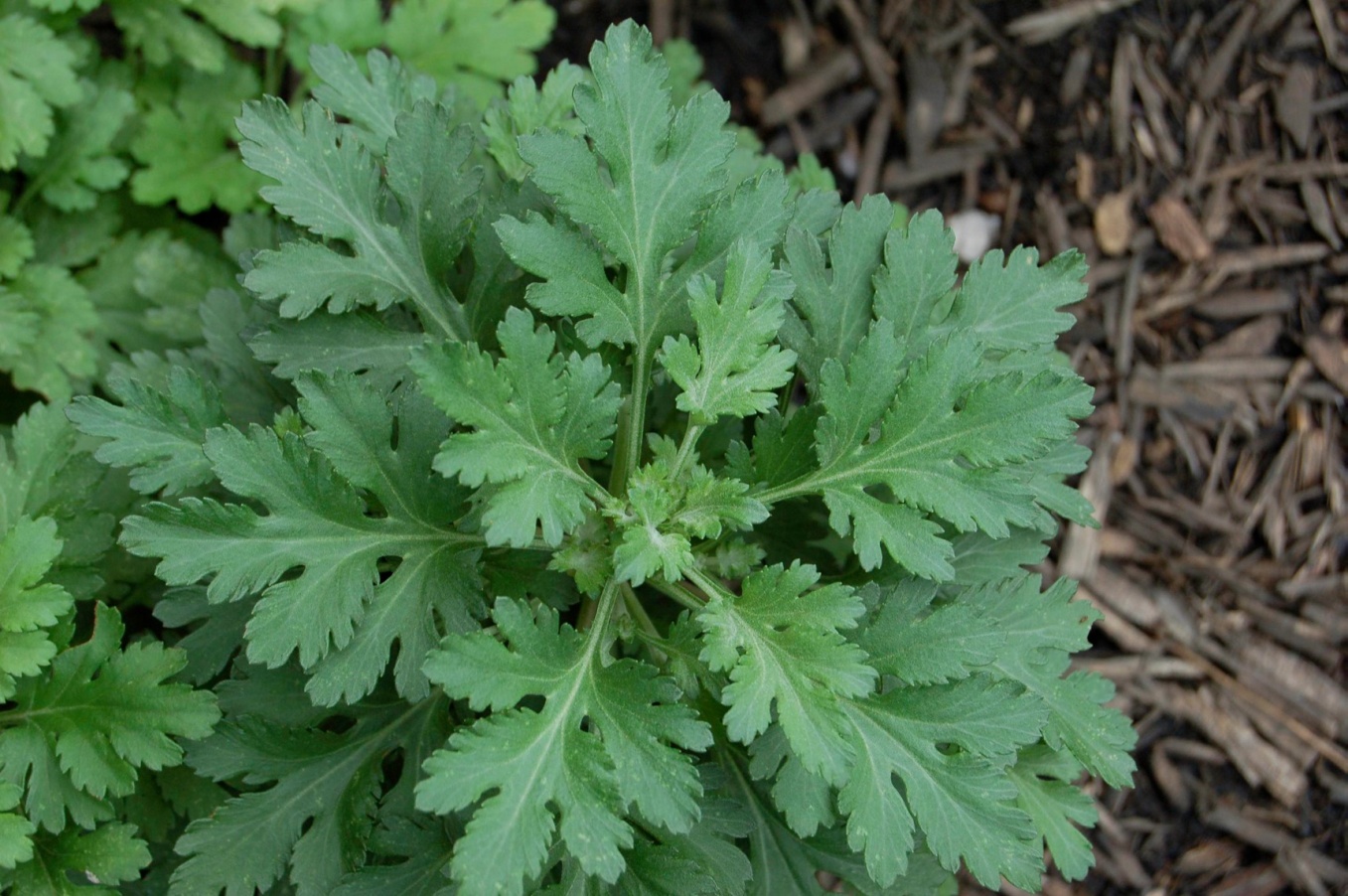 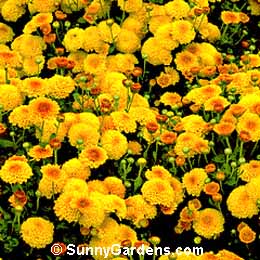 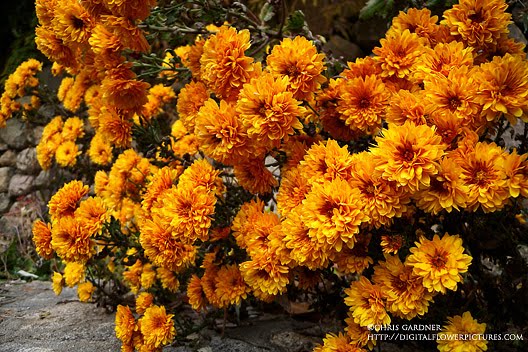 Chrysanthemum x monifolium cv. – Florist’s Chrysanthemum
29
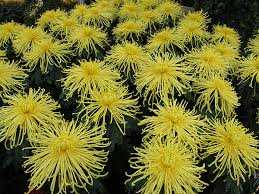 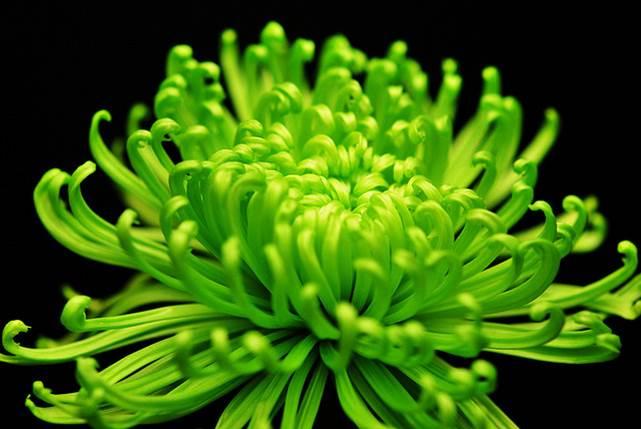 Chrysanthemum x monifolium cv. – Spider Chrysanthemum
30
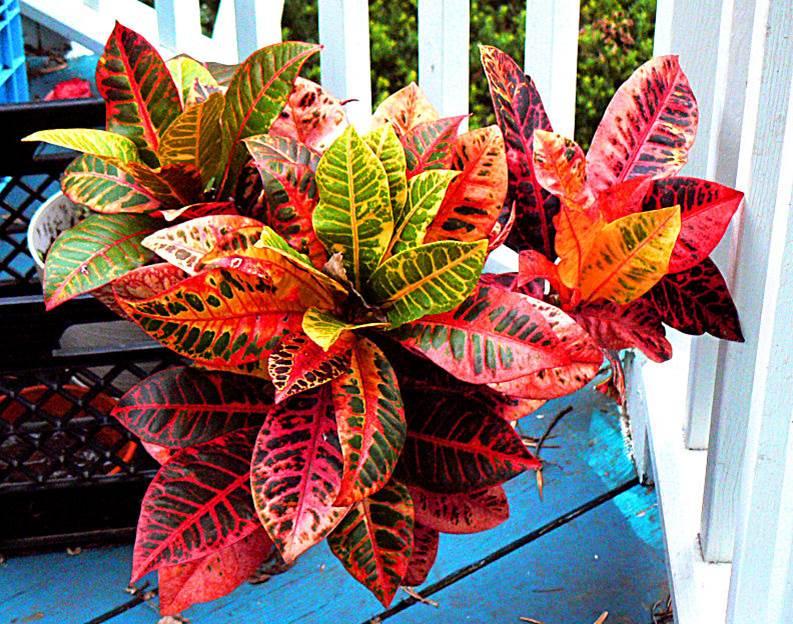 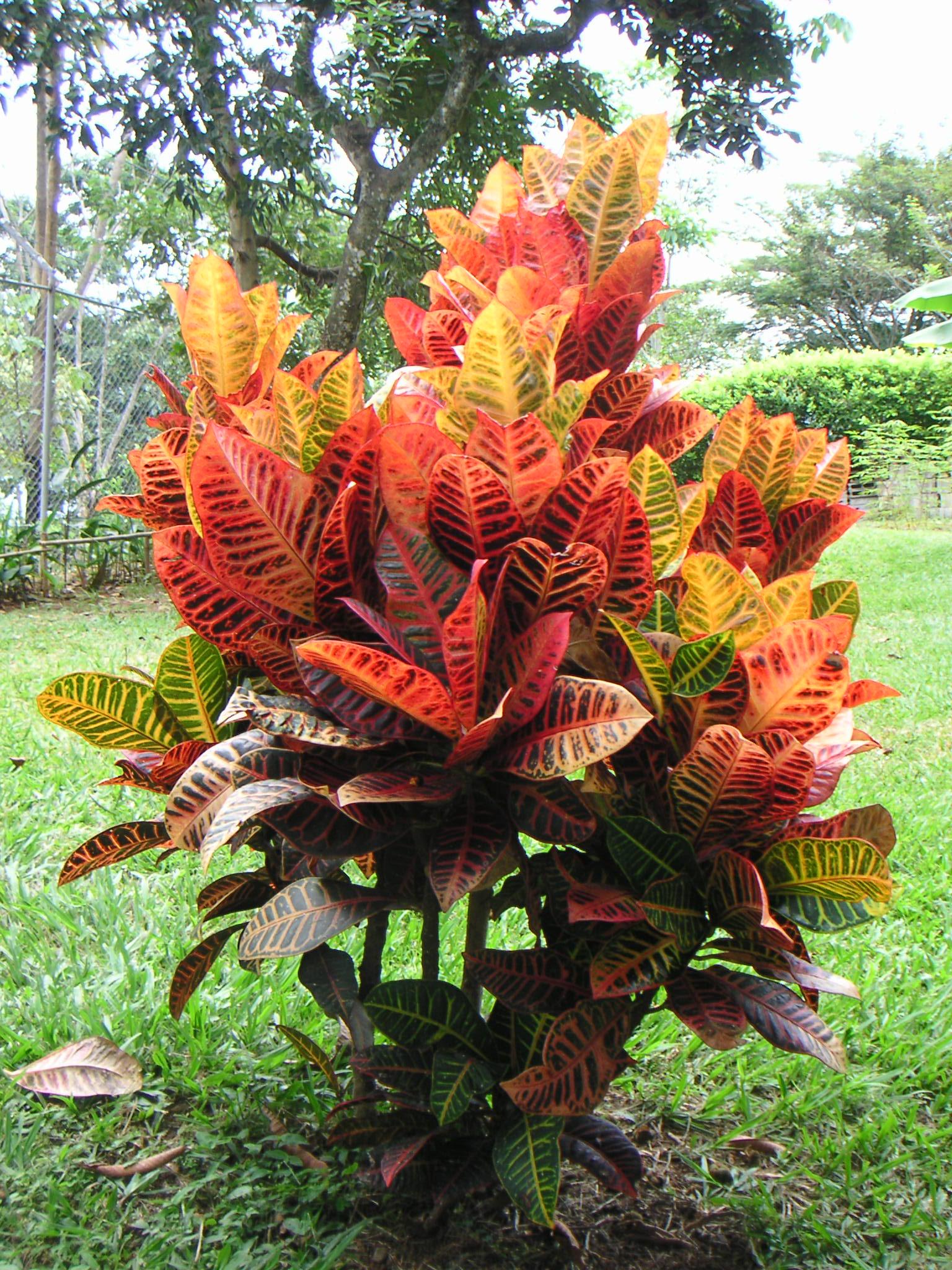 Codiaeum variegatum cv. – Croton
31
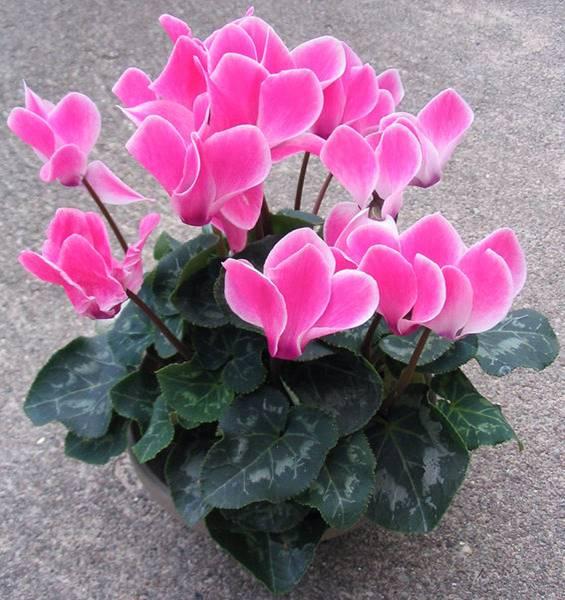 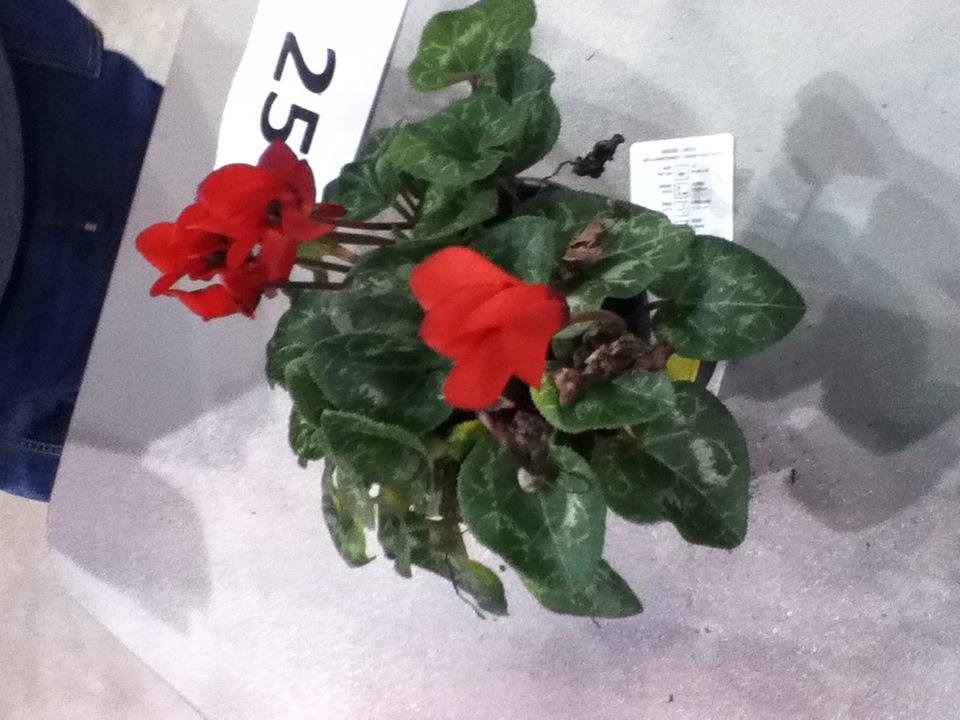 Cyclamen persicum cv. – Florist’s Cyclamen
32
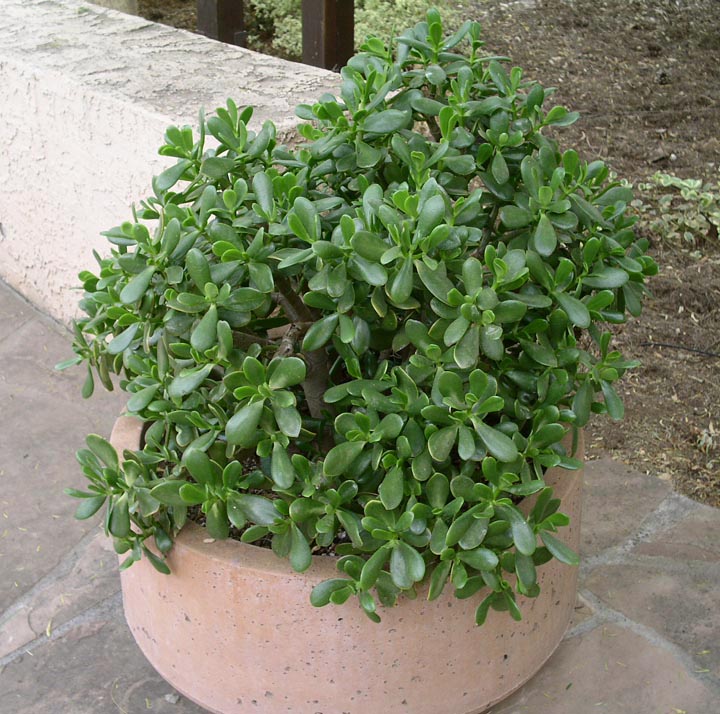 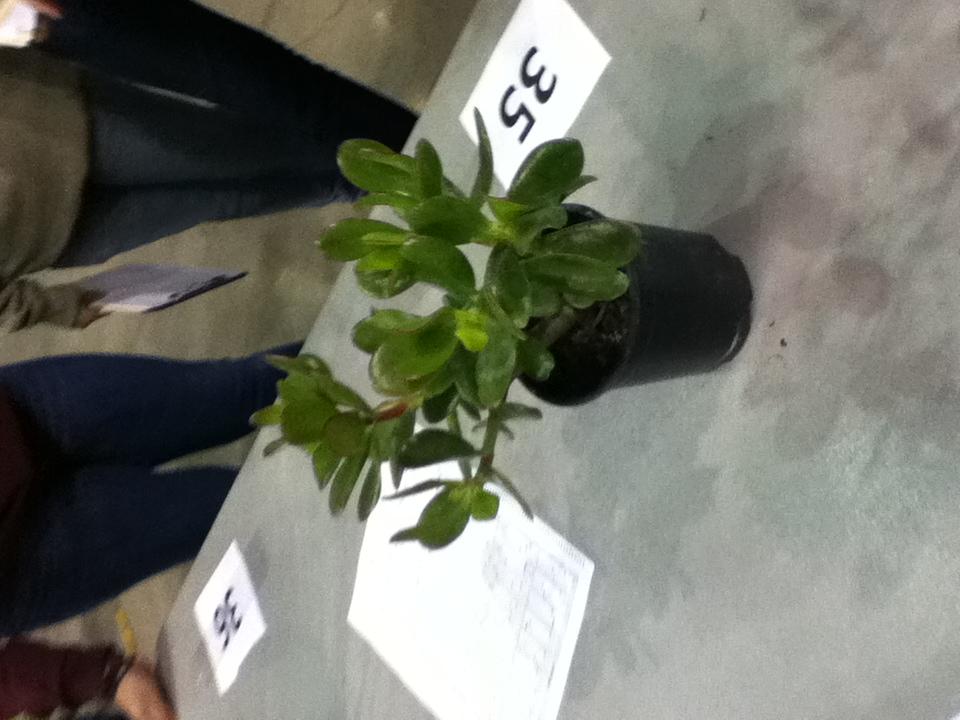 Crassula argentea – Jade Plant
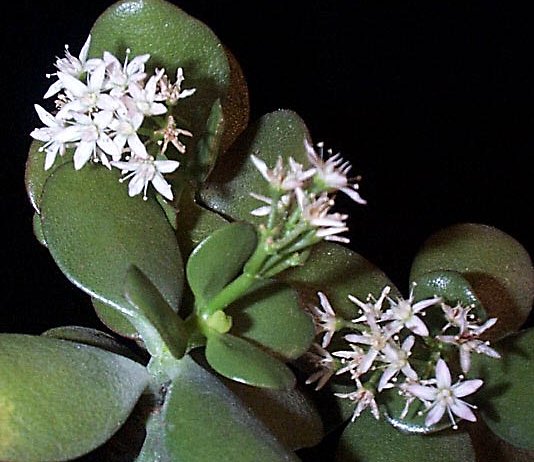 33
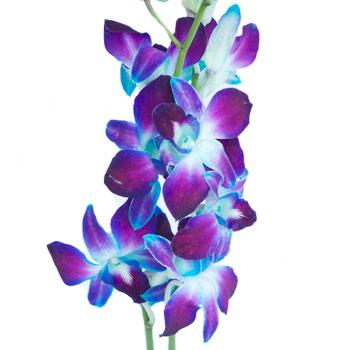 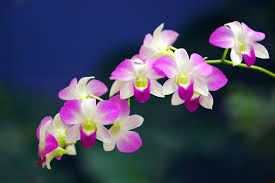 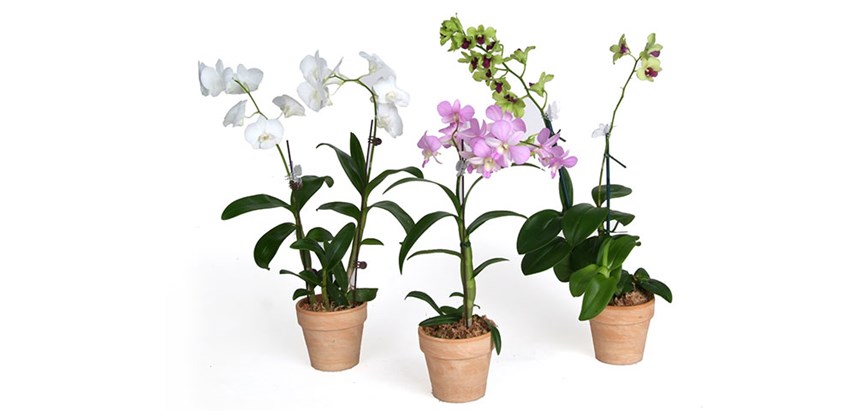 Dendrobium spp. – Dendrobium Orchid
34
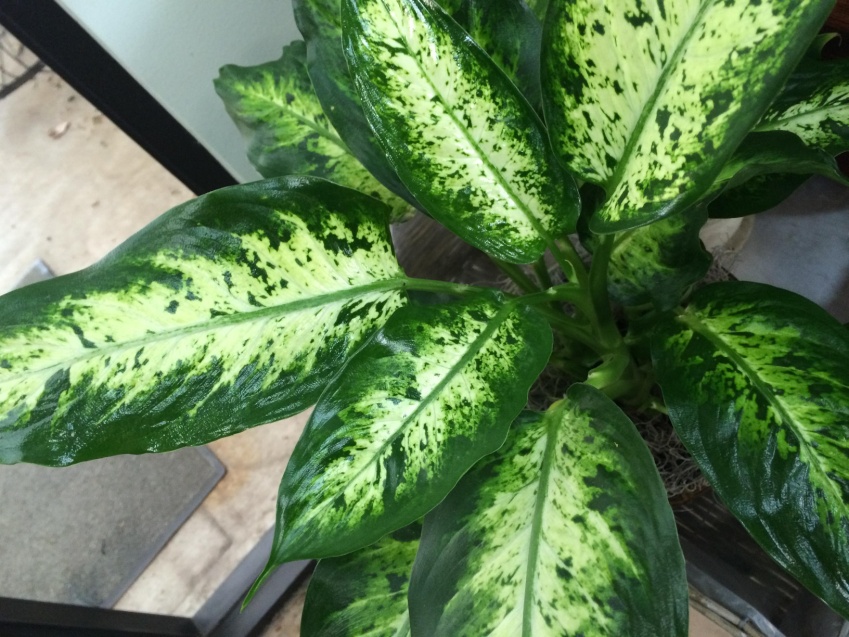 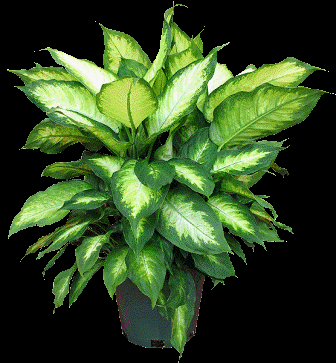 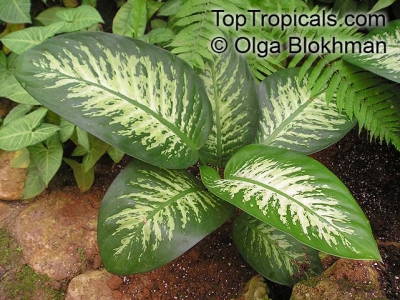 Dieffenbachia spp. – Dumbcane
35
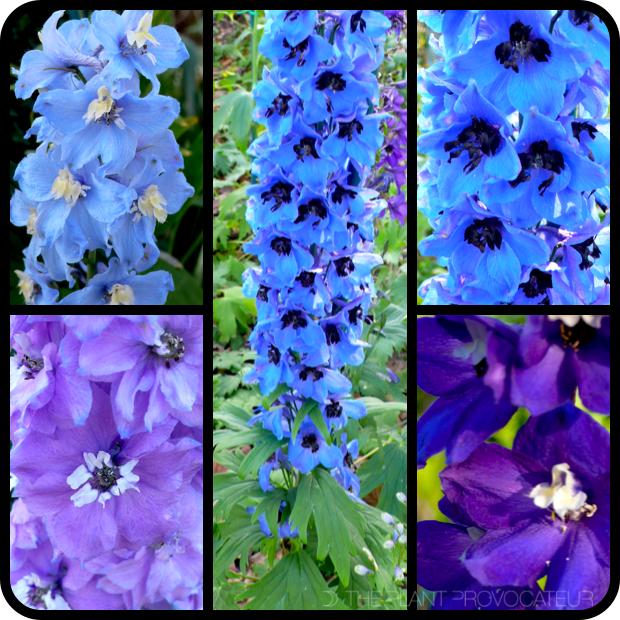 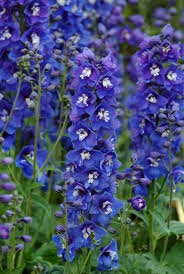 Delphinium elatum – Delphinium
36
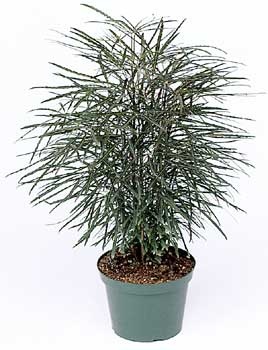 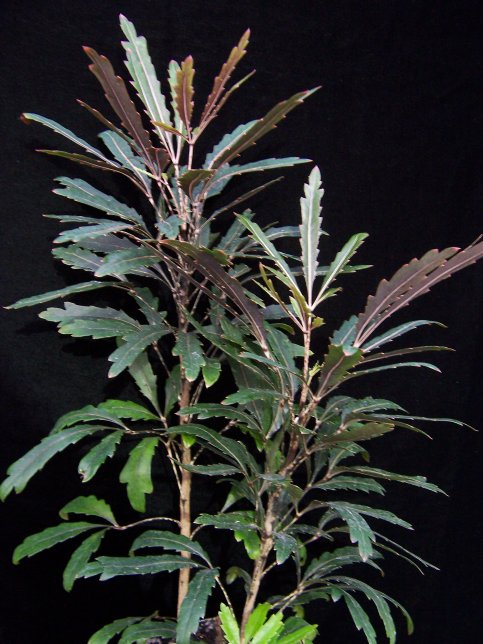 Dizygotheca elegantissima – False Aralia
37
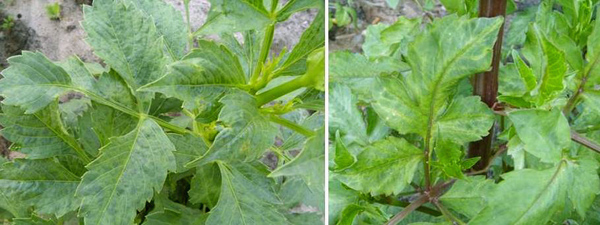 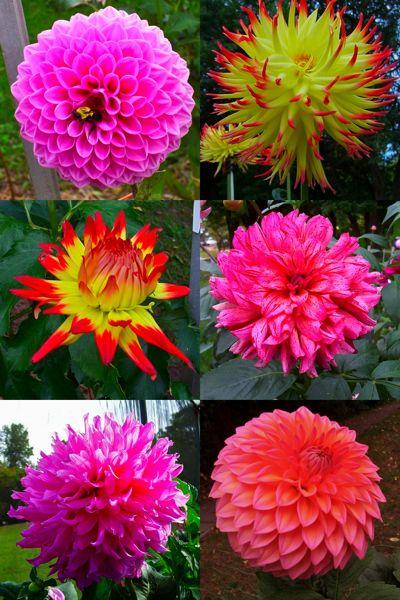 Dahlia cv. - Dahlia
38
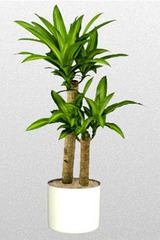 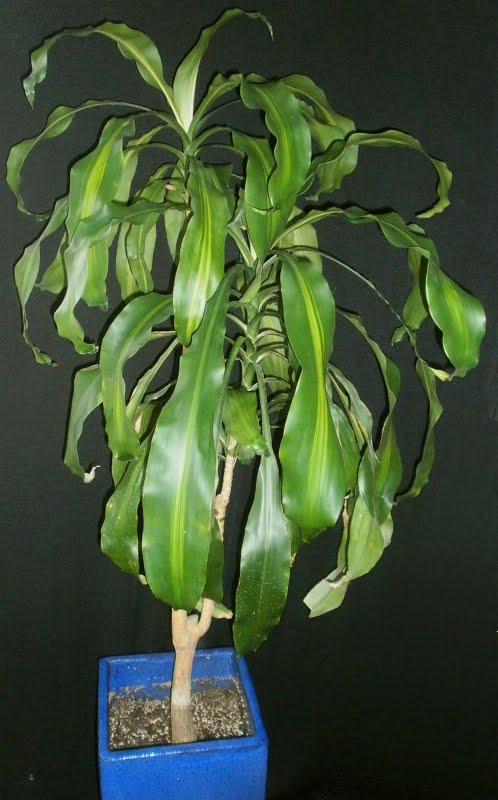 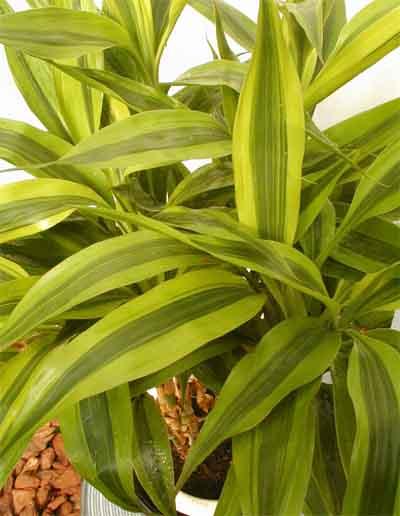 Dracaena cv.
39
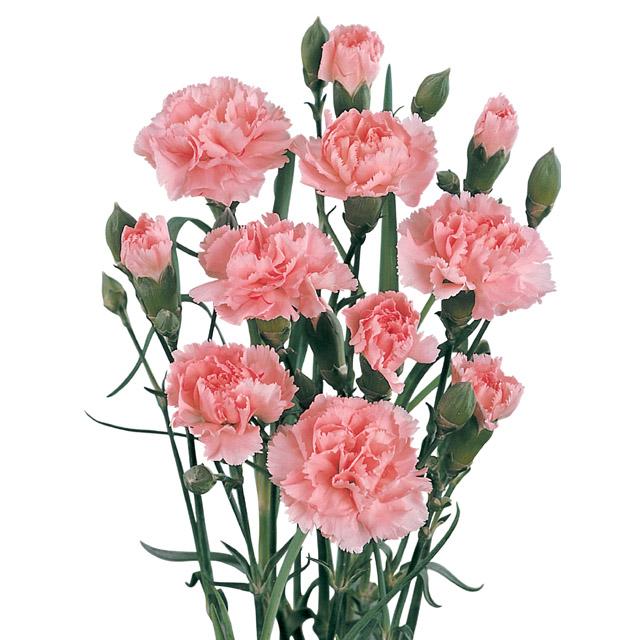 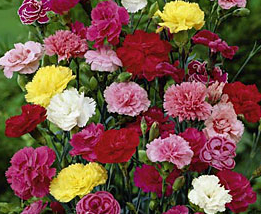 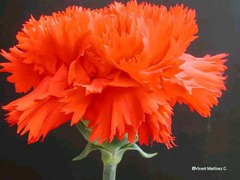 Dianthus caryophyllus cv. – Florist Carnation
40
Dianthus caryophyllus cv. – Florists Carnation
Cymbidium cv. – Cymbidium Orchid
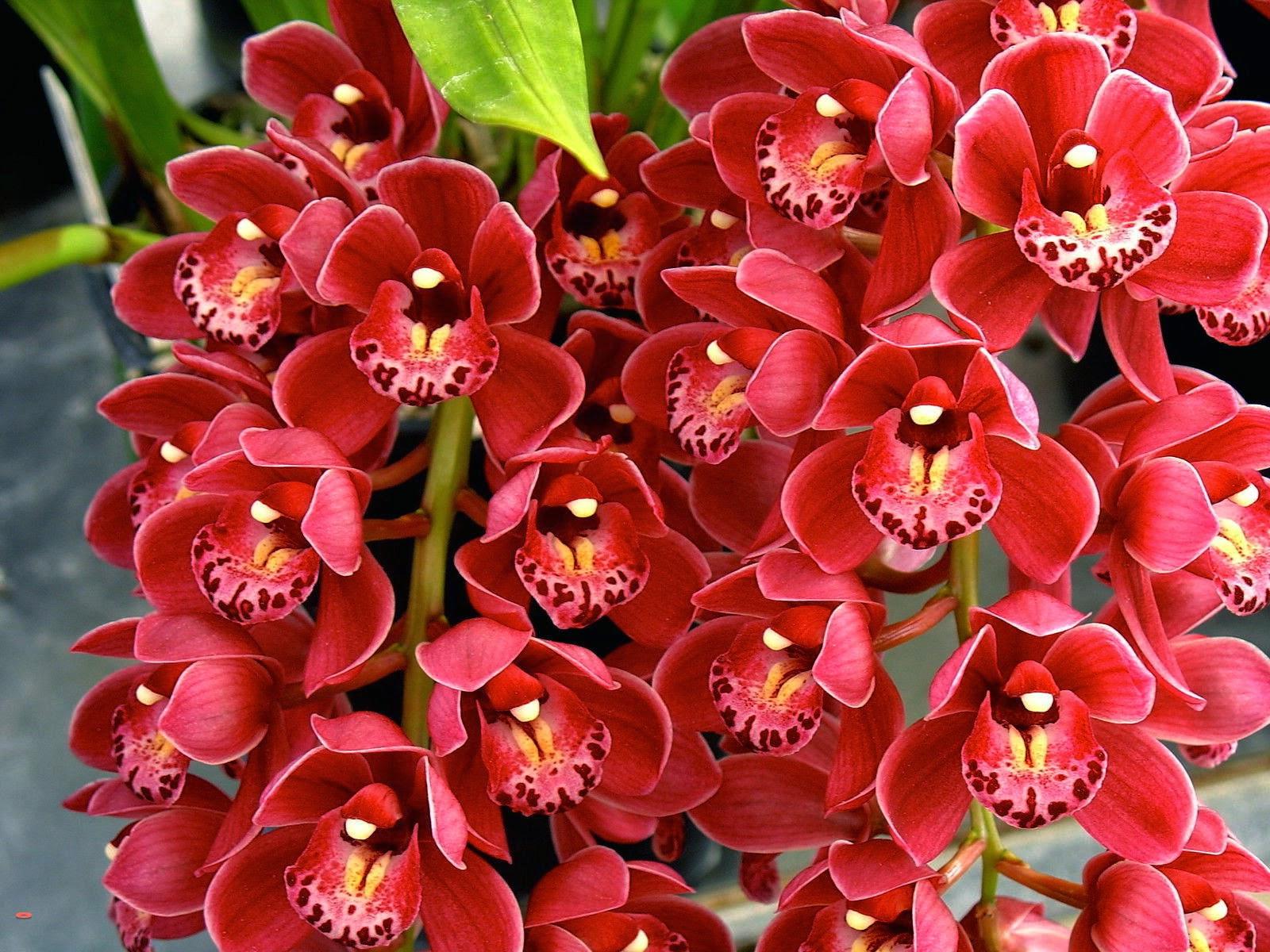 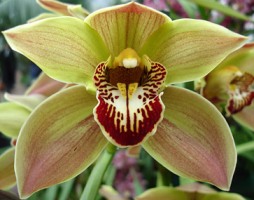 41
Dracaena marginata var. – Red-margined Dracaena
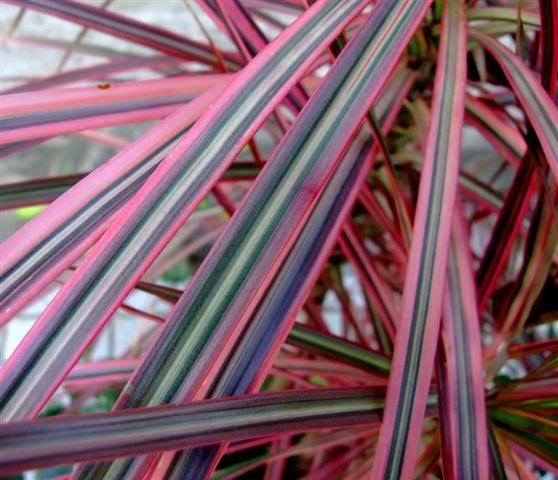 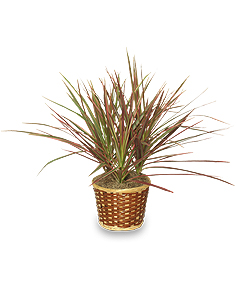 42
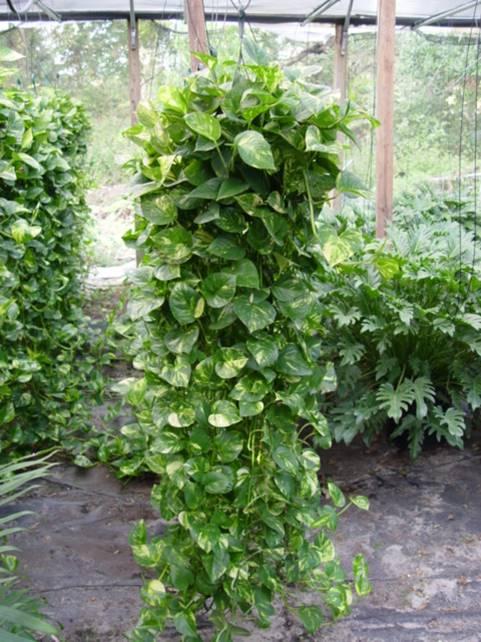 Epipremnum aureum cv. – Golden pothos, Devil’s Ivy
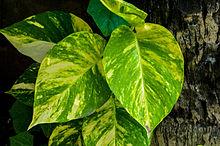 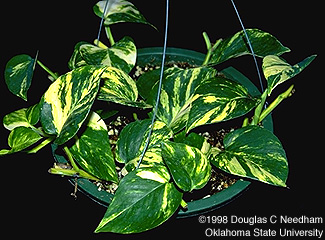 43
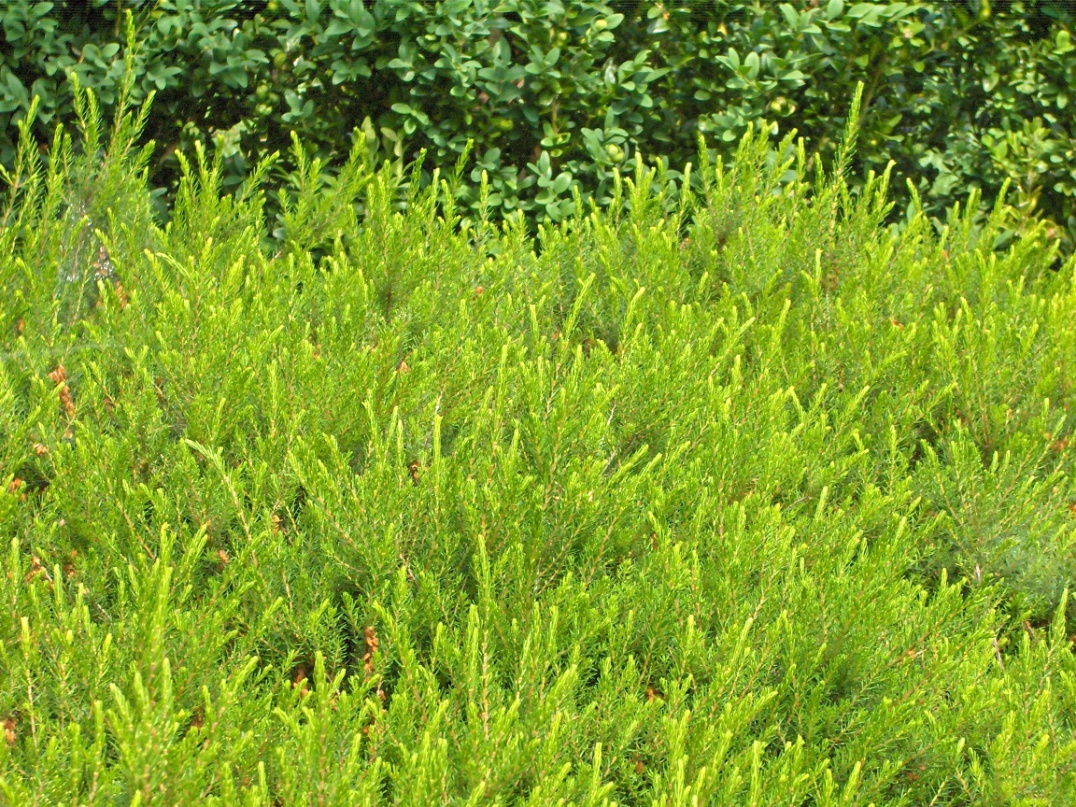 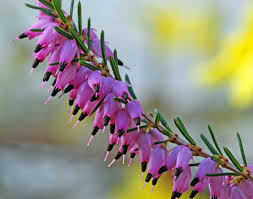 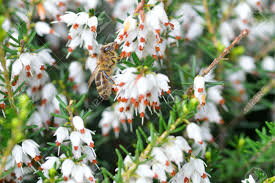 Erica carnea – Spring Heather
44
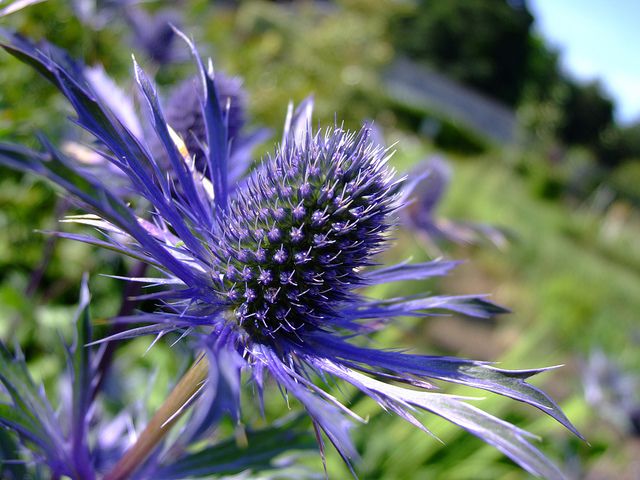 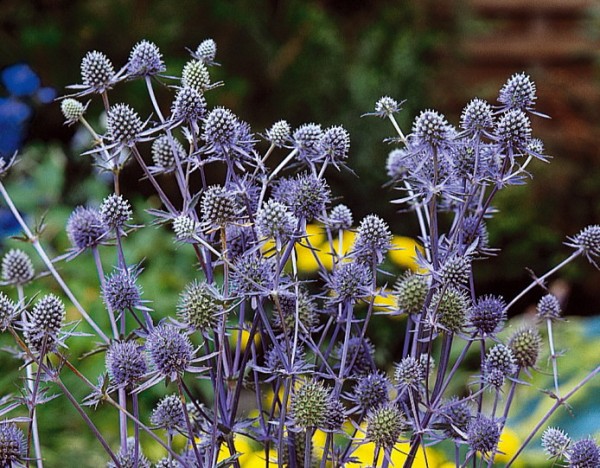 Eryngium planum – Blue Thistle
45
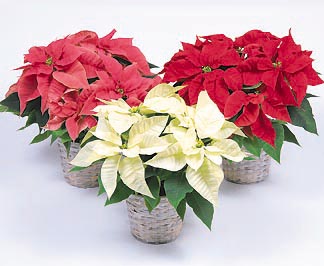 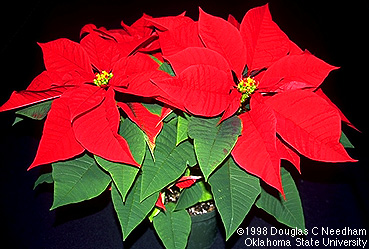 Euphorbia pulchemima cv. – Poinsettia
46
Eustoma grandiflorum – Lisianthus
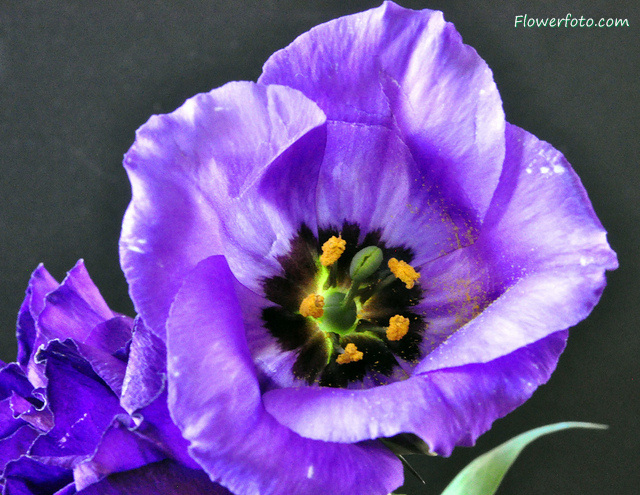 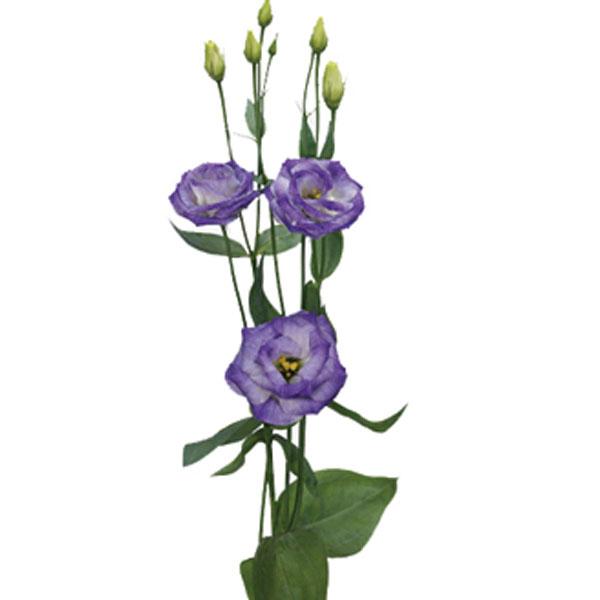 47
Eucalyptus cv. – Eucalyptus
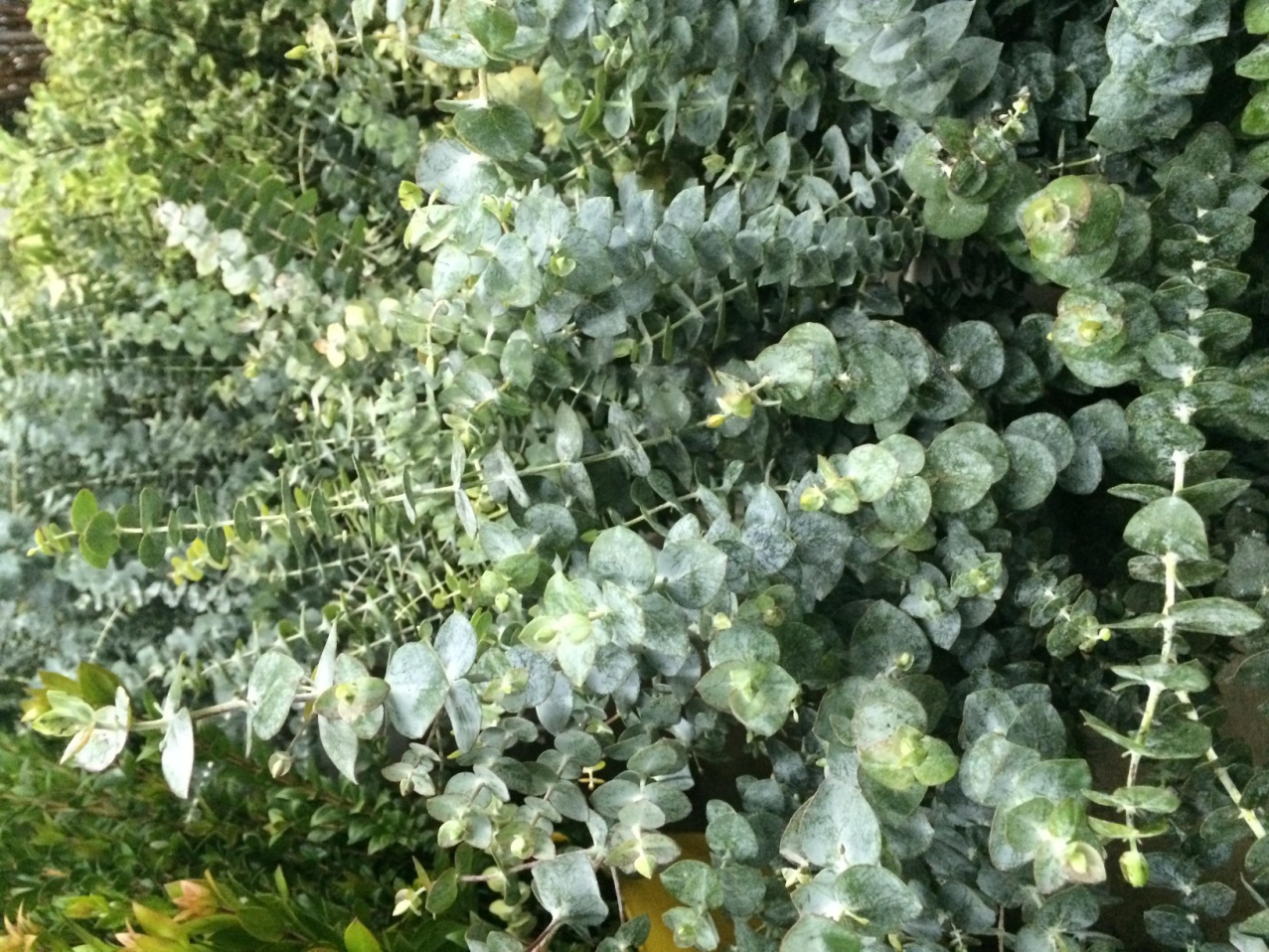 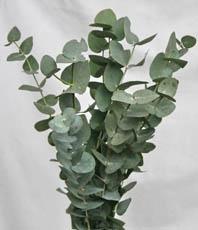 48
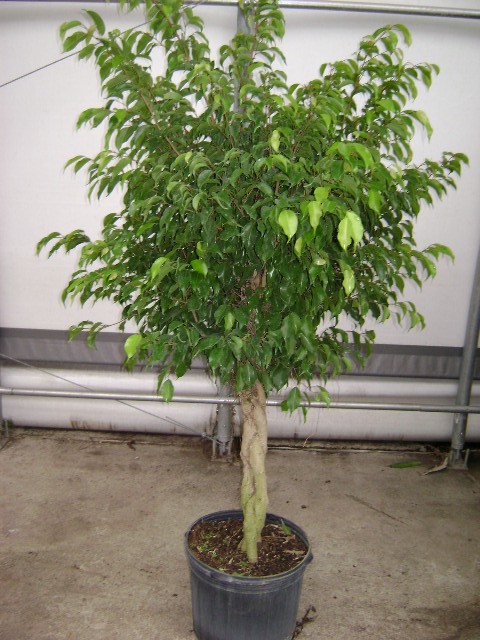 Ficus benjamina ‘Exotica’ – Benjamin Fig, Weeping Fig
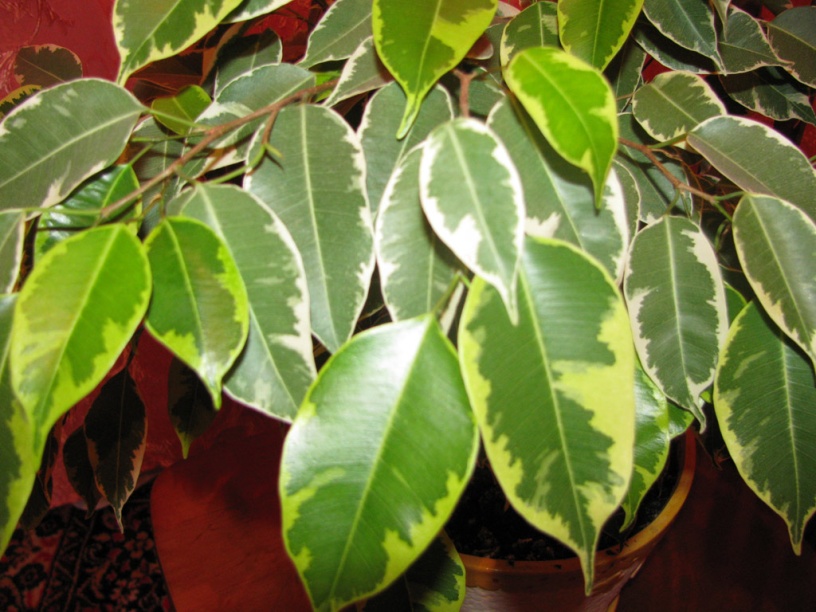 49
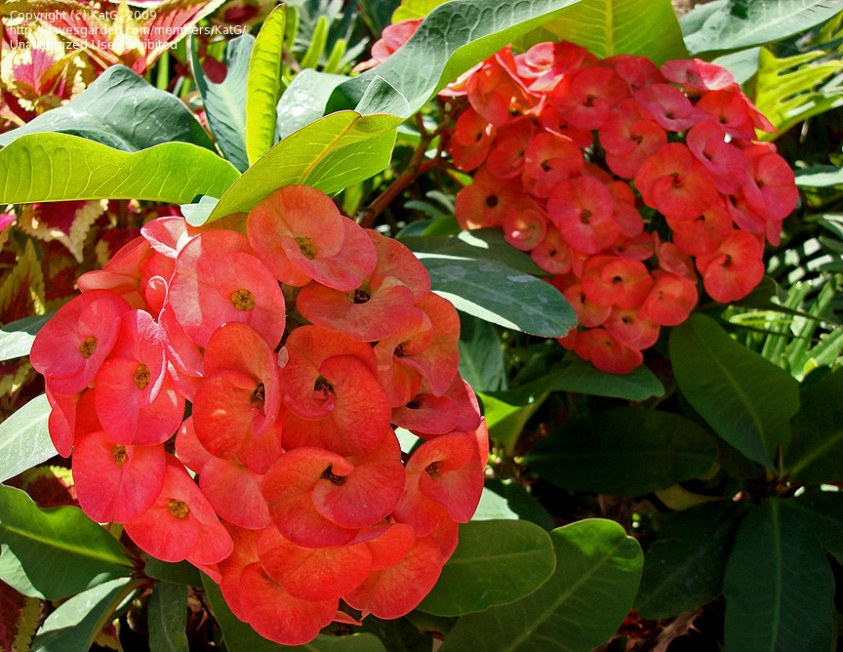 Euphorbia milii var. – Crown of Thorns
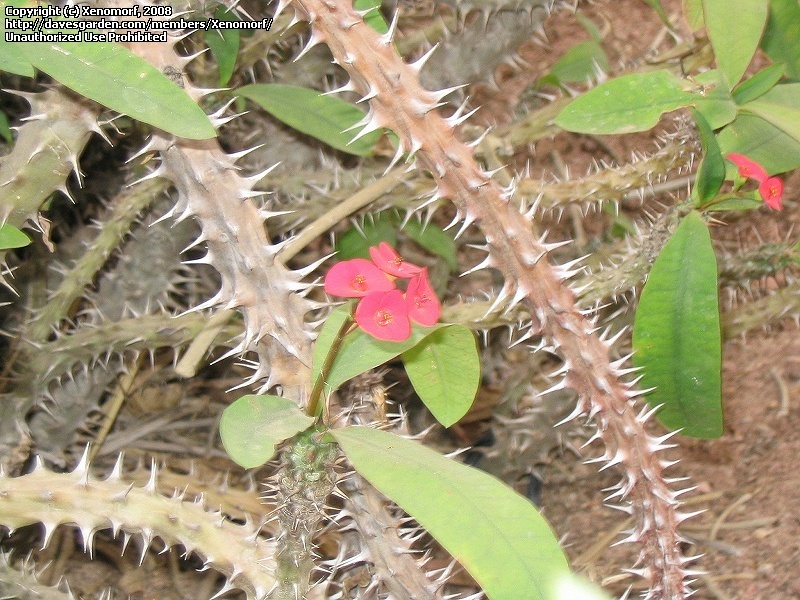 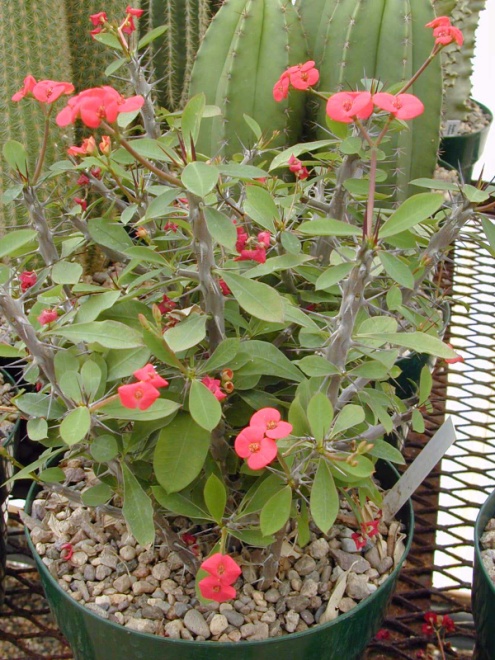 50
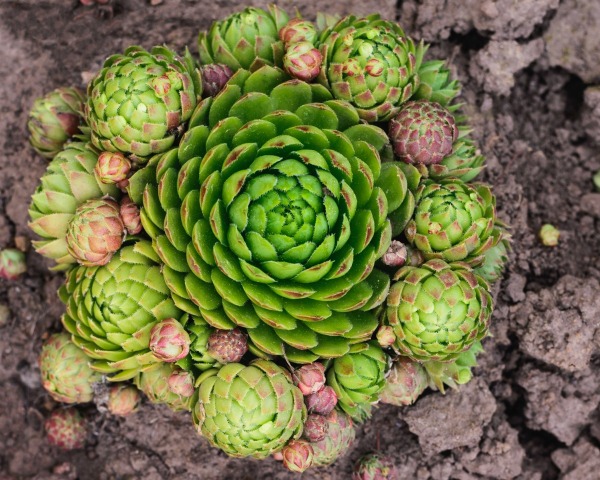 Echeveria elegans – Hen & Chicks
51
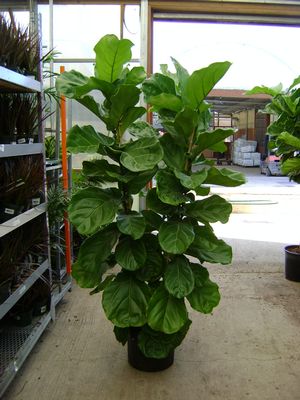 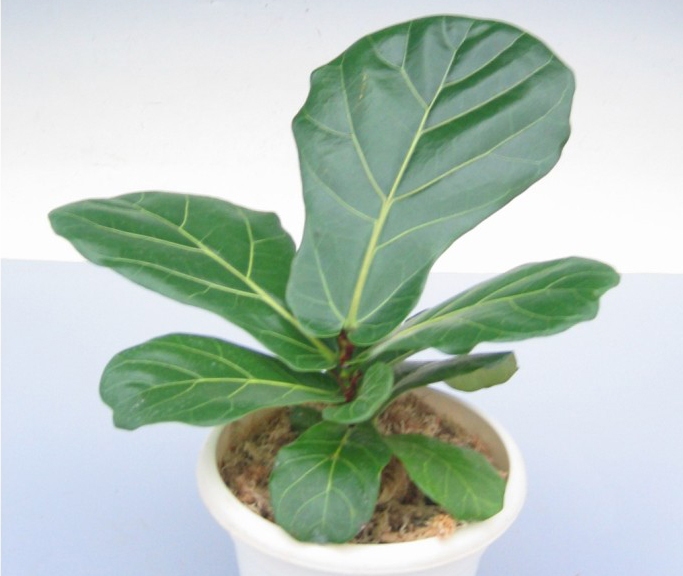 Ficus lyrata – Fiddleleaf Fig
52
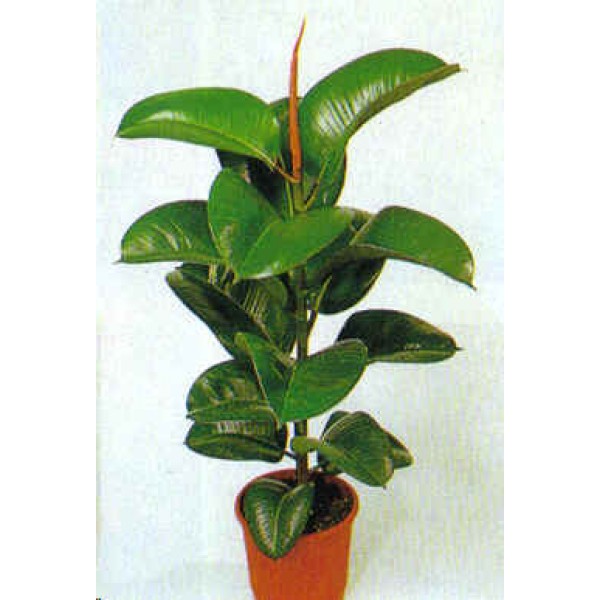 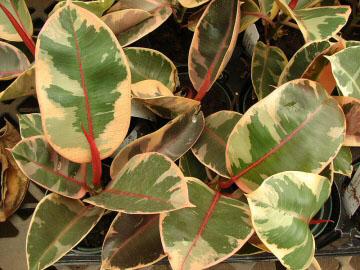 Ficus elastica ‘ Decora’ – Rubber Tree
53
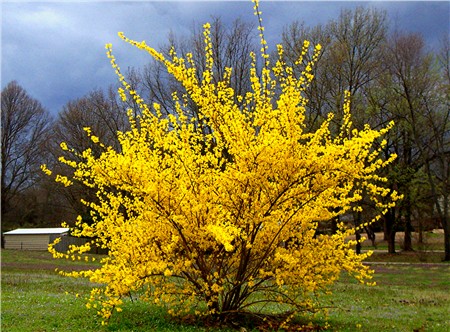 Forsythia x intermedia – Forsythia
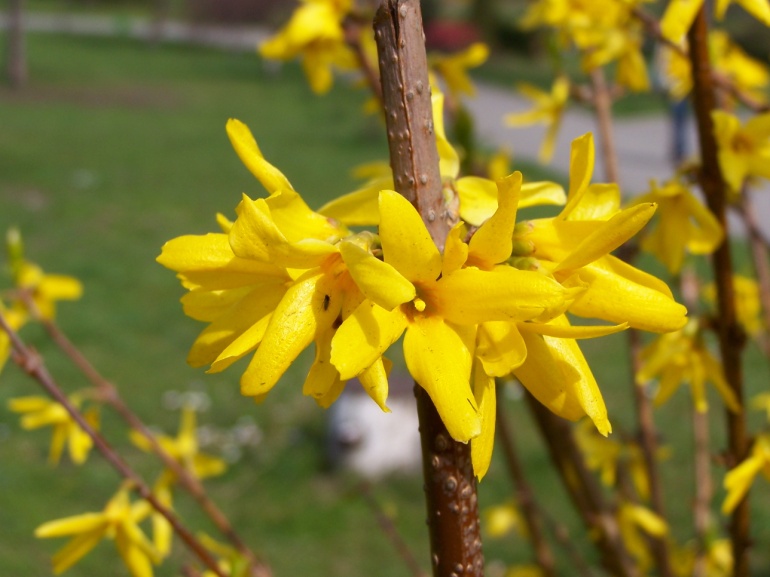 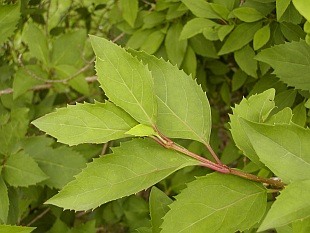 54
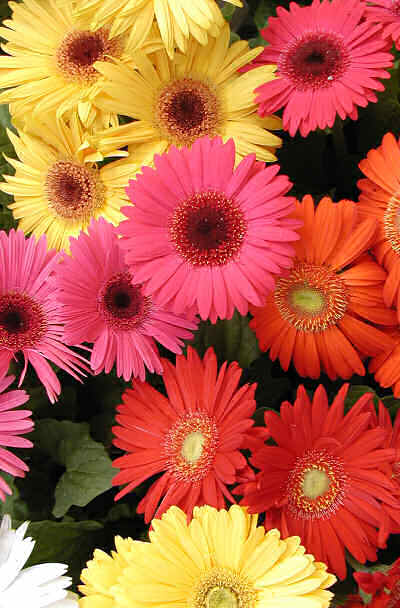 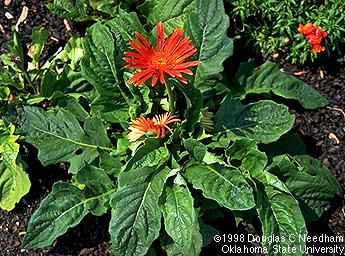 Gerbera jamesonii cv. – Gerbera, Transvaal Daisy
55
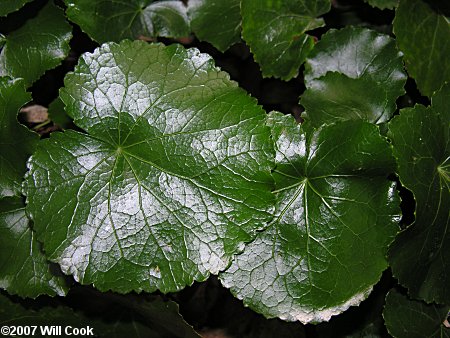 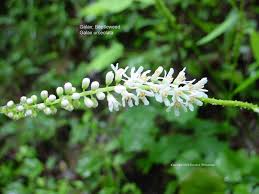 Galax urceolata – Galax
56
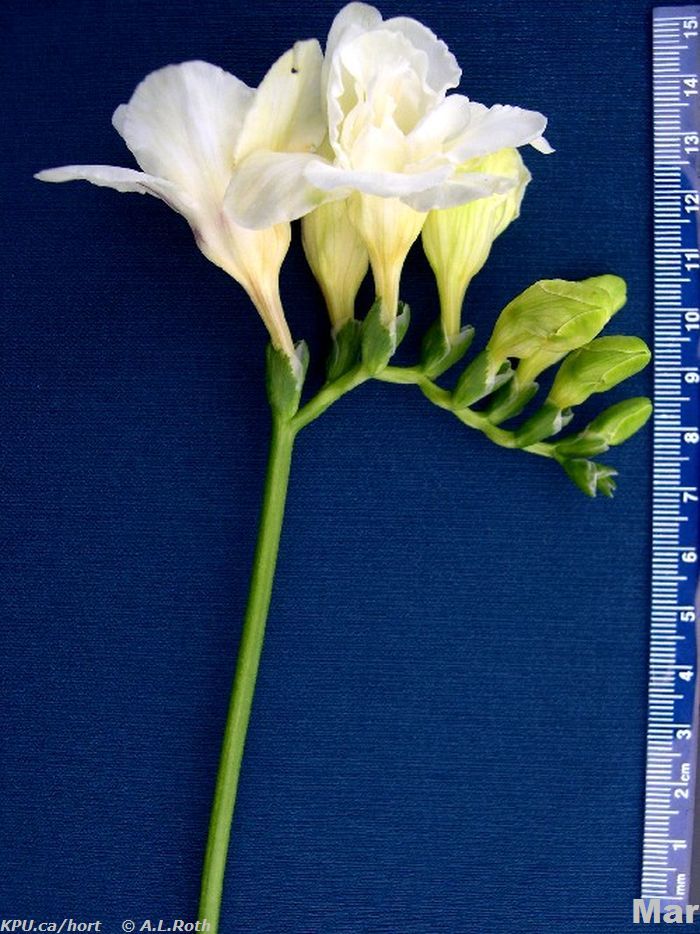 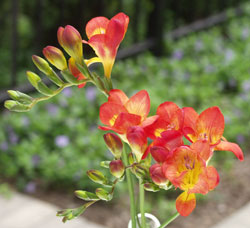 Freesia x hybrida – Freesia
57
Gypsophila elegans v. – Baby’s Breath
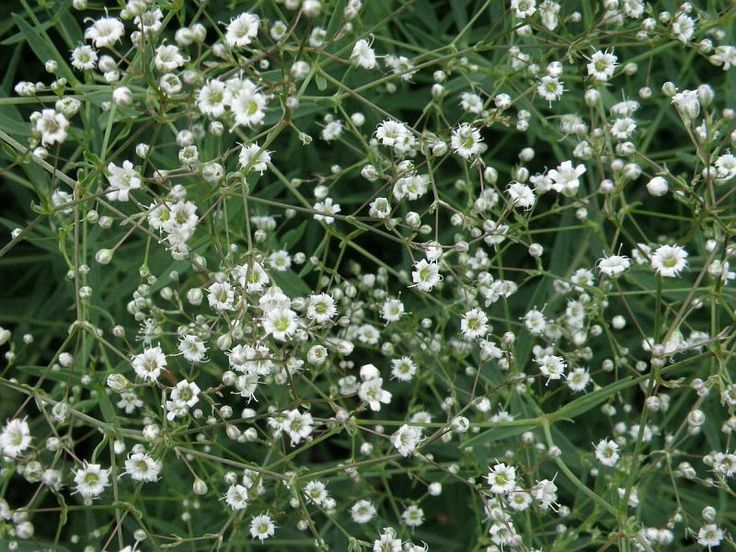 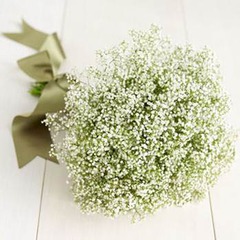 58
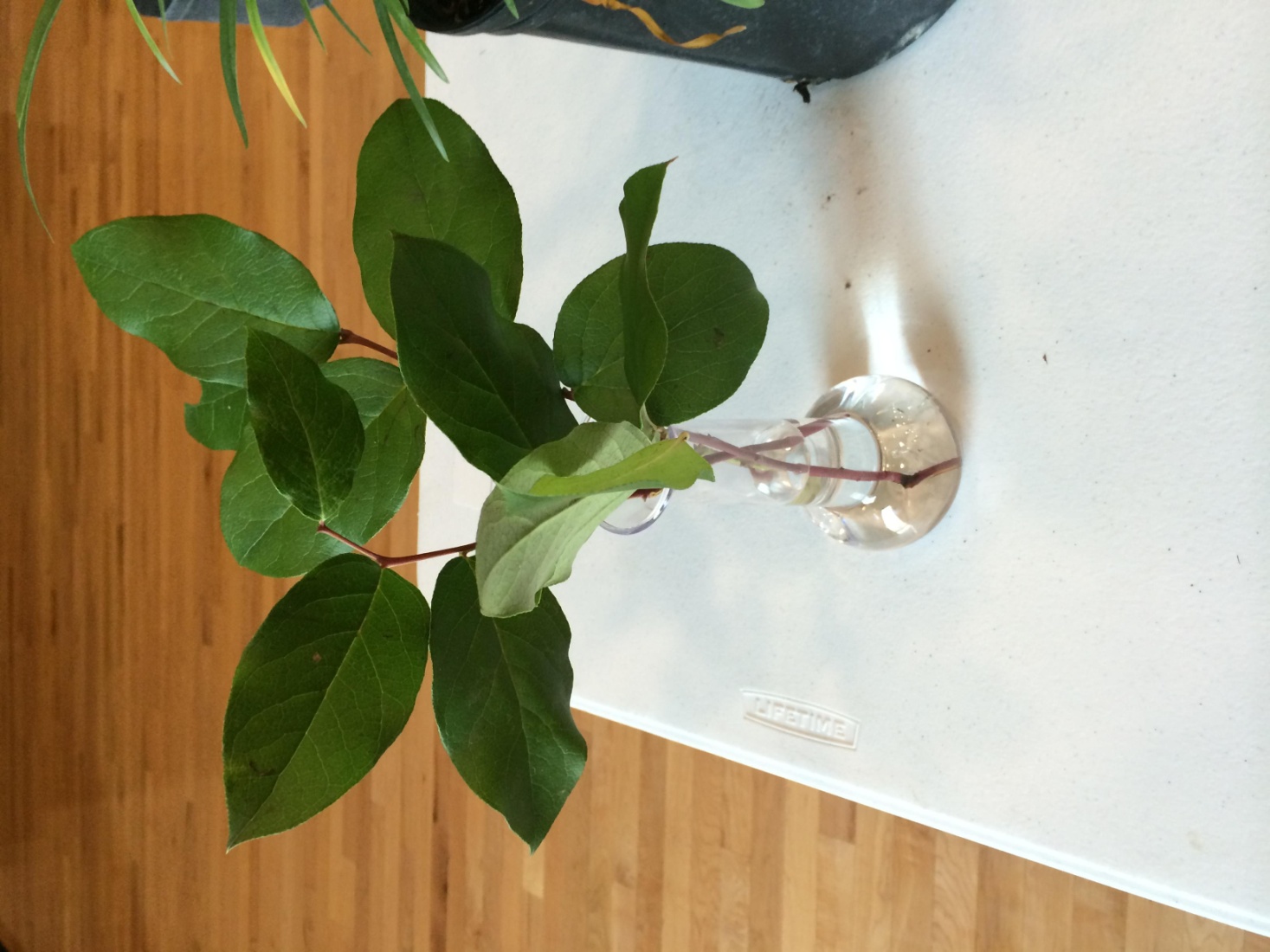 Gaultheria shallon – Salal, Lemonleaf
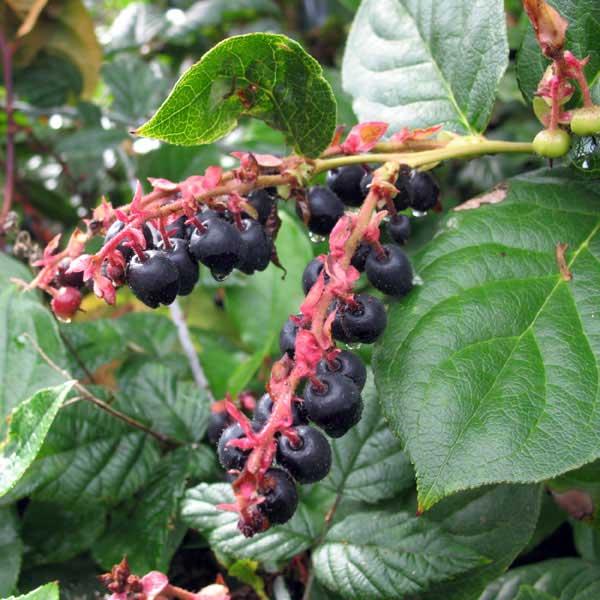 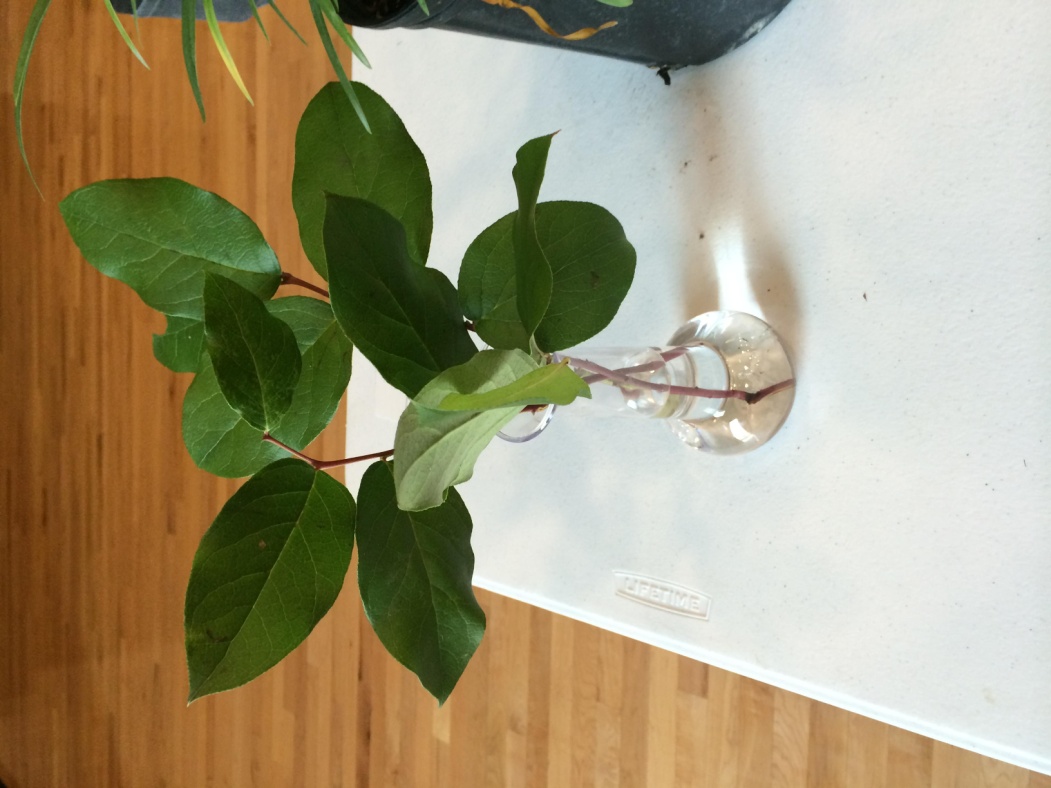 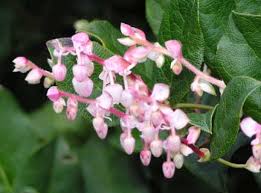 59
Gladiolus x hortulanus cv. – Gladiolus
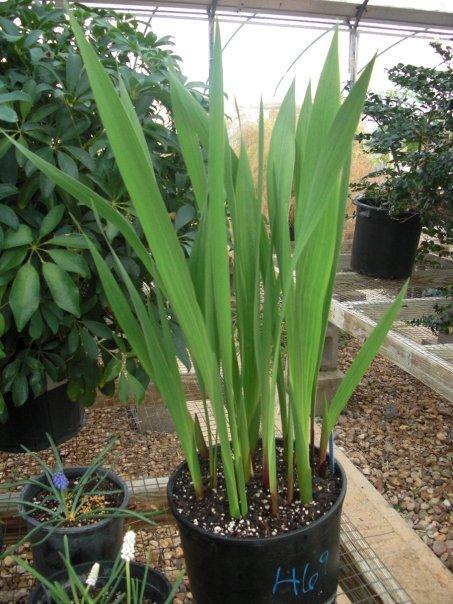 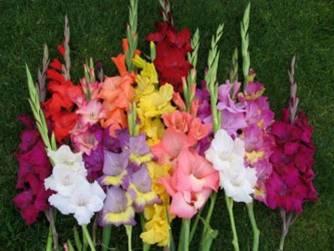 60
Hedera helix cv. – English Ivy
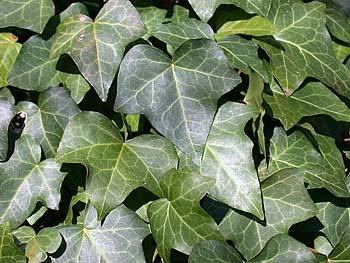 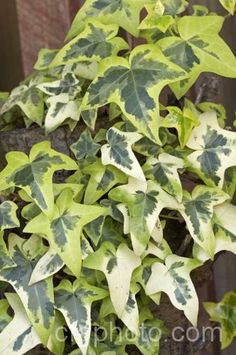 61
Hyacinthus orientalis cv. – Hyacinth
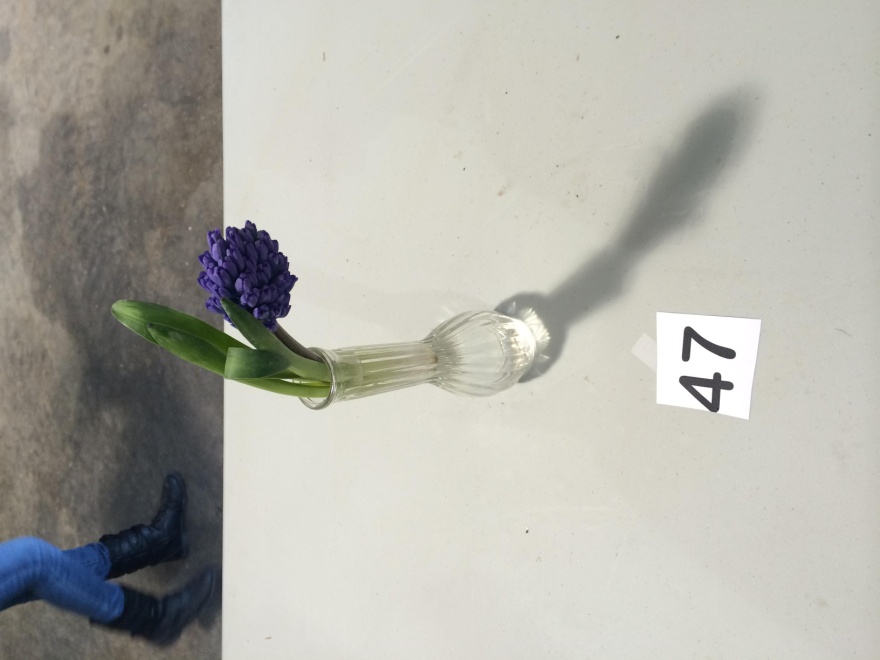 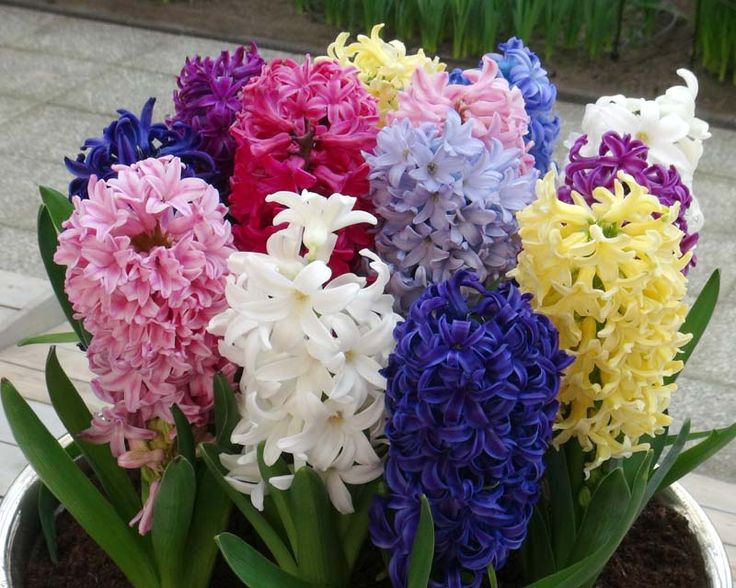 62
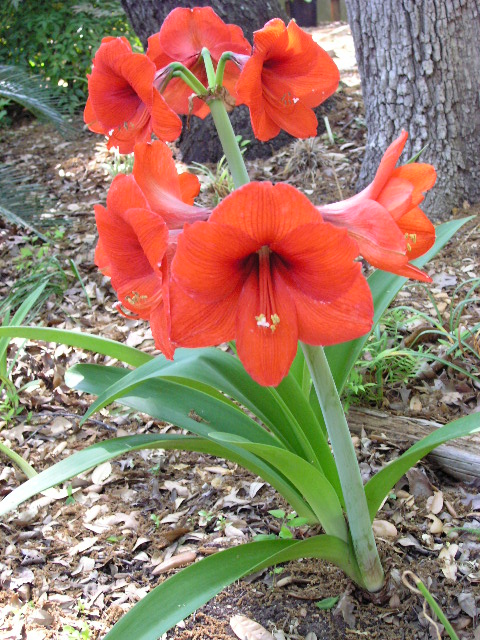 Hippeastrum x hybridum v. – Amaryllis
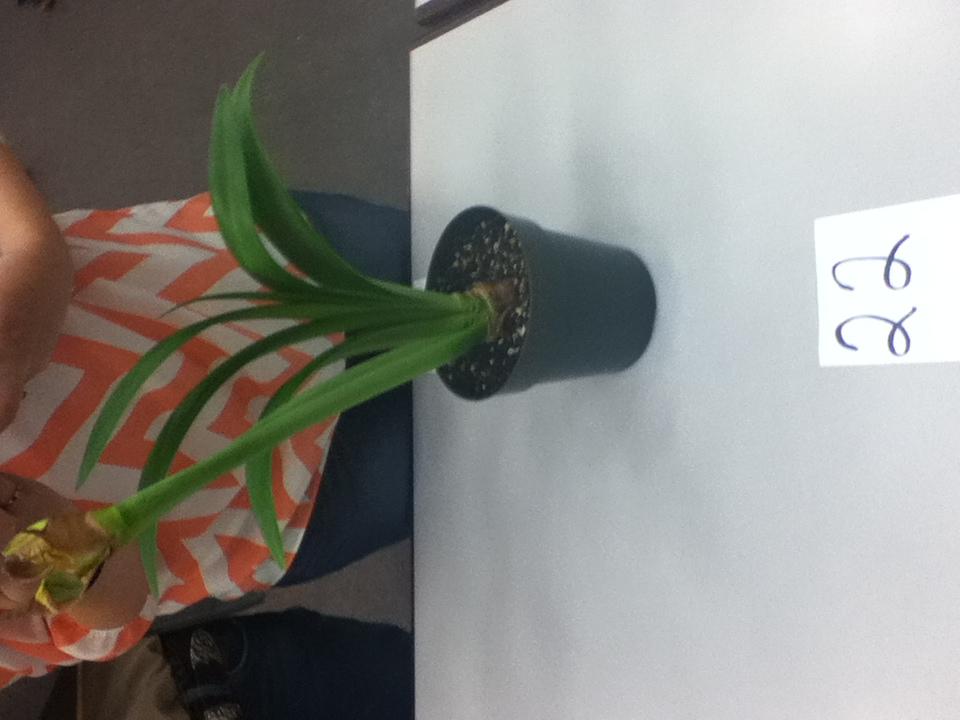 63
Hydrangea macrophylla – Hydrangea
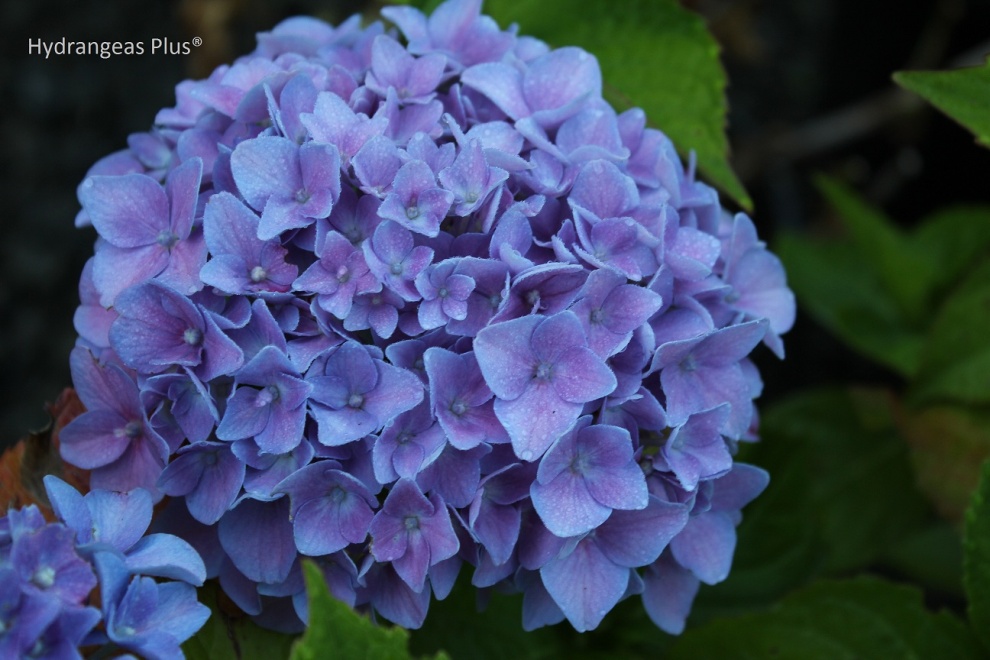 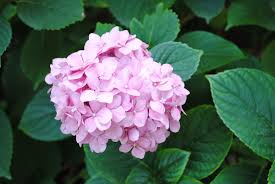 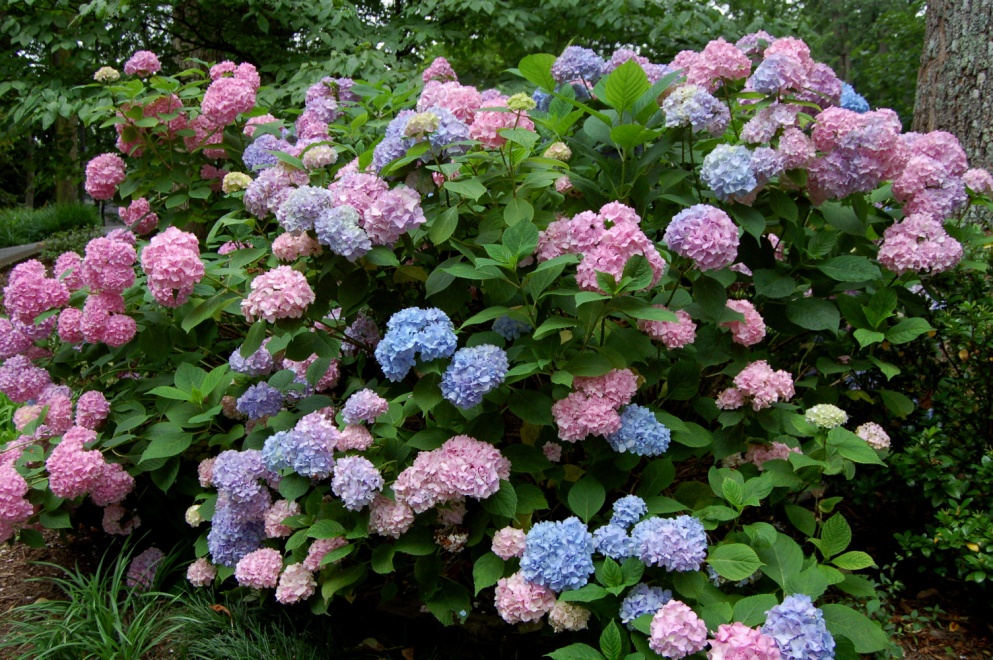 64
Hoya carnosa cv. – Wax Plant
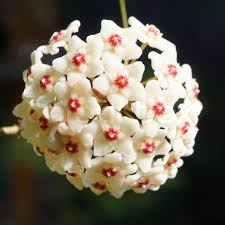 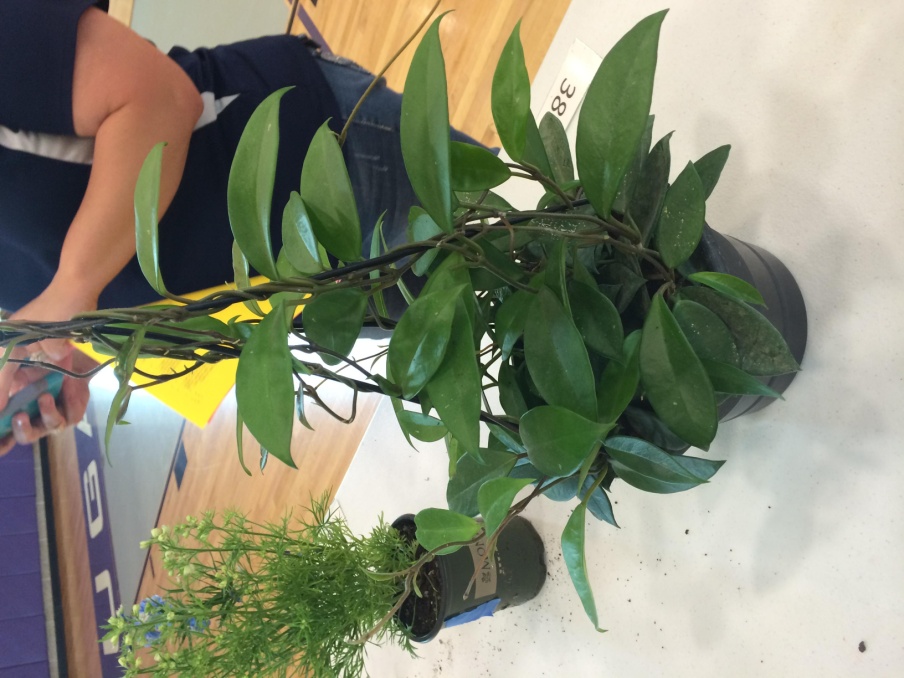 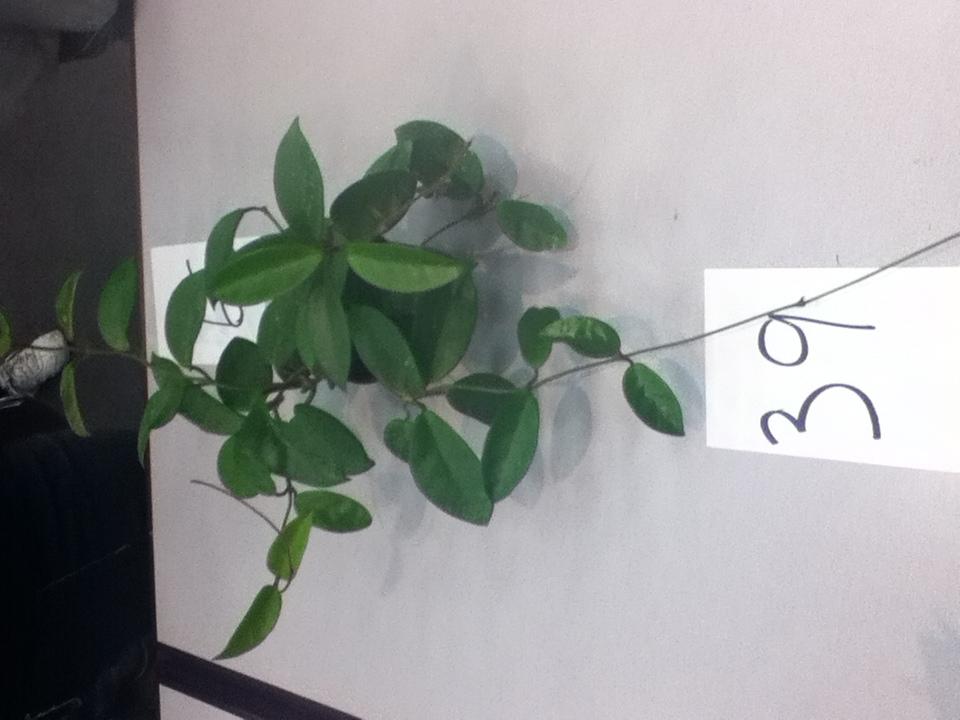 65
Iris spp. – Iris
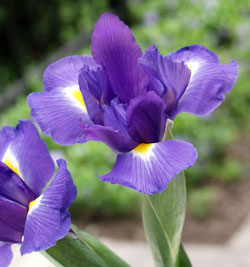 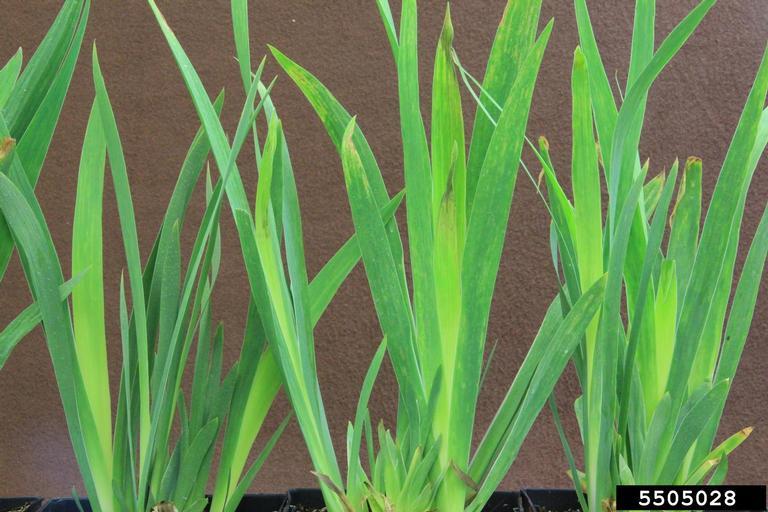 66
Helianthus annuus cv. – Sunflower
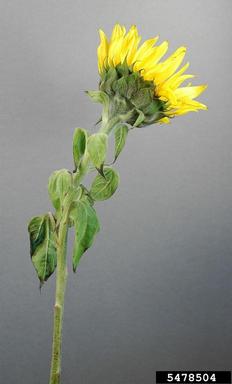 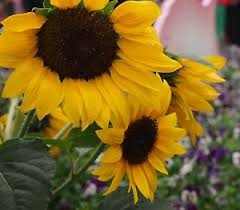 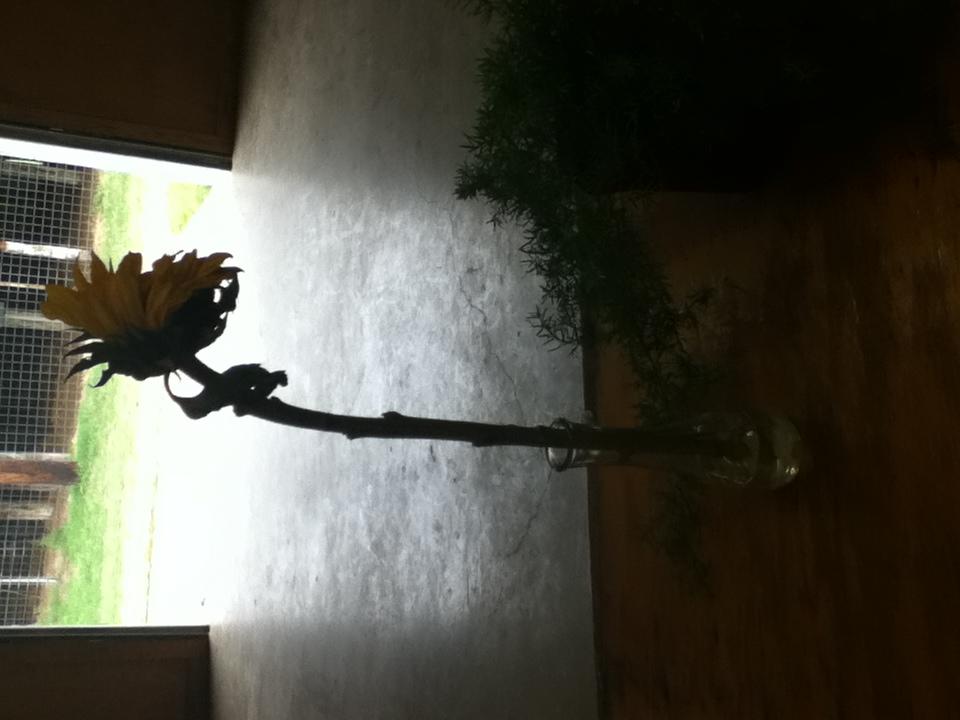 67
Hypericum spp. – Hypericum Berries
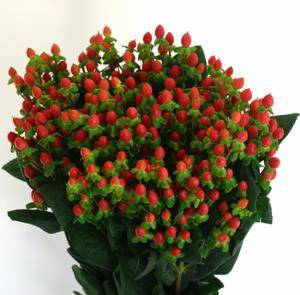 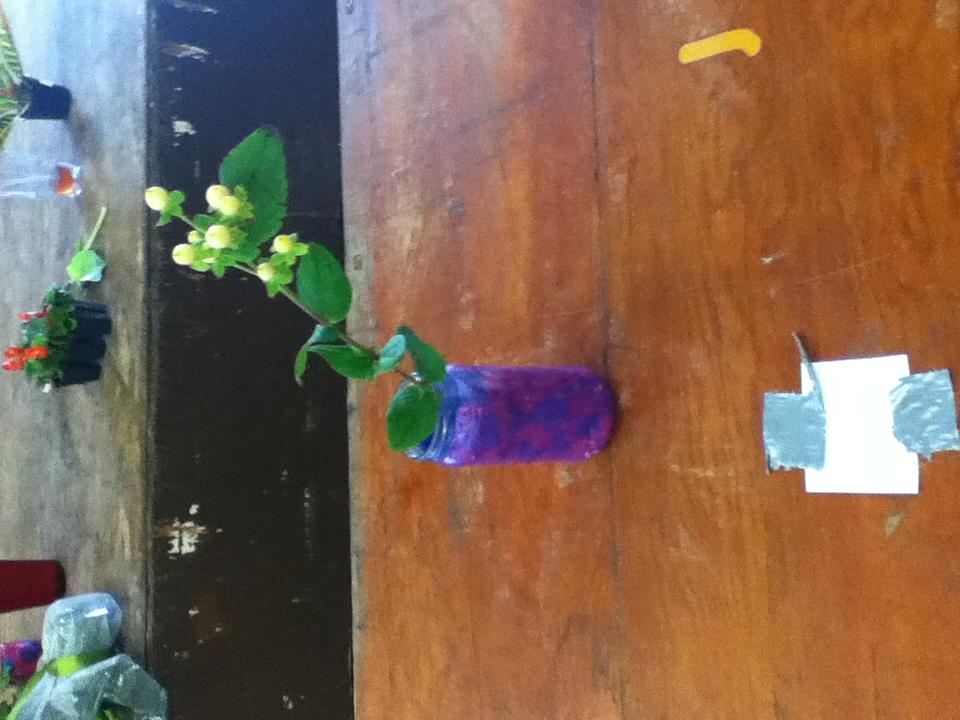 68
Kalanchoe blossfeldiana cv. – Kalanchoe
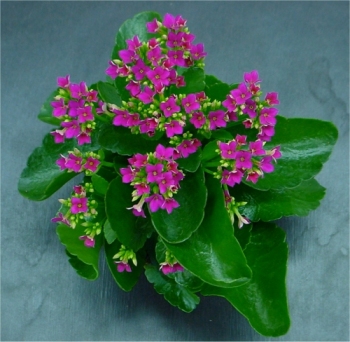 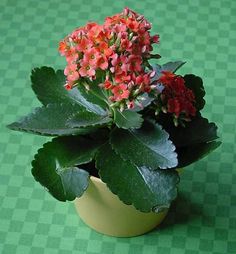 69
Liatris spicata – Liatris
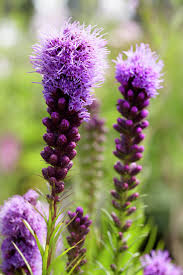 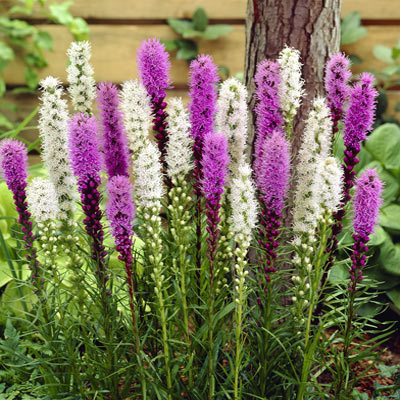 70
Lilium cv. ‘Oriental’ – Asiatic Lily
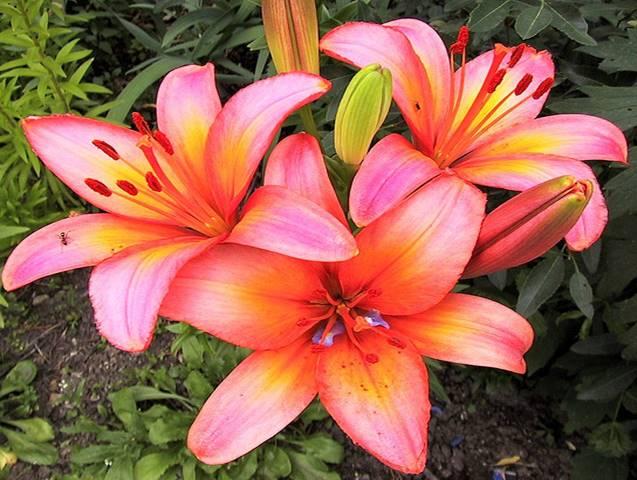 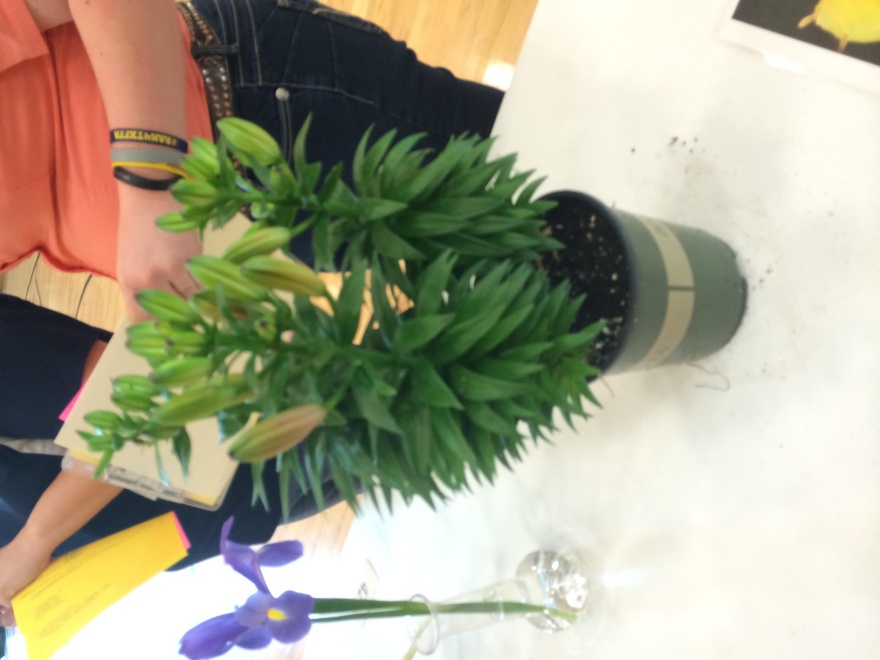 71
Lilium longiflorum cv. – Trumpet Easter Lily
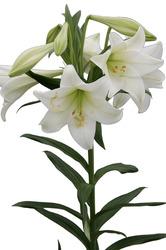 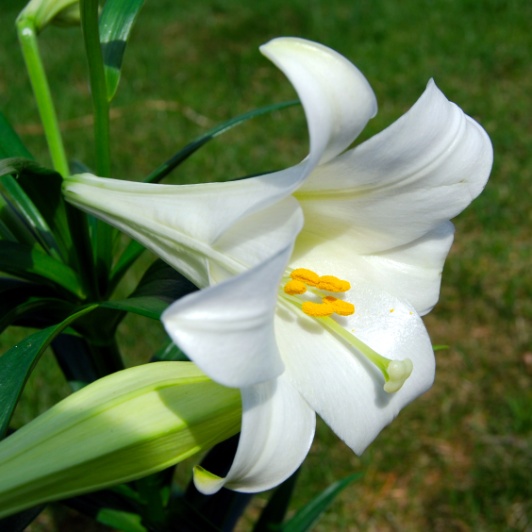 72
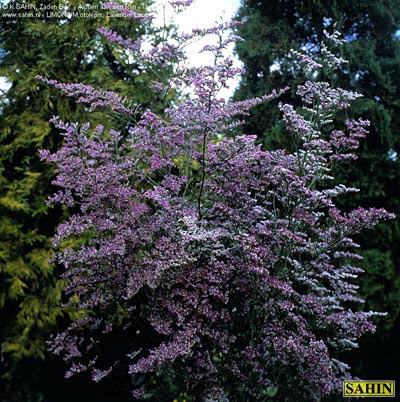 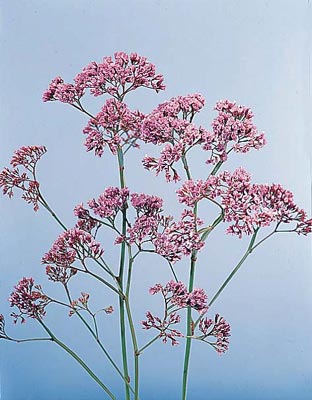 Limonium ferulaceum – Caspia, Misty Blue
73
Monstera deliciosa – Split-leaf Philodendron
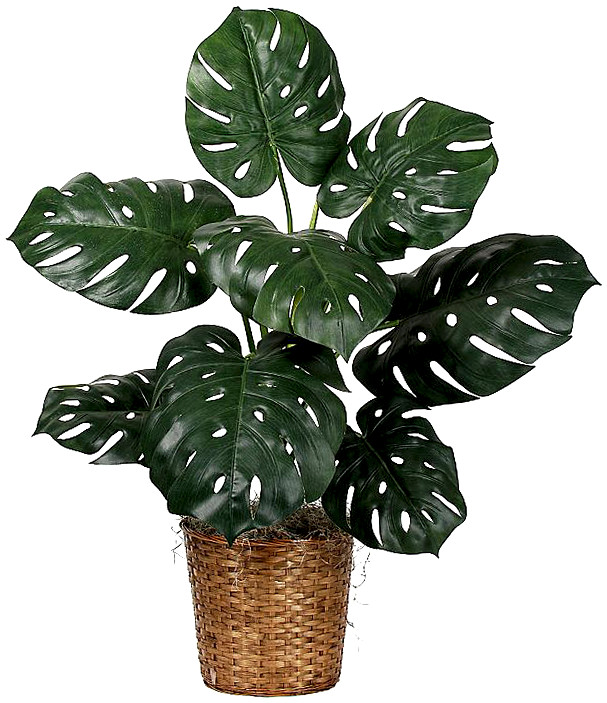 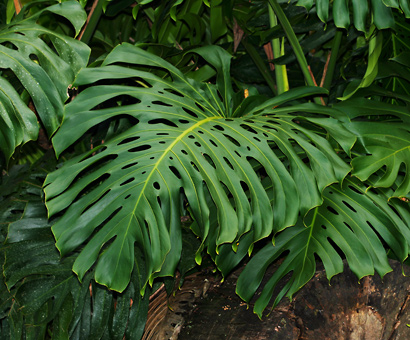 74
Lilium cv. ‘Stargazer’ – Stargazer Lily
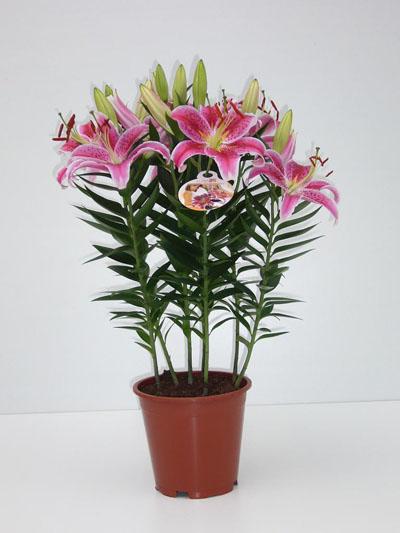 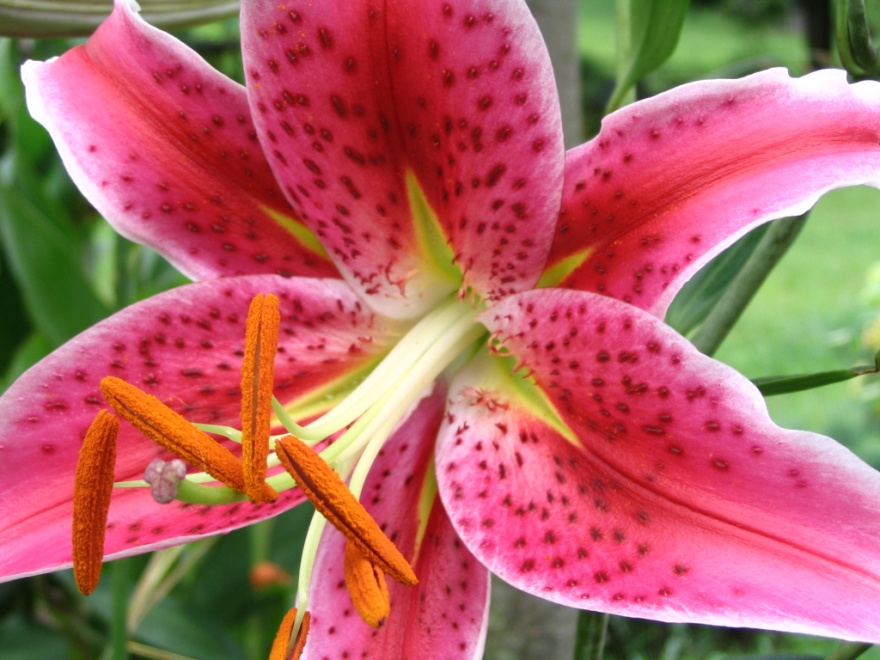 75
Moluccella laevis – Bells of Ireland
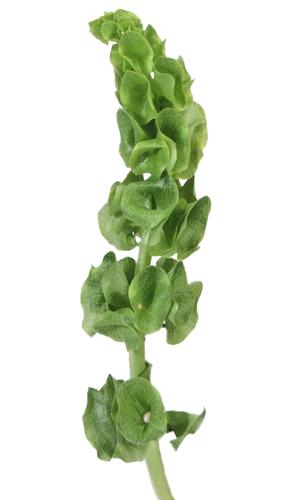 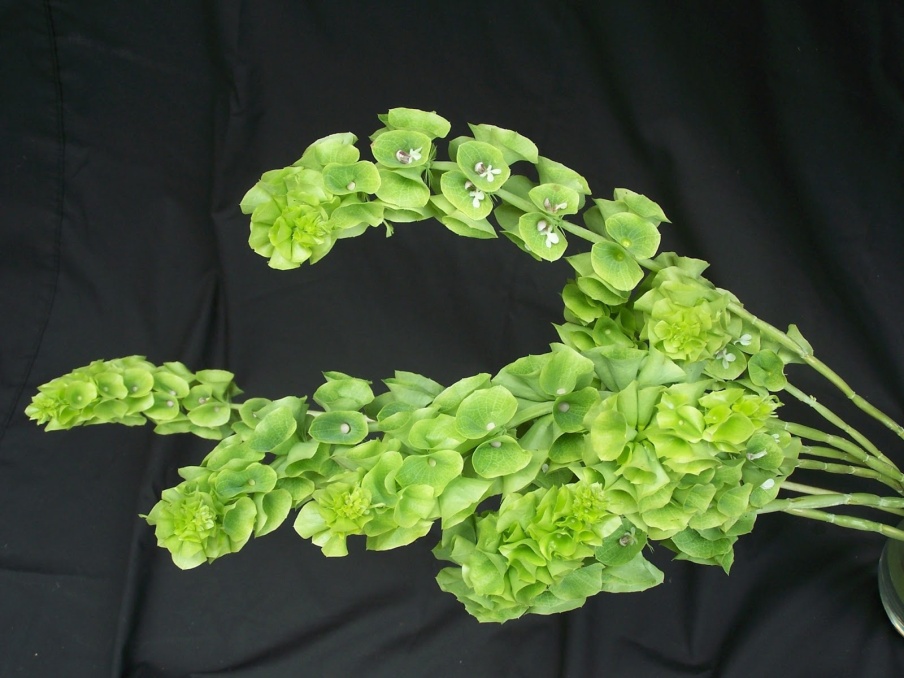 76
Matthiola inacana – Stock
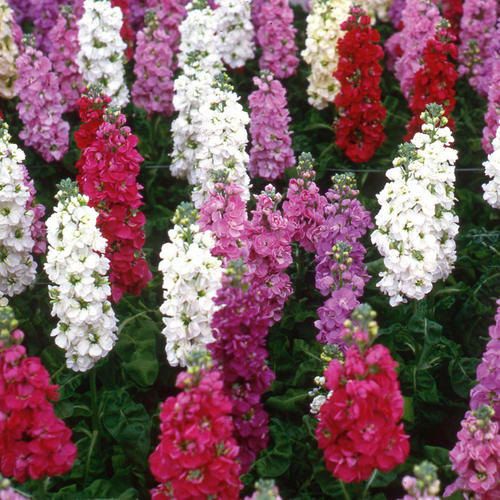 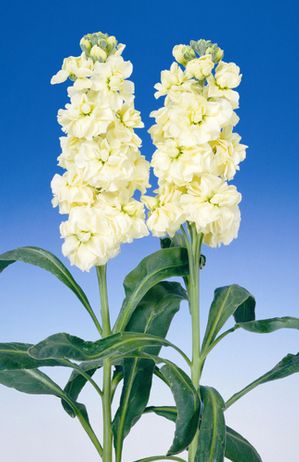 77
Limonium sinuatum cv. - Statice
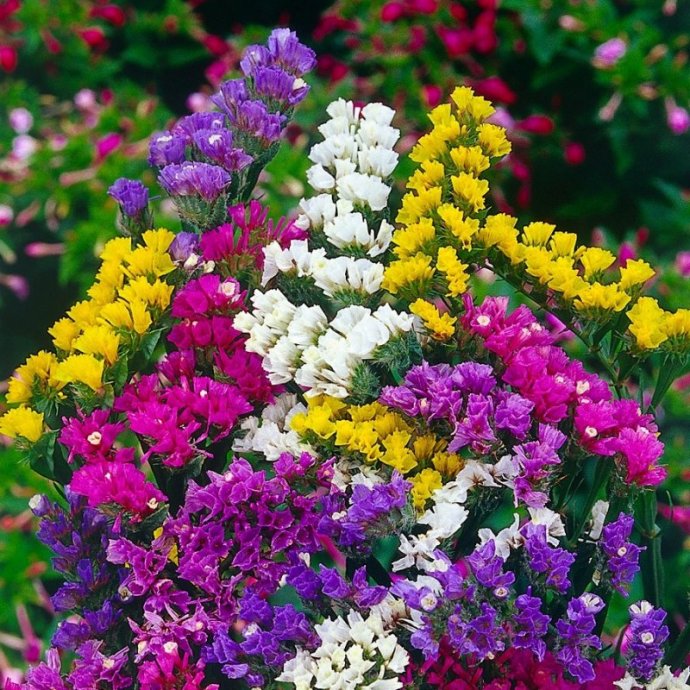 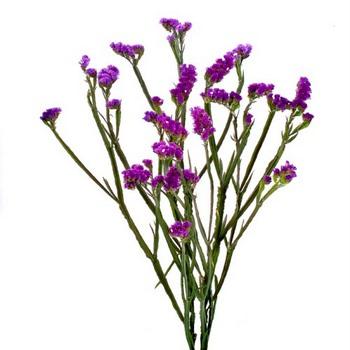 78
Maranta leuconeura cv. – Prayer
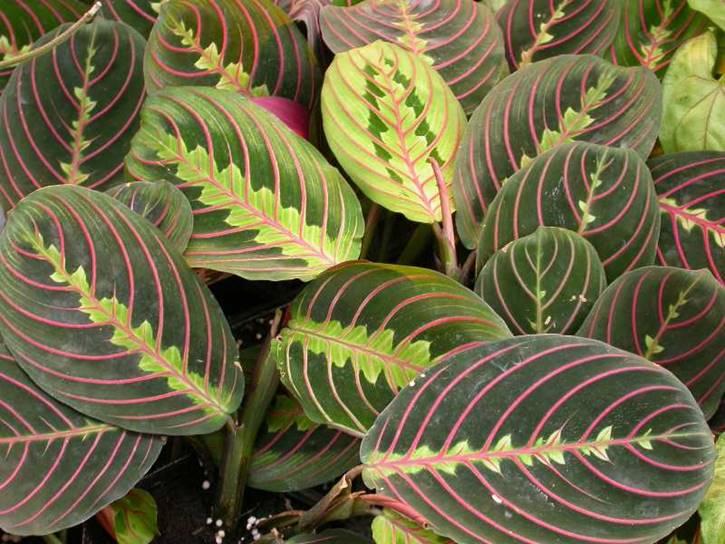 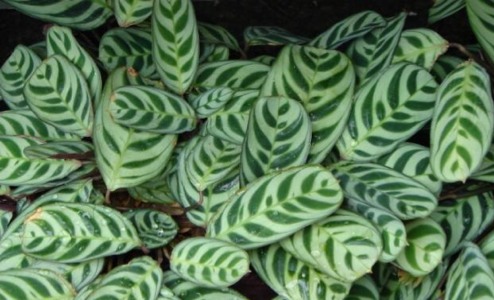 79
Myrtus communis – Myrtle
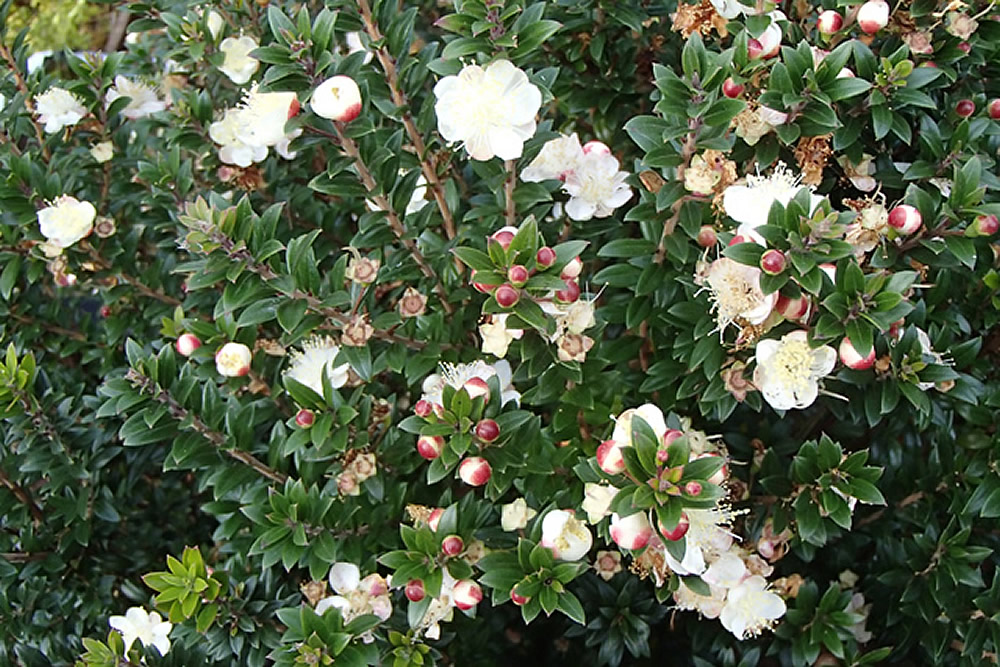 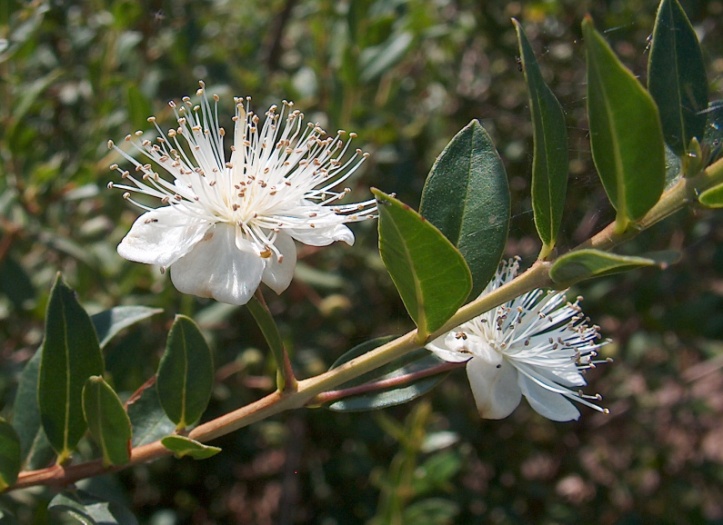 80
Nephrolepis cordifolia cv. – Flat Fern
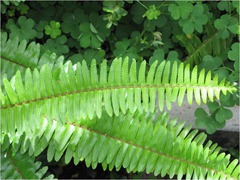 81
Nephrolepis exaltata cv. – Boston Fern
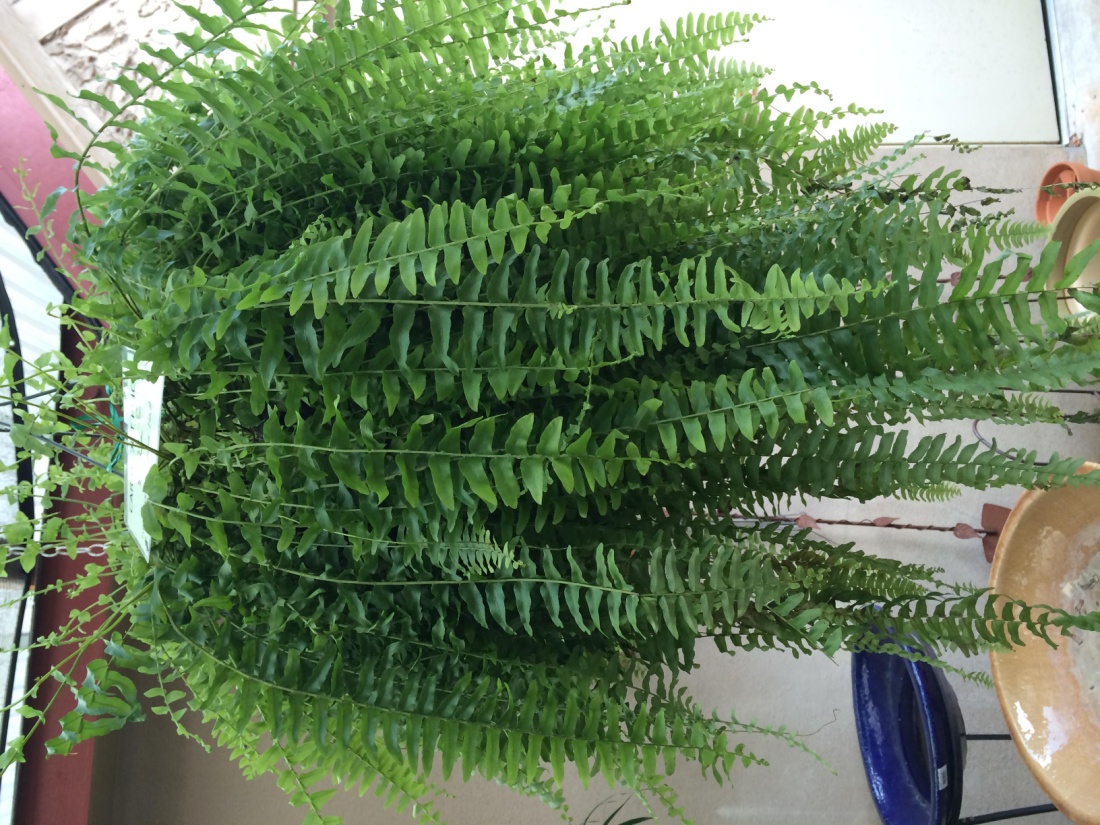 82
Narcissus hybrid – Daffodil
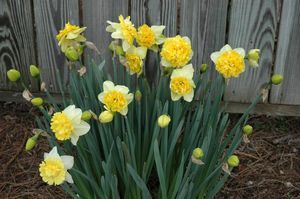 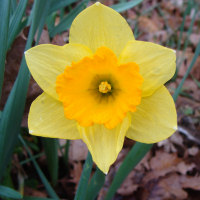 83
Polianthes turberosa - Tuberose
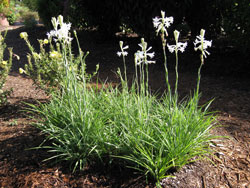 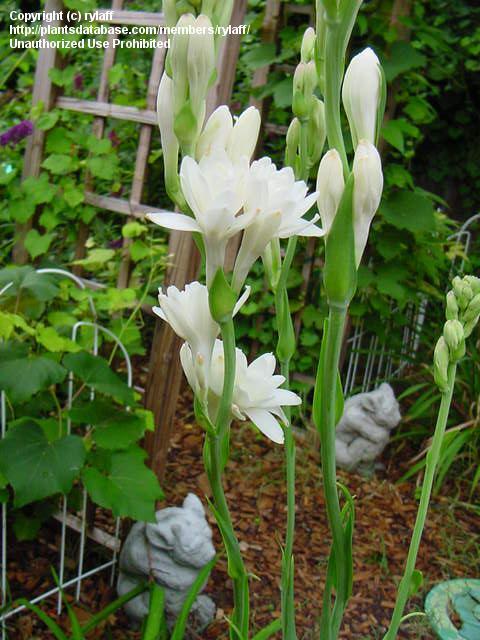 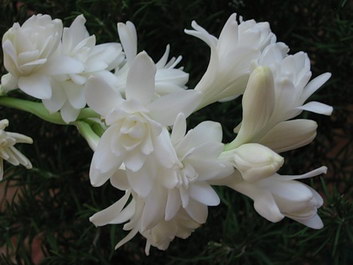 84
Plectranthus australias – Swedish Ivy
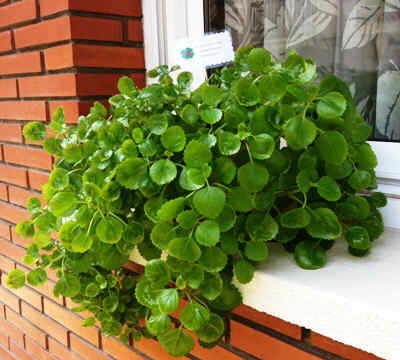 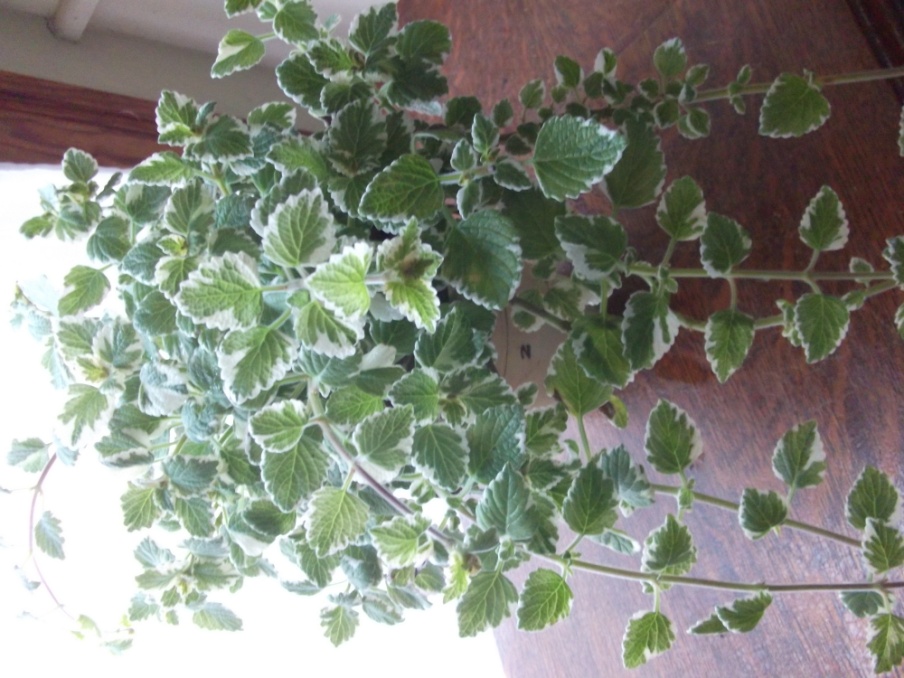 85
Pachystachys lutea cv. -  Shrimp Plant
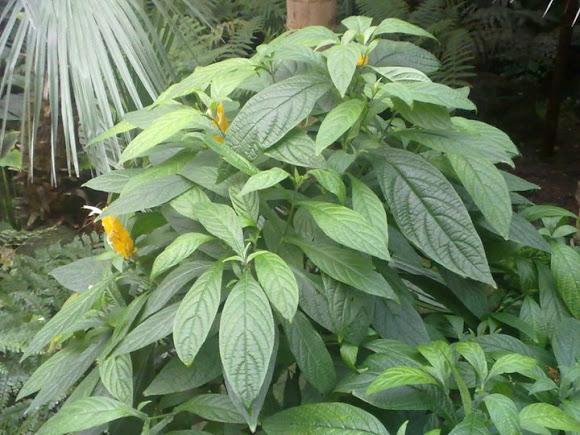 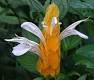 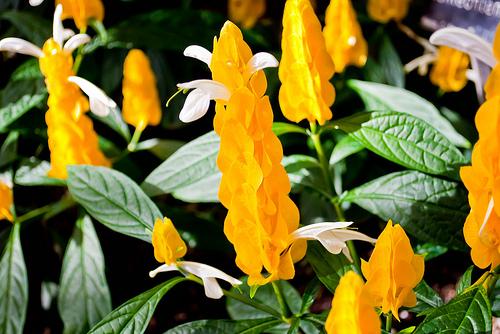 86
Peperomia cv. – Peperomia
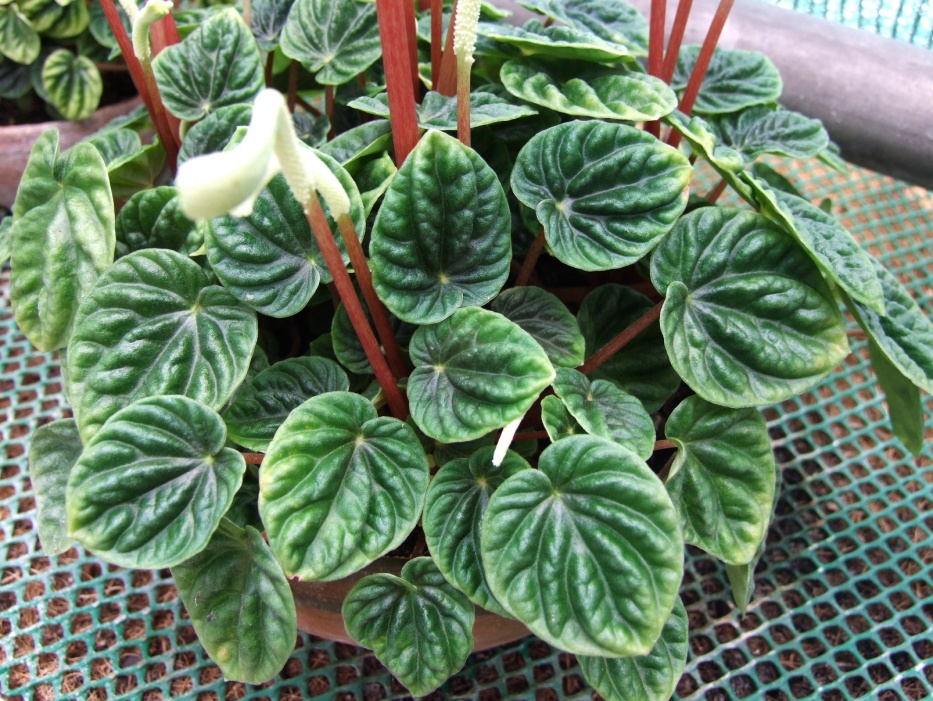 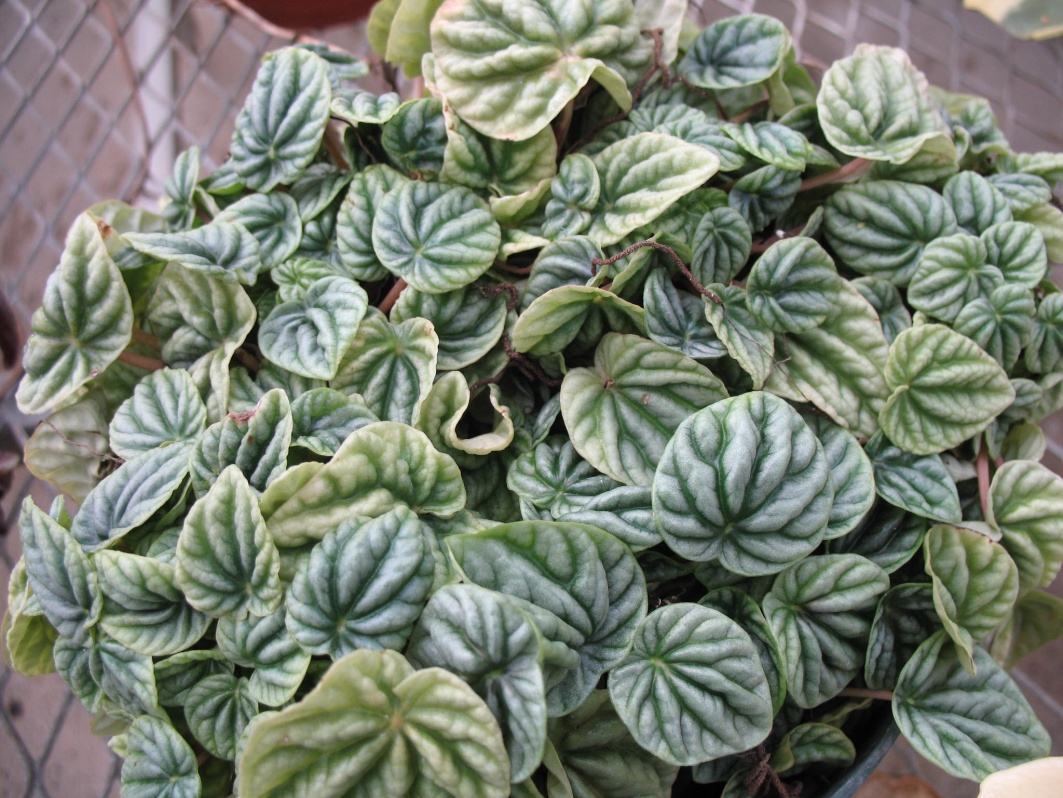 87
Philodendron scandens oxycardium – Heartleaf Philodendron
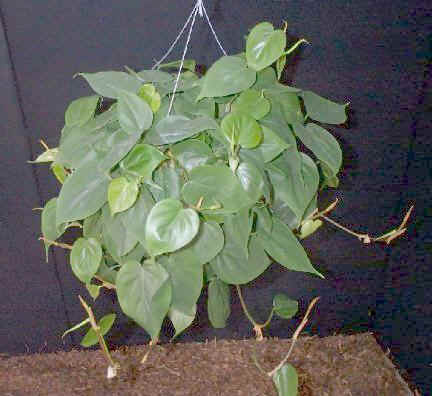 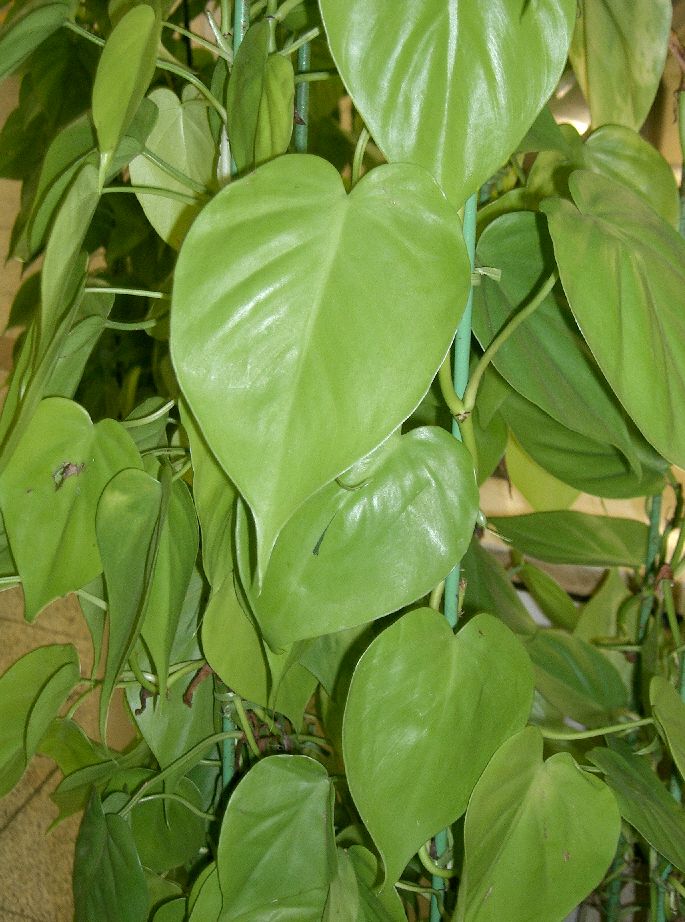 88
Pitosporum tobira cv. – Pittosporum, Mock Orange
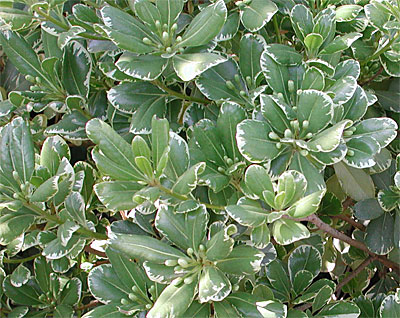 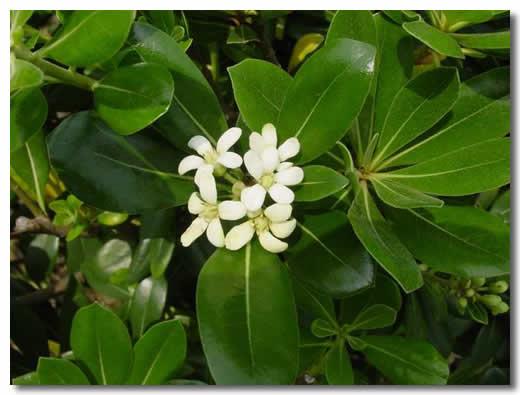 89
Phalaenopsis cv. – Phalaenopsis, Butterfly Orchid
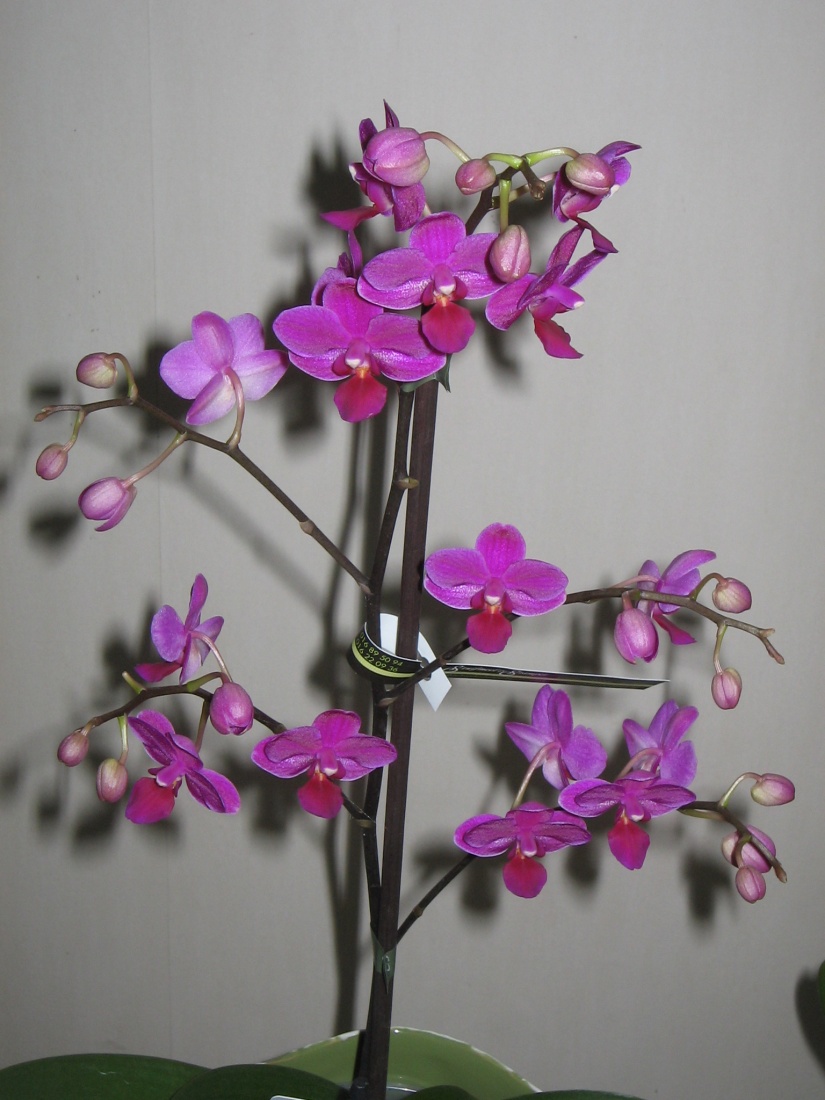 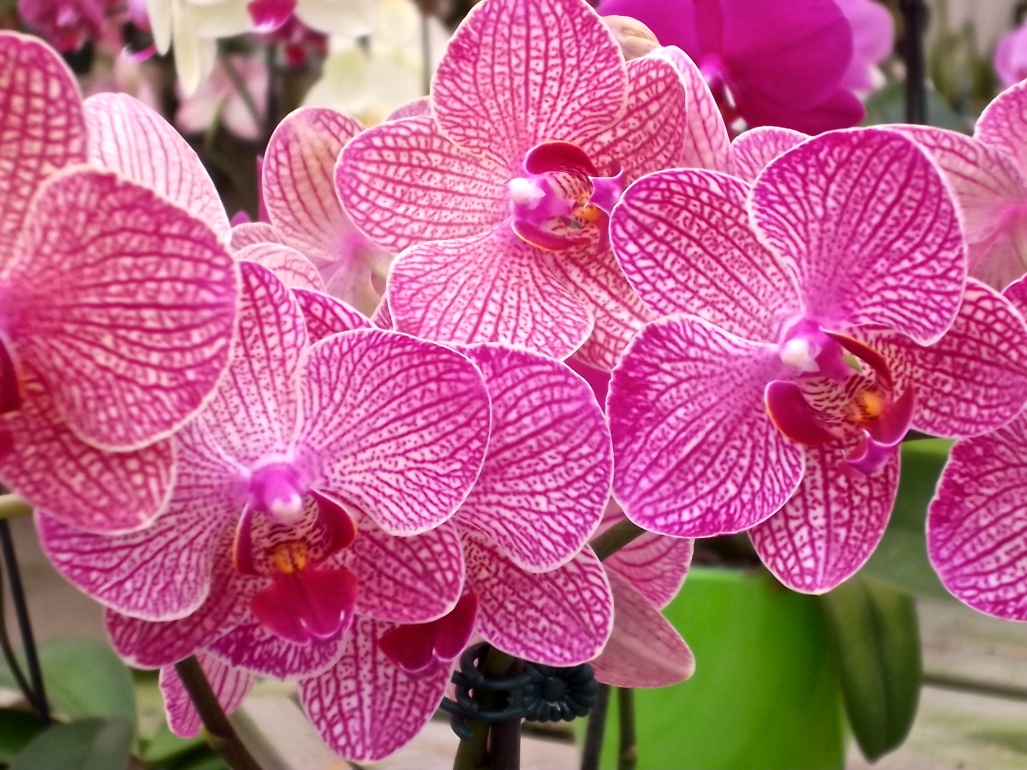 90
Pedilanthus tithymaloides – Zigzag plant
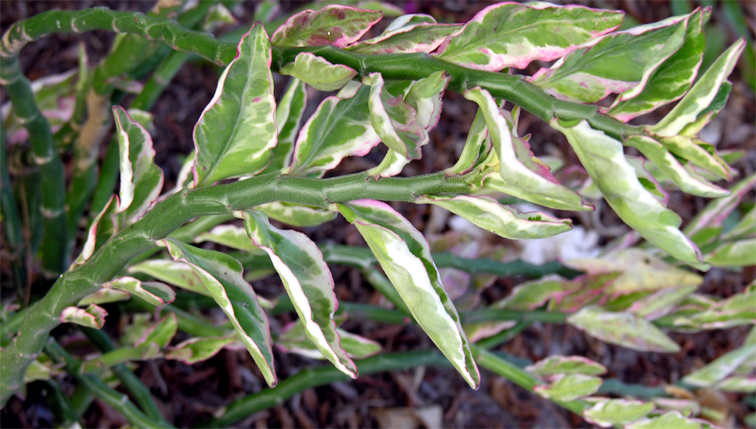 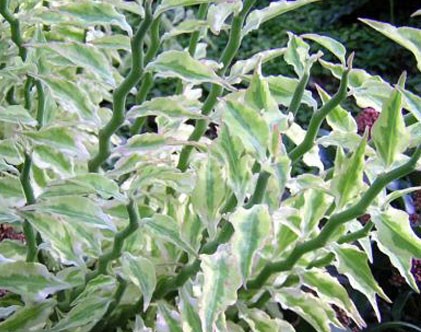 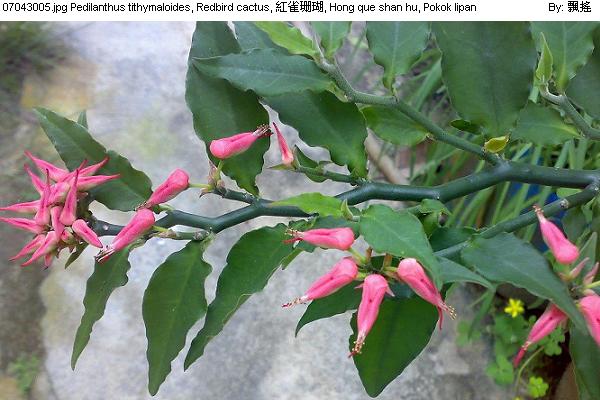 91
Paeonia lactiflora cv. – Peony
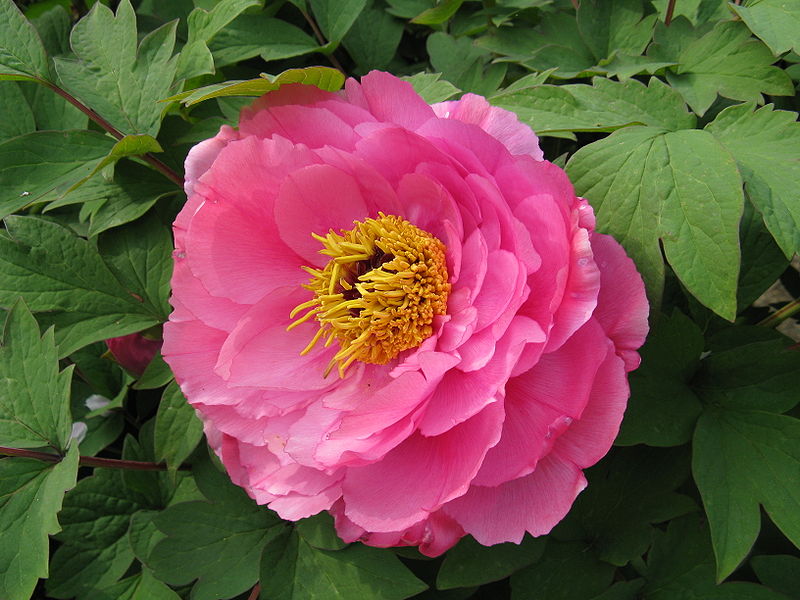 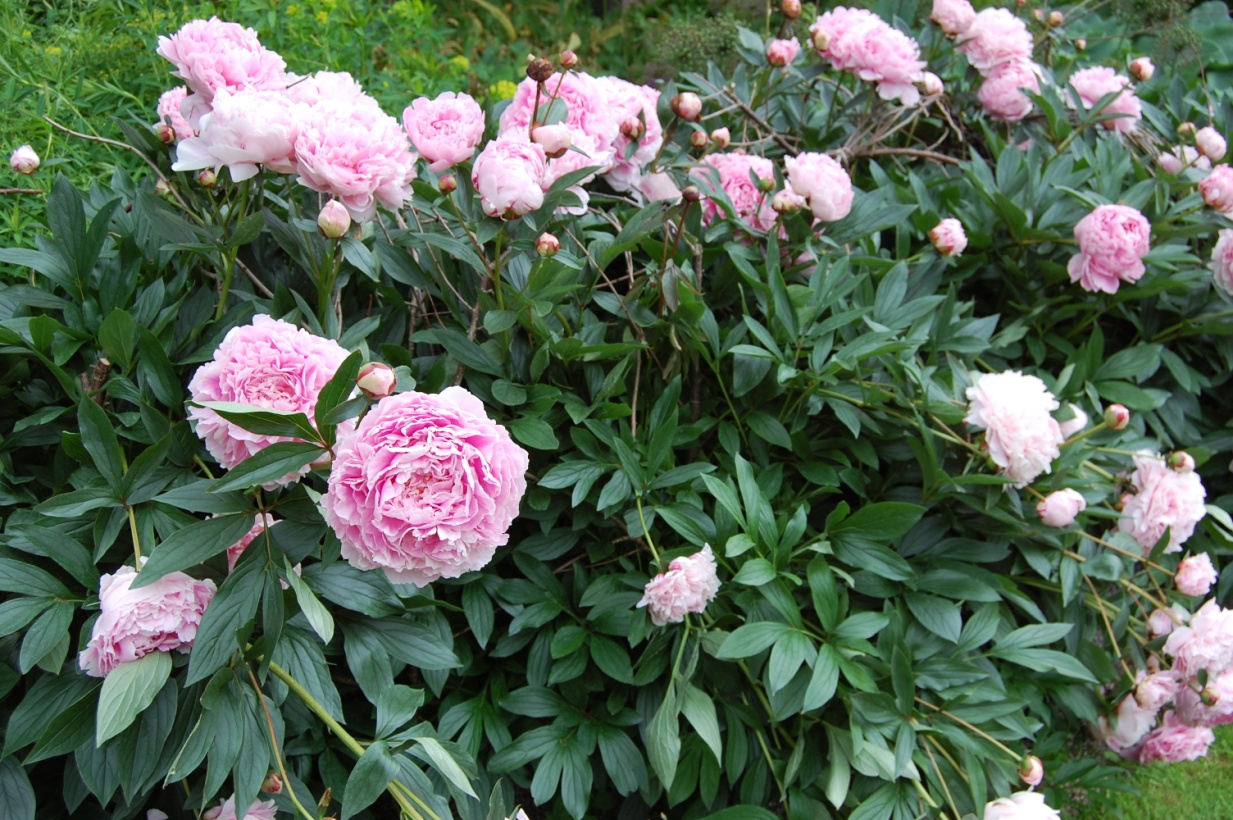 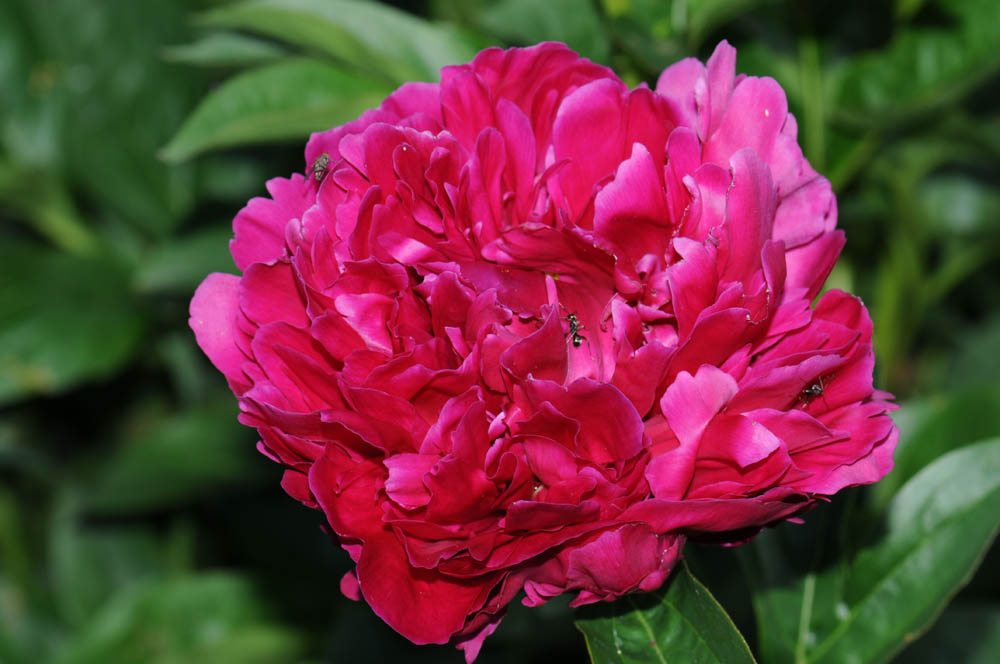 92
Pelargonium x hortorum- Zonal Geranium
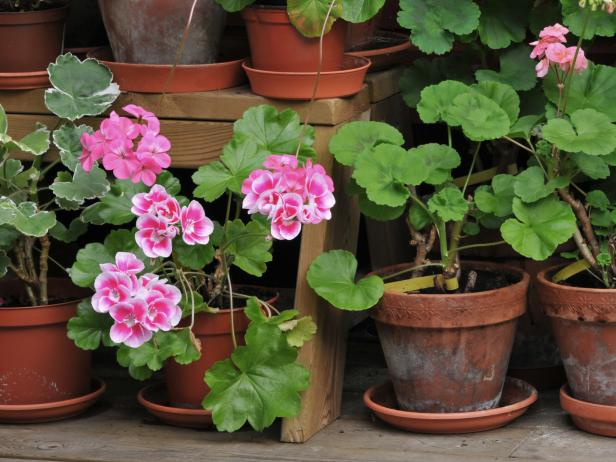 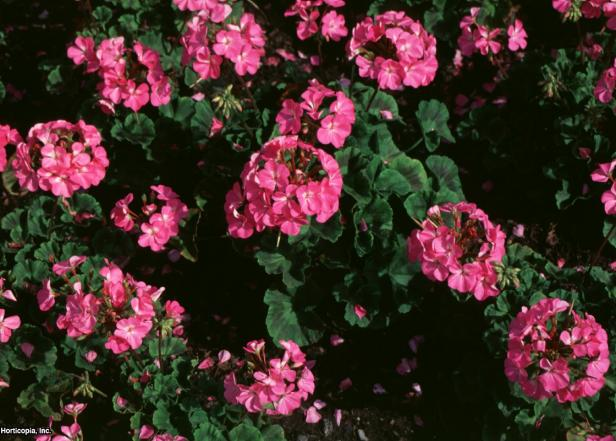 93
Protea cv. – Protea
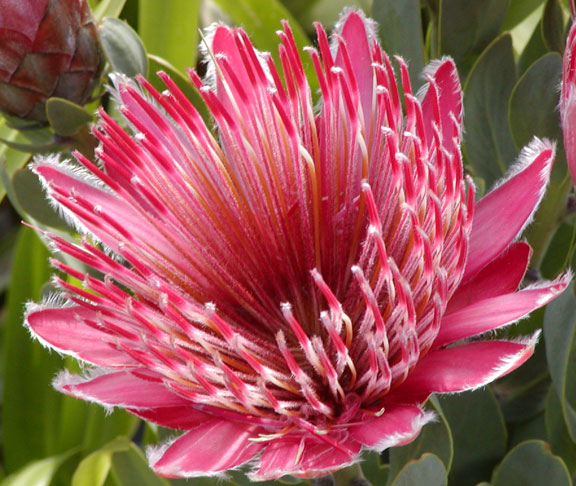 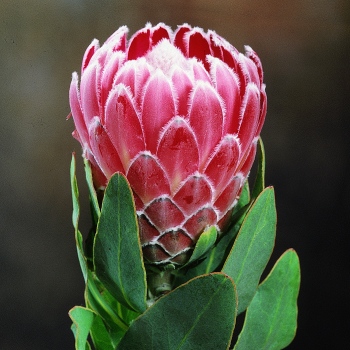 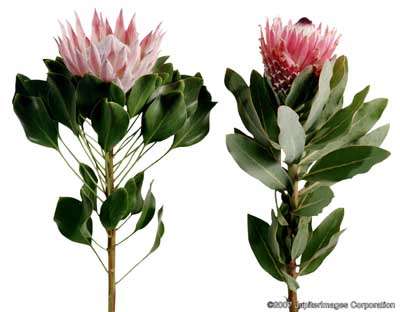 94
Salix matsundana cv. – Curly Willow
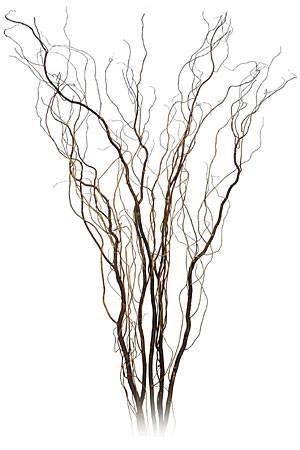 95
Ruscus hypoglossum – Italian Ruscus
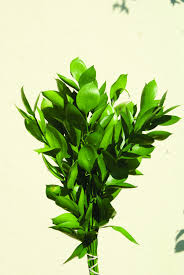 96
Ranunculus asiaticus - Ranunculus
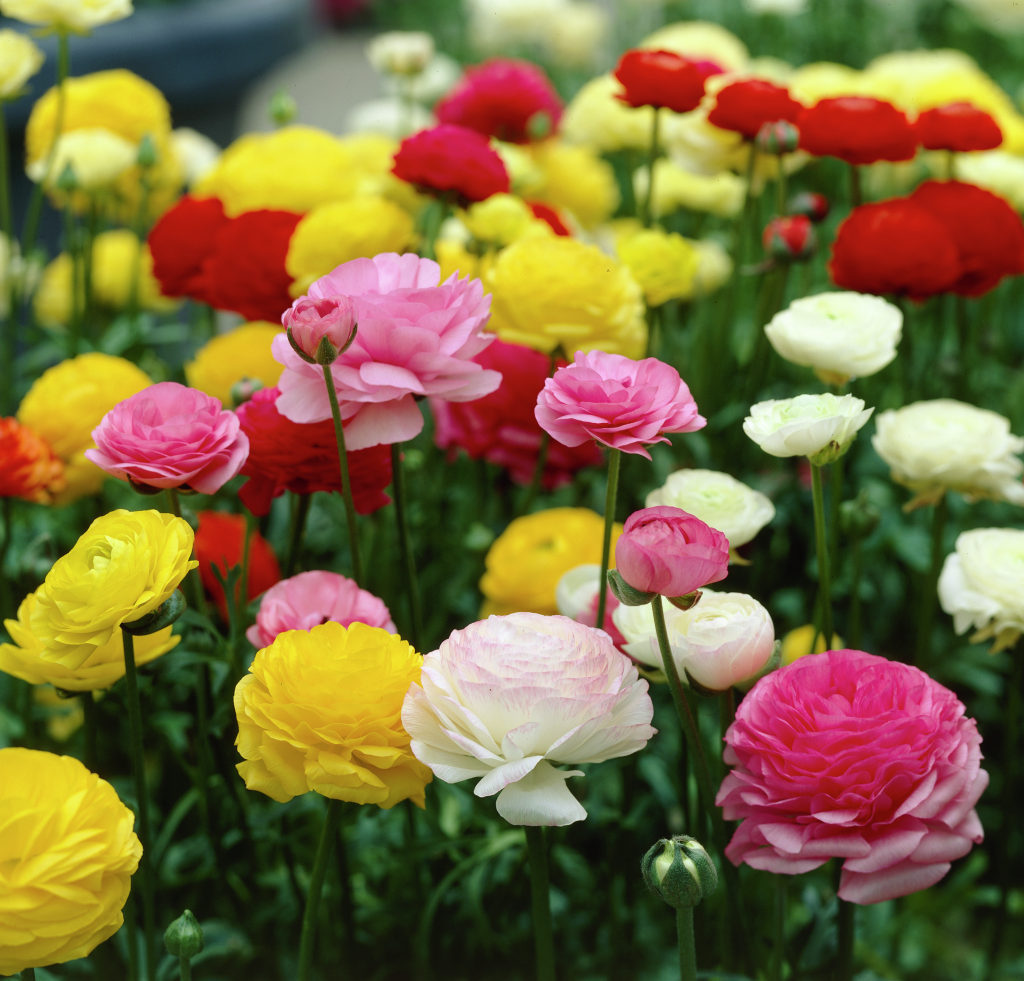 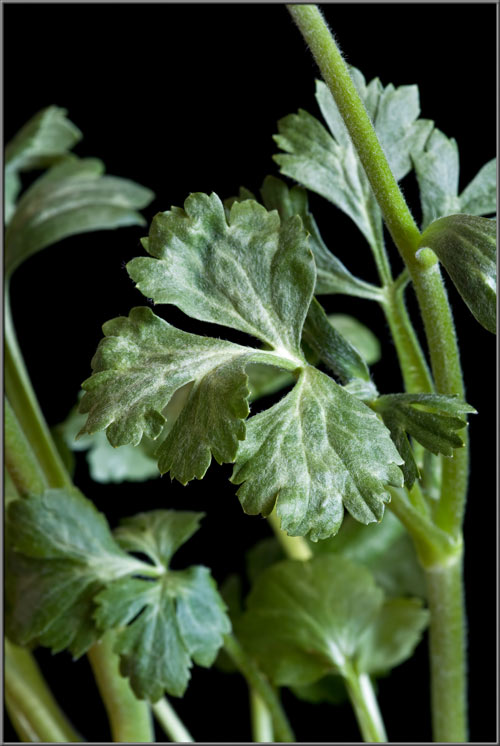 97
Sansevieria traifasciata cv. – Sansevieria, Snake Plant
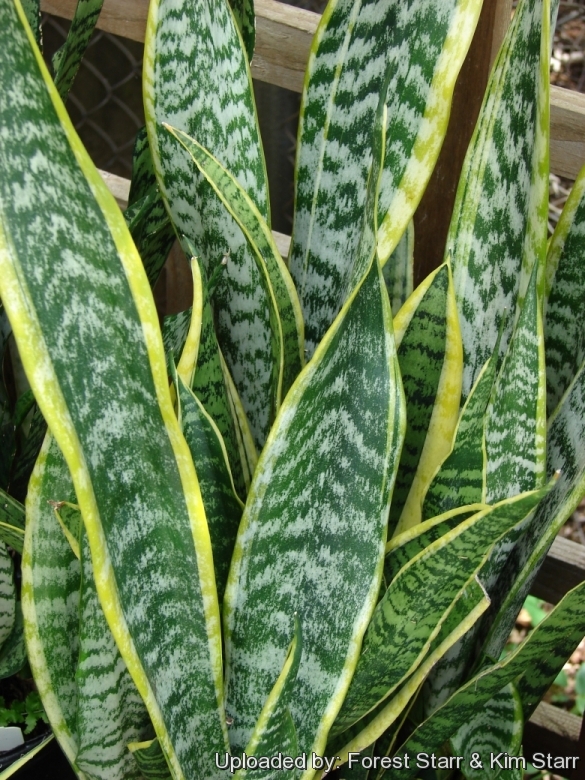 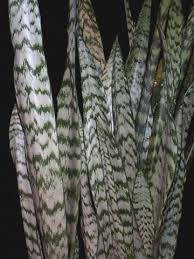 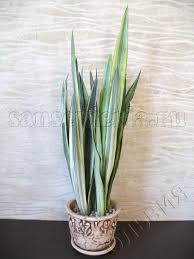 98
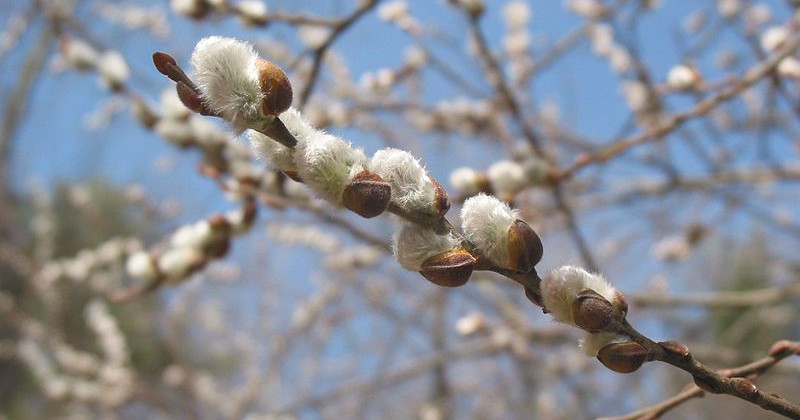 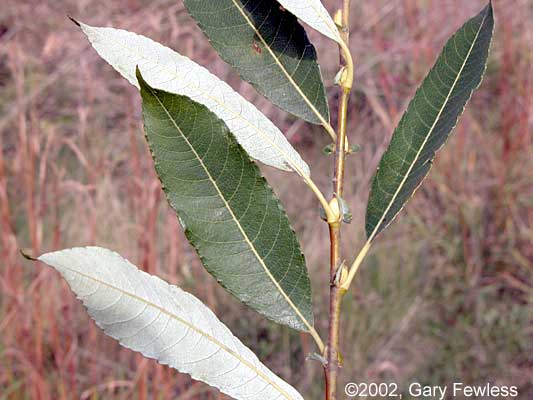 Salix discolor cv.– Pussy Willow
99
Ruscus hypophyllum – Israeli Ruscus, Butcher’s Broom Ruscus
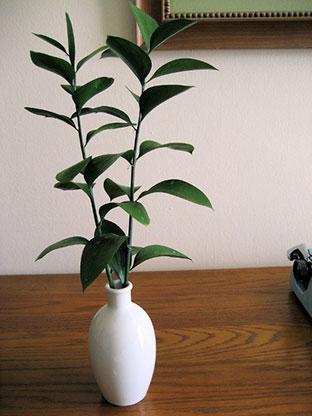 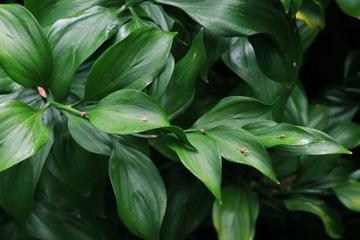 100
Saintpaulia ionantha cv, - African Violet
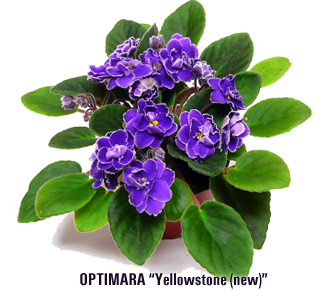 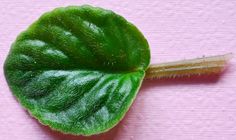 101
Rumohra adiantiformis - Leatherleaf
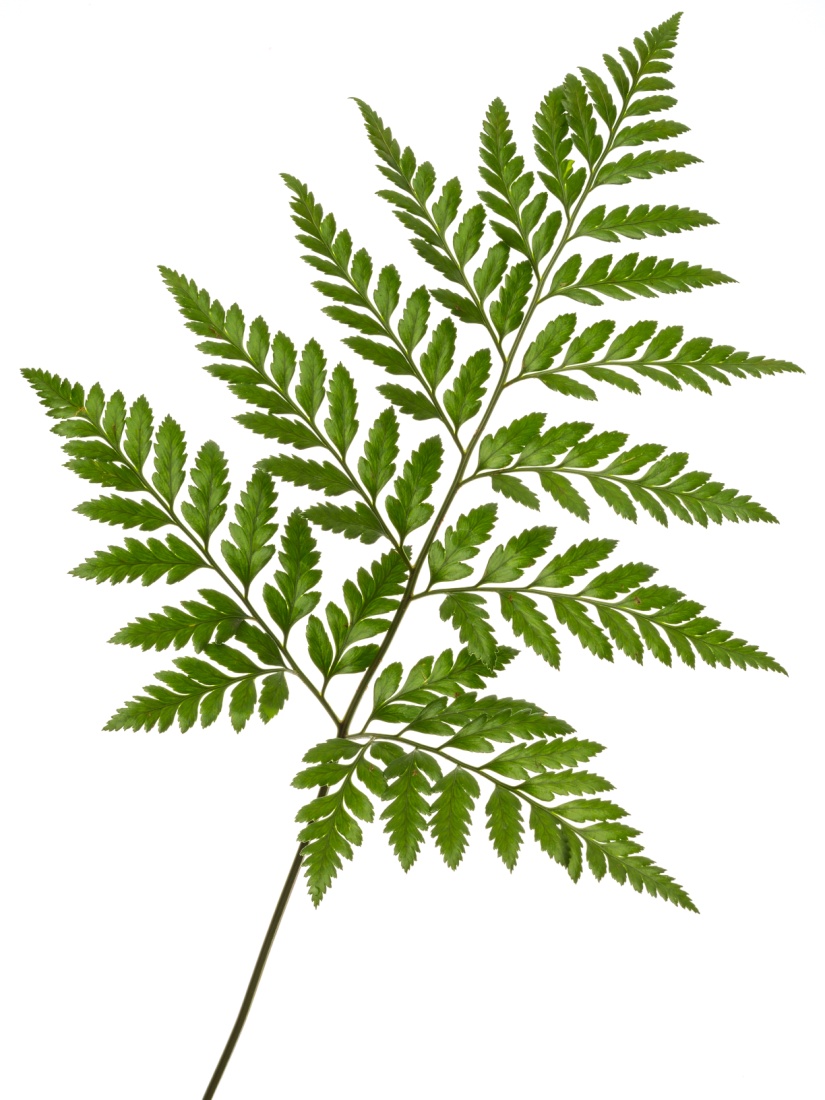 102
Rosa cv. – Hybrid Tea Rose
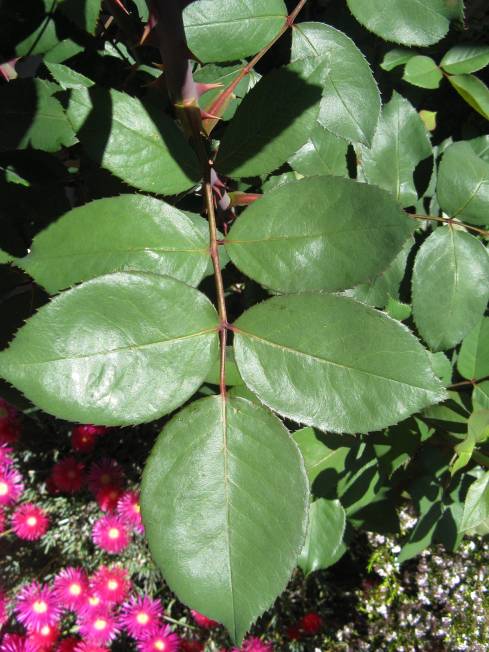 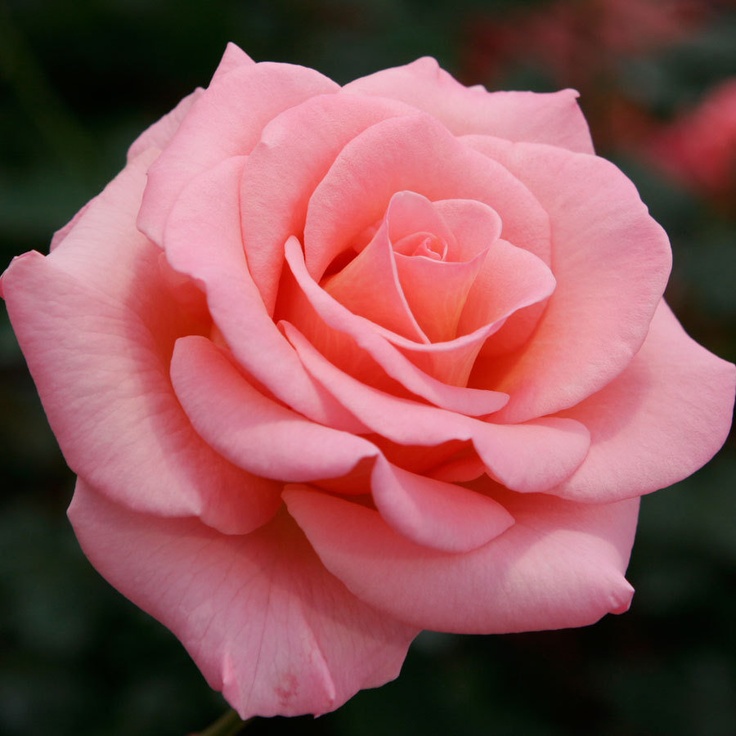 103
Rhododendron cv. - Azalea
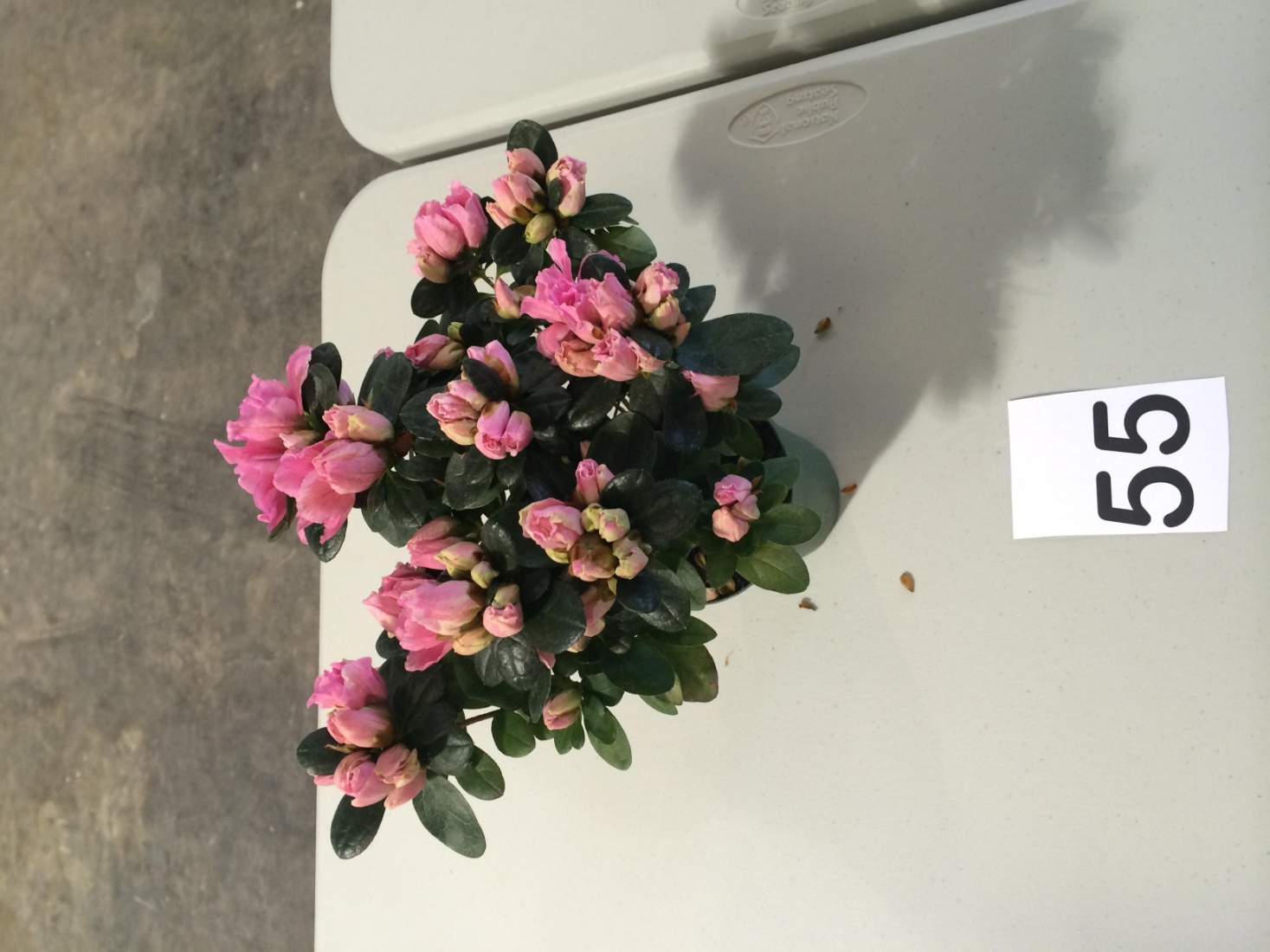 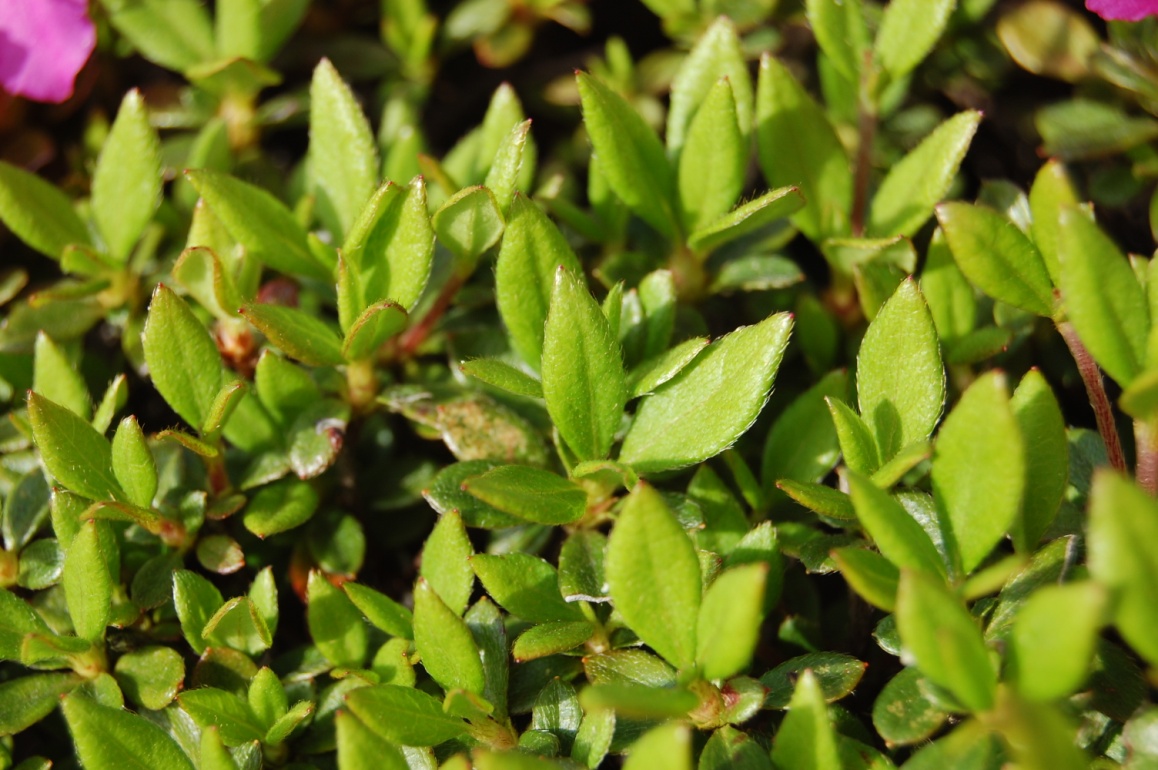 104
Zebrina pendula cv. – Wandering Jew
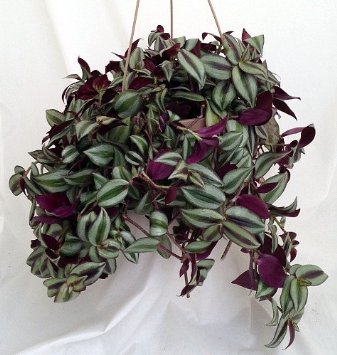 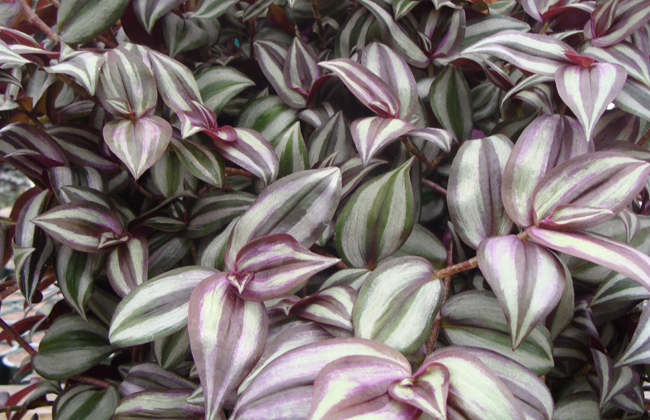 105
Spathiphyllum spp. – Spathiphyllum, Peace Lilly
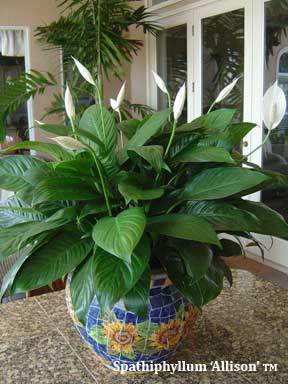 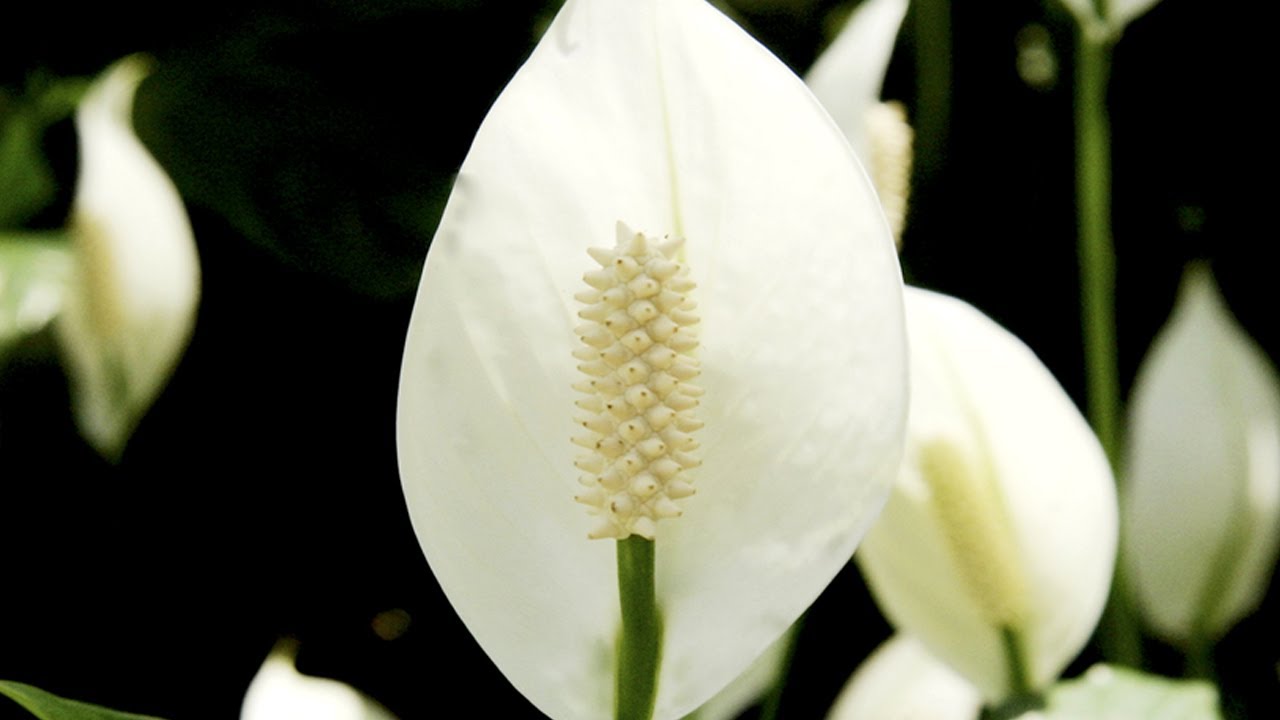 106
Schlumbergera truncata cv. – Thanksgiving Cactus
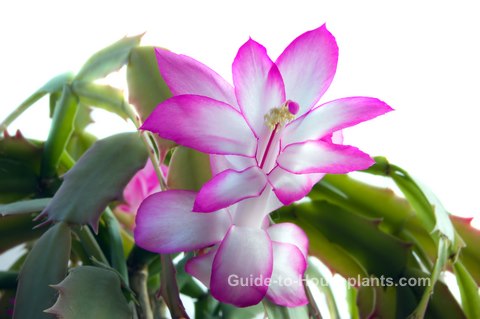 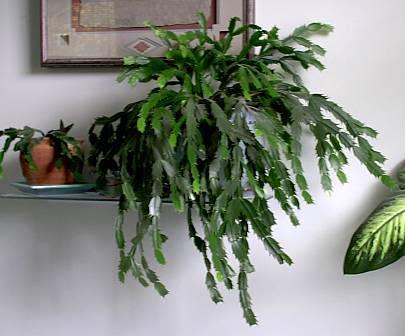 107
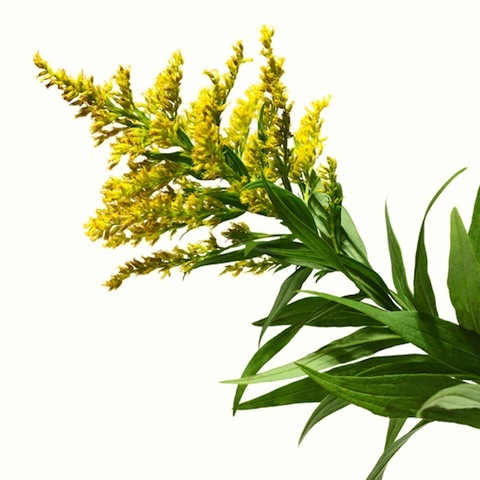 Solidage canadensis – Solidago, Goldenrod
108
Setphanotis floribunda – Stephanotis, Bridal Wreath
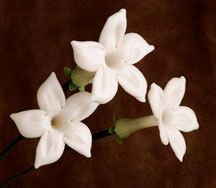 109
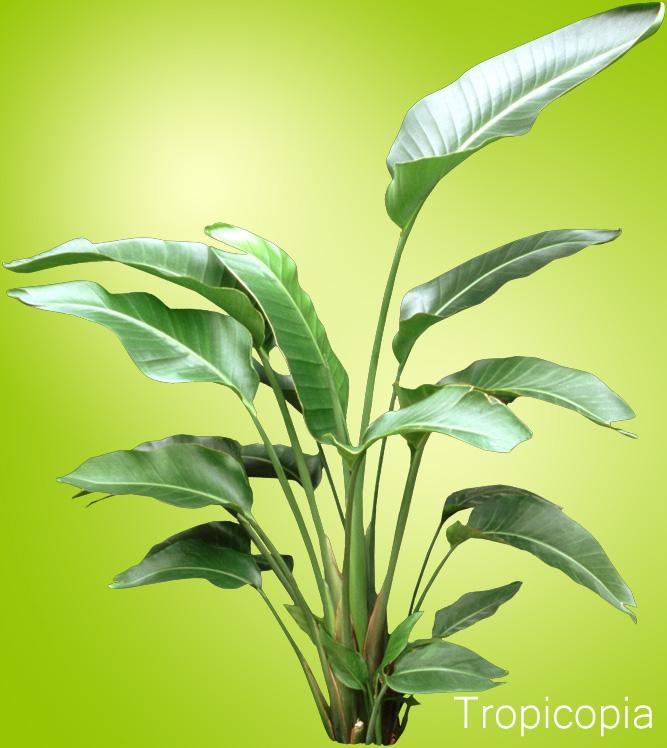 Sterlitzia reginae – Bird of Paradise
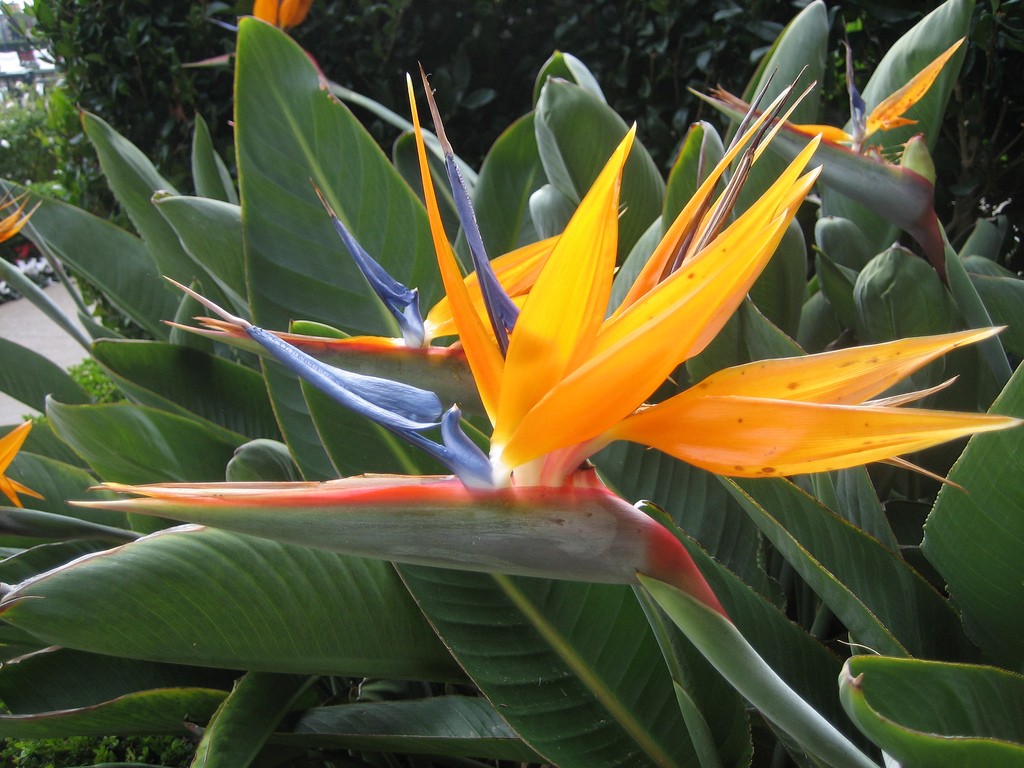 110
Zantedeschia aethiopica - Calla
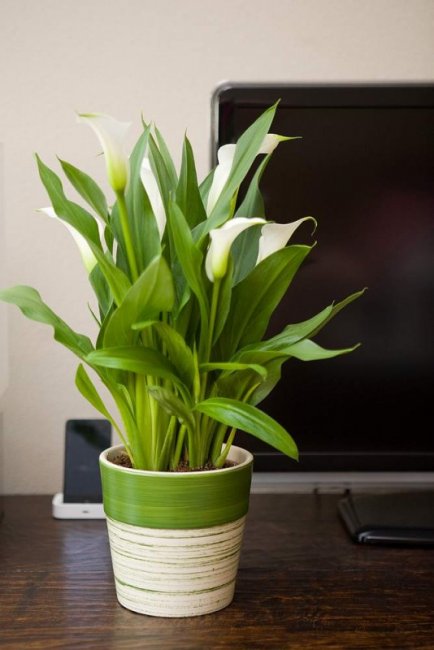 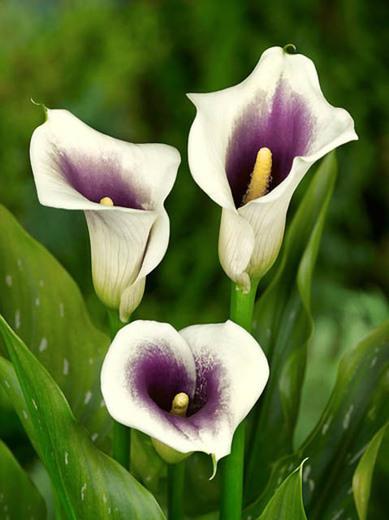 111
Tulipa cv. - Tulip
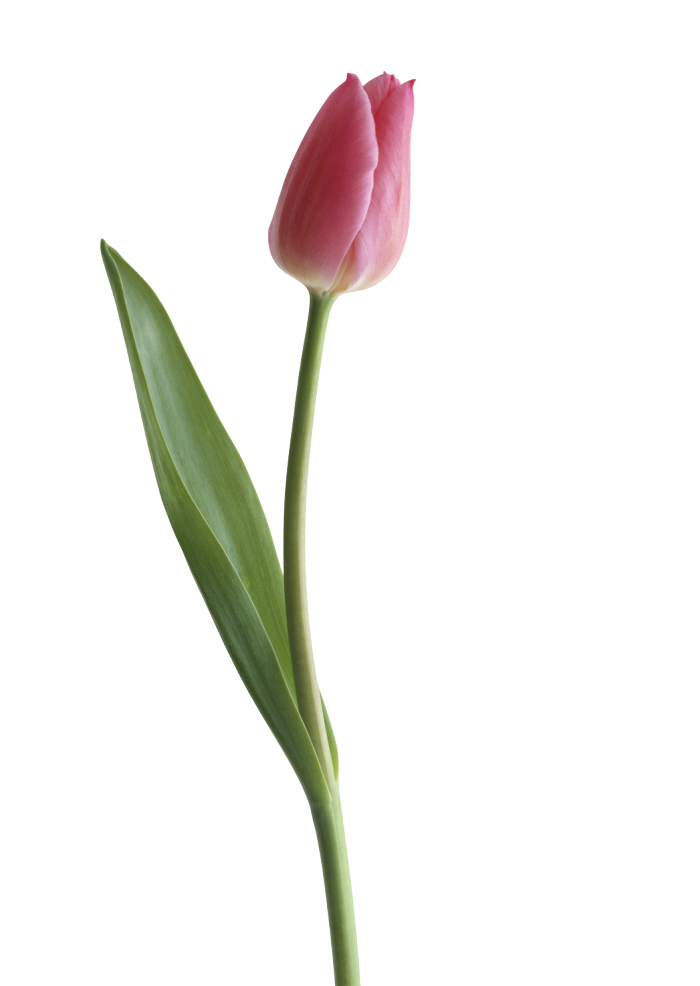 112
Xerophhyllum tenax – Bear grass
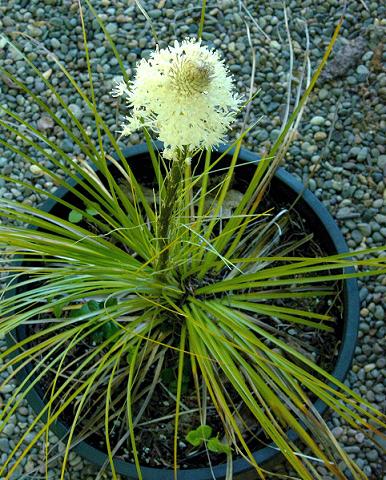 113
Syngonium podophyllum - Nepthytis
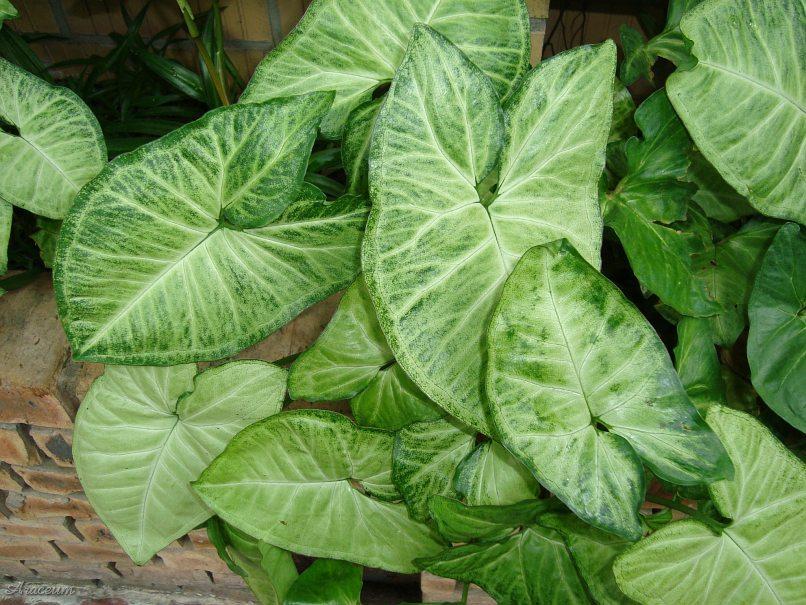 114
Zamioculcas zamiifolia-ZZ Plant
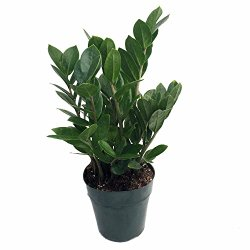 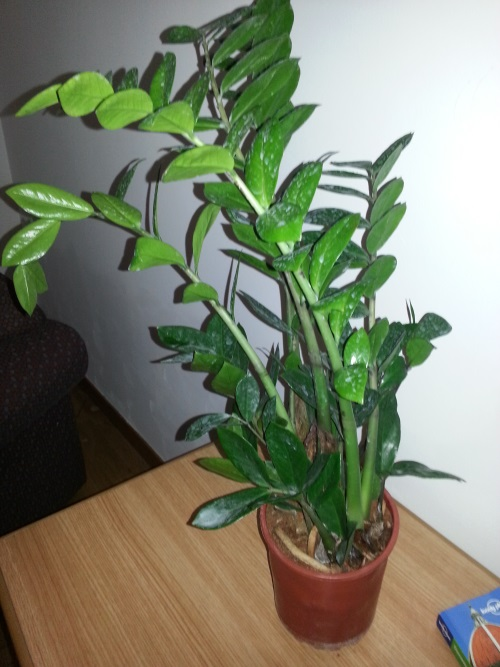 115